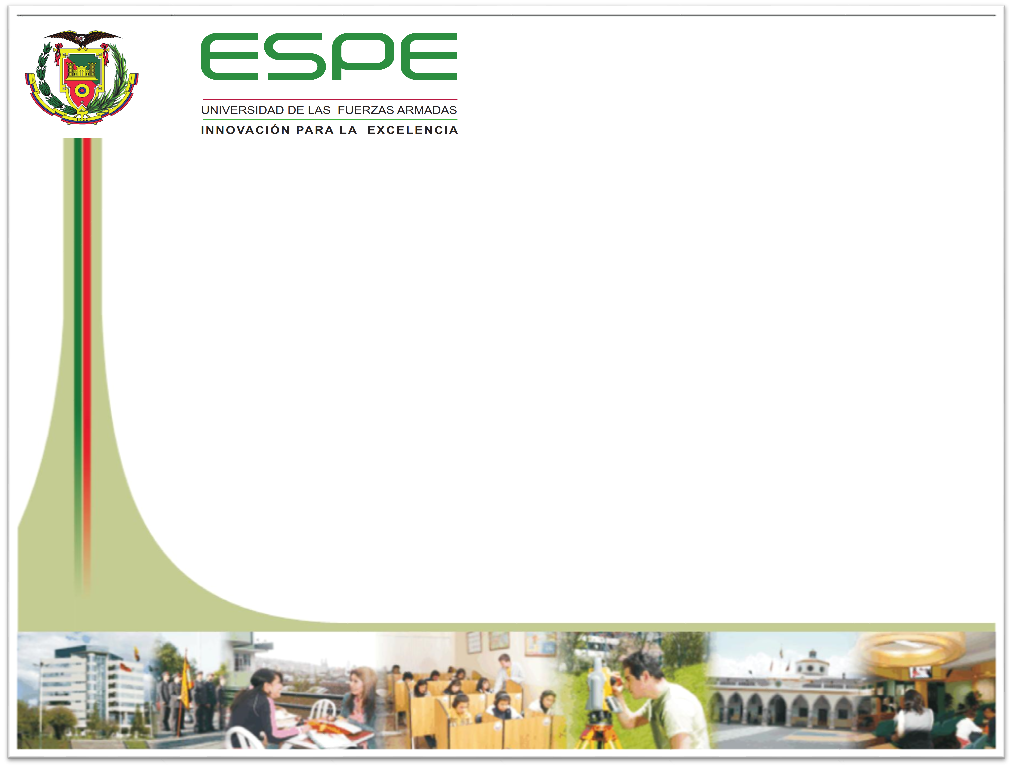 “REPOTENCIACIÓN, MODERNIZACIÓN E IMPLEMENTACIÓN DE TAREAS DE ROSCADO 
DEL TORNO NCL 2000 DEL LABORATORIO DE CAD/CAM DE LA ESCUELA POLITÉCNICA 
DEL EJÉRCITO MEDIANTE CONTROL NUMÉRICO COMPUTARIZADO”
PROYECTO PREVIO A LA OBTENCIÓN DEL TÍTULO DE
INGENIERO EN MECATRÓNICO
REALIZADO POR:       PABLO SEBASTIÁN AYALA GUAYASAMÍN
		   JUAN SEBASTIÁN DÍAZ CABRERA
DIRECTOR: ING. BORYS CULQUI
CODIRECTOR: ING. FERNANDO OLMEDO
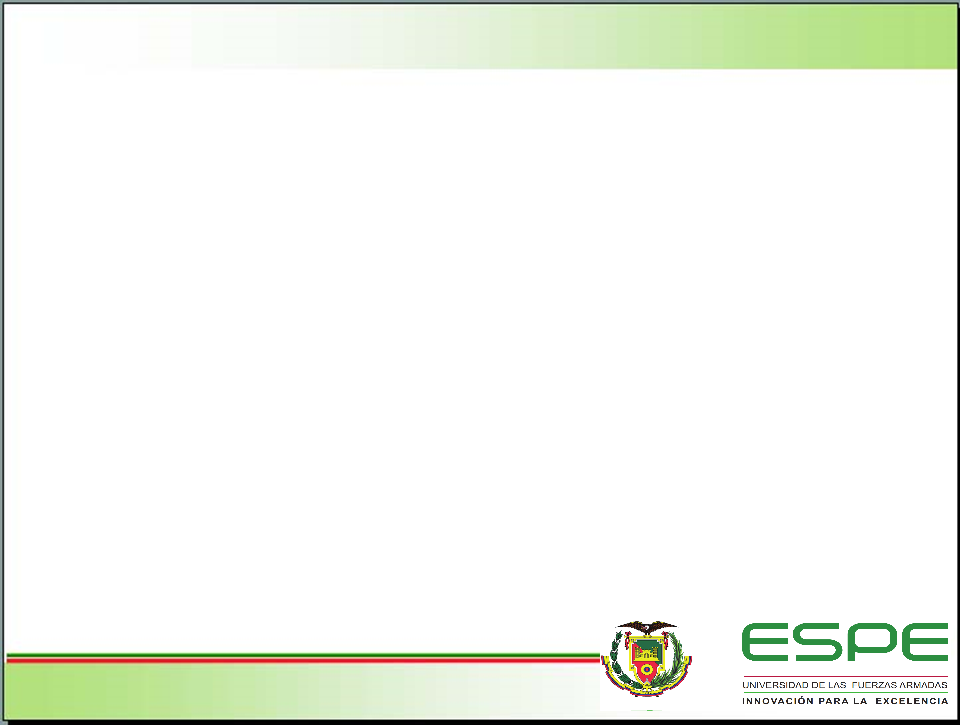 TEMAS A TRATAR
Introducción
Alcance
Objetivos
Análisis del torno NCL2000
Montaje y calibración de nuevos elementos
Pruebas y resultados
Conclusiones y recomendaciones
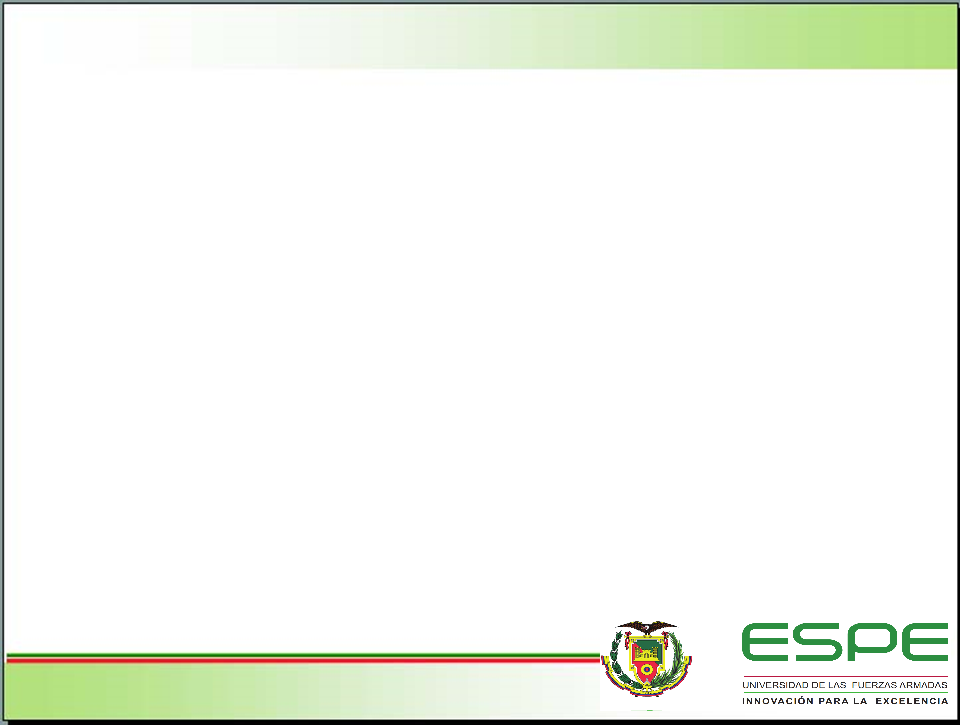 INTRODUCCIÓN
En nuestro país el aspecto financiero inhibe el surgimiento de soluciones propias para nuestros problemas más fundamentales en el ámbito industrial. De igual forma se han desarrollado nuevas políticas mundiales de mercados abiertos lo cual permite una mayor facilidad para la competencia a nivel internacional y surge la necesidad de adecuar nuestras industrias a fin que puedan satisfacer los nuevos retos que se puedan ir presentando en un futuro no muy lejano.
Una alternativa frente a esto es la reconversión de nuestras industrias introduciendo el elemento de la automatización; sin embargo debe hacerse de la forma más adecuada de tal modo que los cambios no causen un impacto económico en las industrias; esta situación antes mencionada se la puede comparar con lo que está pasando actualmente con la máquina NCL2000 del laboratorio de CAD/CAM de la UFA - ESPE, ya que en muchos talleres del país han modernizado una máquina CNC antigua que compraron en buen estado mecánico desechando el control antiguo e instalando un control numérico nuevo.
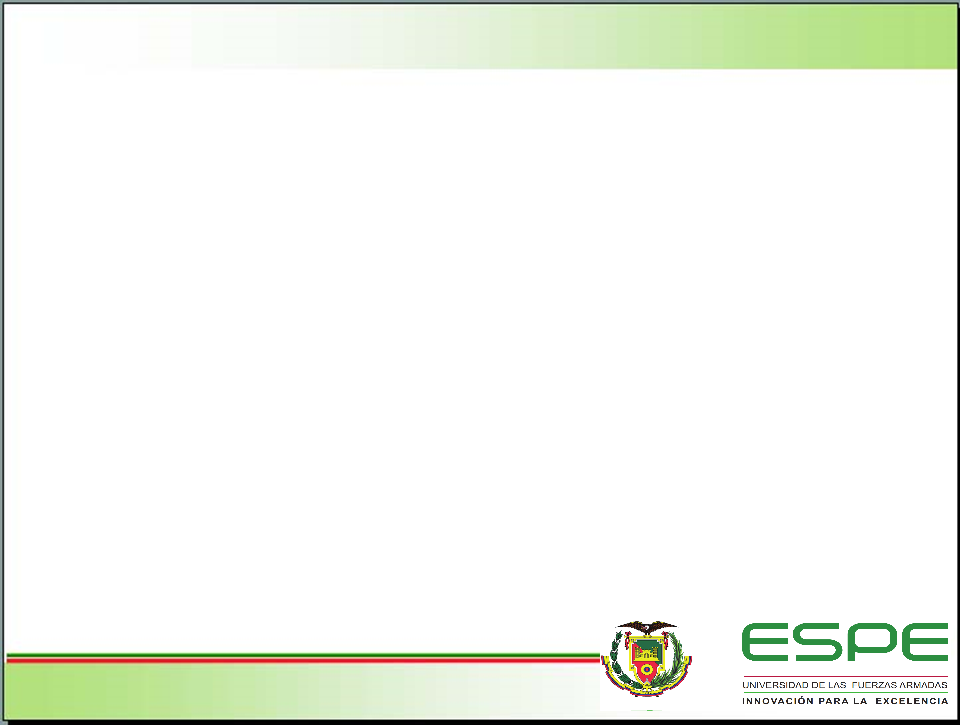 ALCANCE
Modelamiento del sistema mecánico existente para determinar la resistencia máxima de la máquina.
Selección e instalación de actuadores para el movimiento de los ejes X  y Z.
Análisis de los parámetros de corte máximos capaces de ser soportados por el sistema: velocidad de corte, velocidad de giro de la herramienta, velocidad de avance, profundidad de pasada, anchura de corte.
Análisis, selección e instalación de motores a pasos para el control y posicionamiento correcto del carro portaherramientas.
Diseño, selección e instalación del motor que será usado para el movimiento del mandril.
Diseño y selección de la tarjeta de interfaz de comunicación (circuito electrónico) adaptable tanto al software seleccionado como a los drivers de motores para el manejo de la dirección y movimiento en los ejes X y Z.
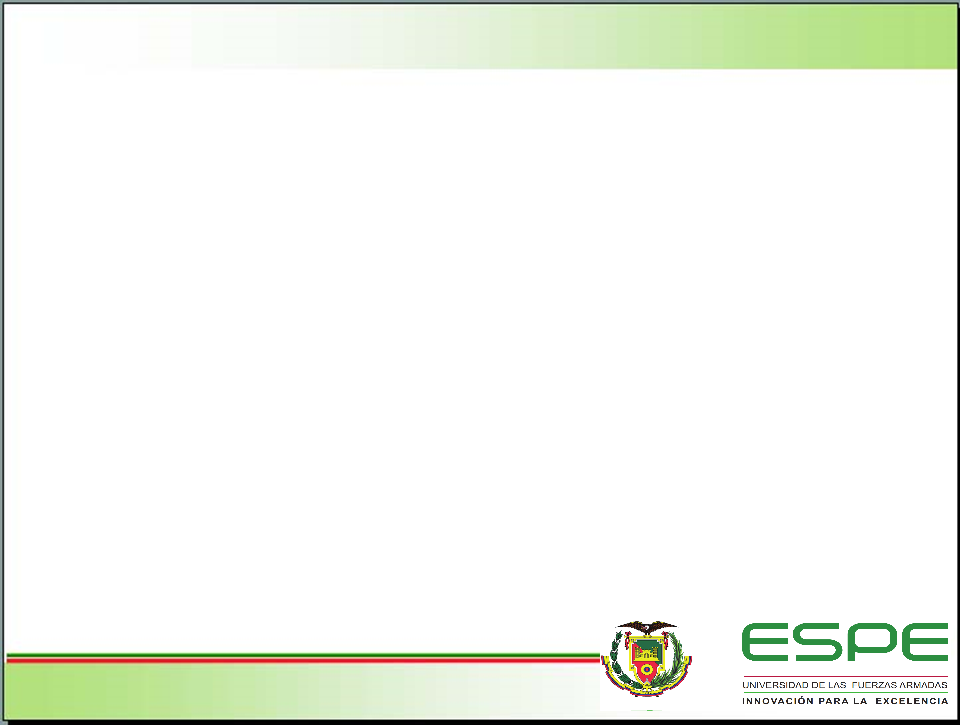 Manejo y selección de la interfaz humano - máquina que se usara para la generación de código G mediante la comunicación con una computadora.
Implementación de sensores para ubicar el punto de coordenadas (0,0) o home de la máquina.
Instalación de finales de carrera que se utilizarán para determinar las posiciones finales del carro portaherramientas como medida de seguridad.
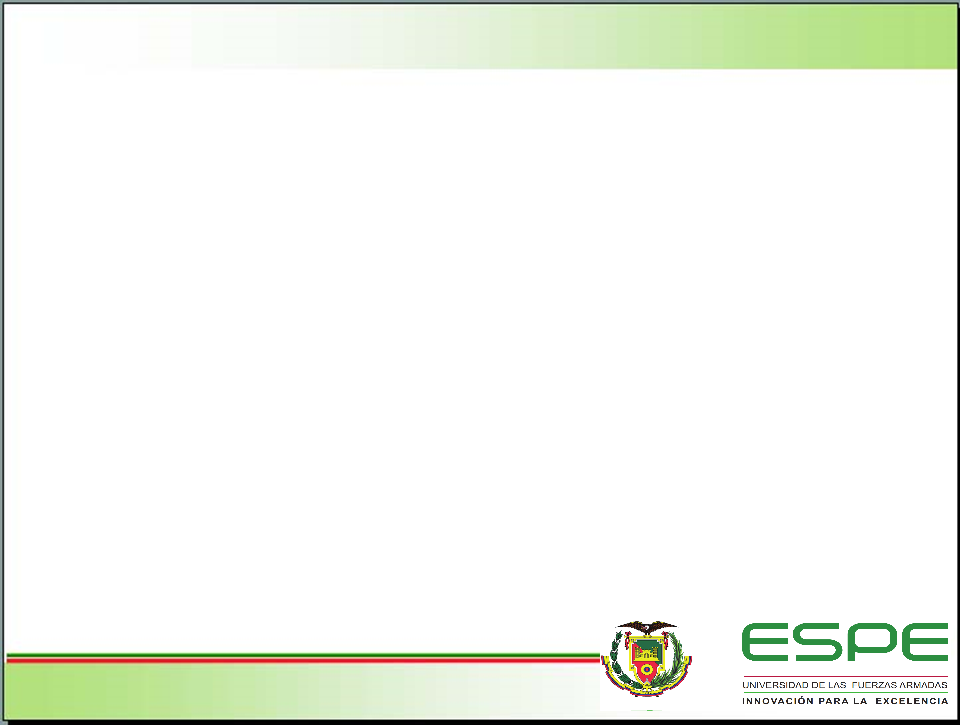 OBJETIVOS
GENERAL
Repotenciar y modernizar el torno NCL2000 del laboratorio de CAD/CAM de la Universidad de las Fuerzas Armadas - ESPE mediante el control numérico computarizado, para el uso de los estudiantes de las carreras de Ingeniería Mecánica y Mecatrónica.

ESPECÍFICOS
Analizar y modelar la máquina NCL2000 del Laboratorio de CAD/CAM para obtener las capacidades mecánicas del sistema con el que vamos a trabajar.
Diseñar, dimensionar y seleccionar los elementos mecánicos, eléctricos y electrónicos apropiados que permitirán el movimiento del husillo y carro portaherramientas.
Implementar el sistema de control computarizado a la máquina NCL2000.
Seleccionar y manejar el sistema de interfaz computacional de bajo costo, amigable con el usuario, capaz de generar el código G para la máquina NCL2000.
Realizar las pruebas de funcionamiento adecuadas para la verificación del correcto funcionamiento de todos los sistemas implementados y repotenciados.
Analizar el costo final del proyecto y comparar con el precio de máquinas similares existentes en el mercado.
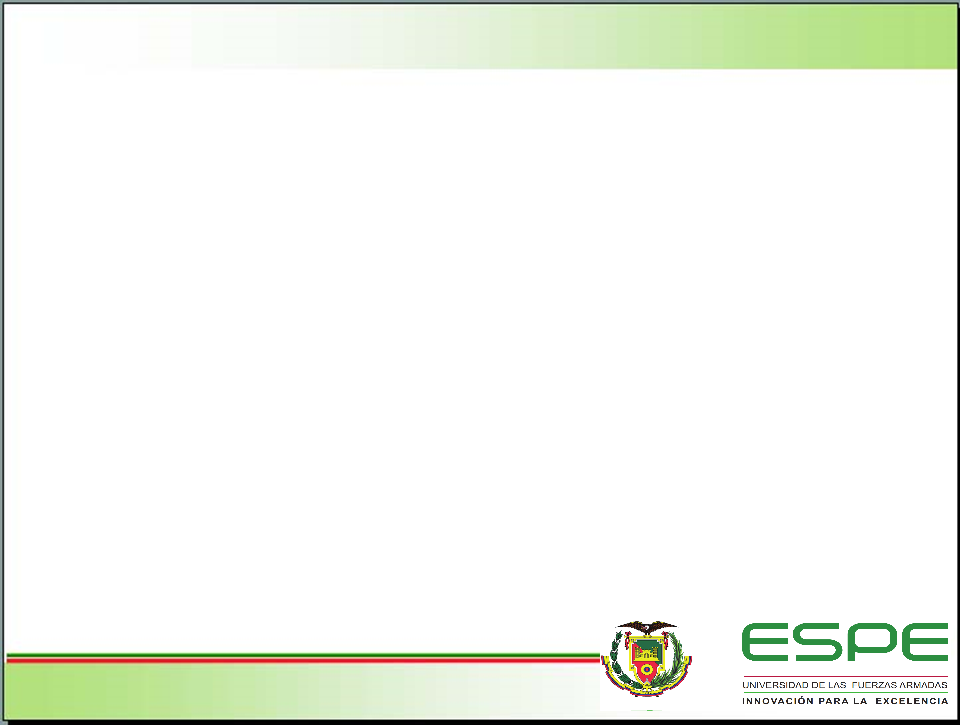 ANÁLISIS DEL TORNO NCL2000
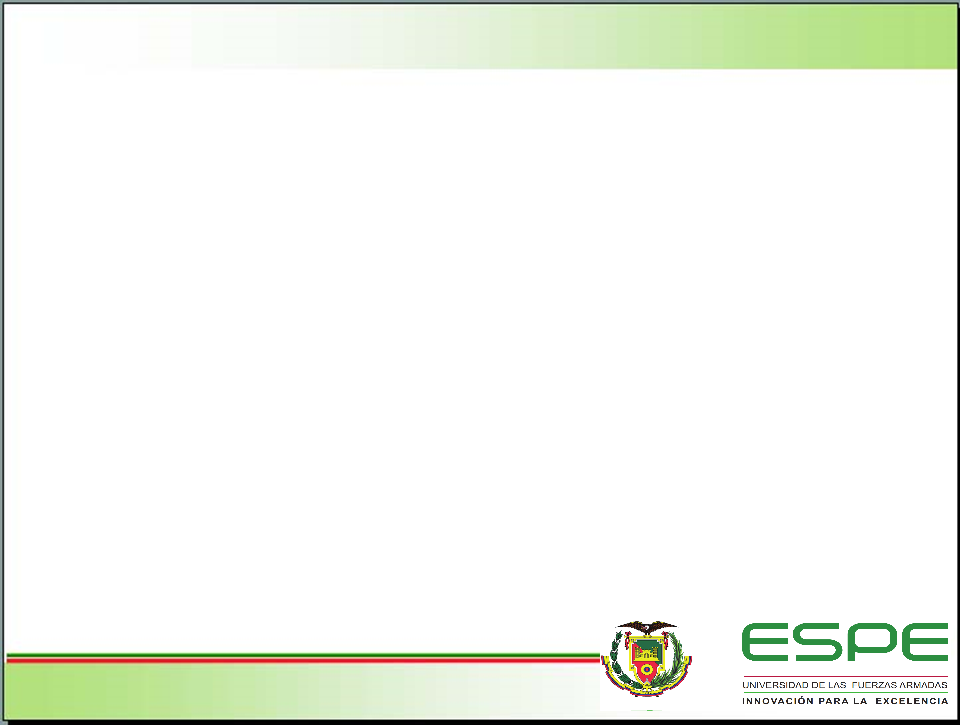 ESTADO INICIAL DE LA MÁQUINA
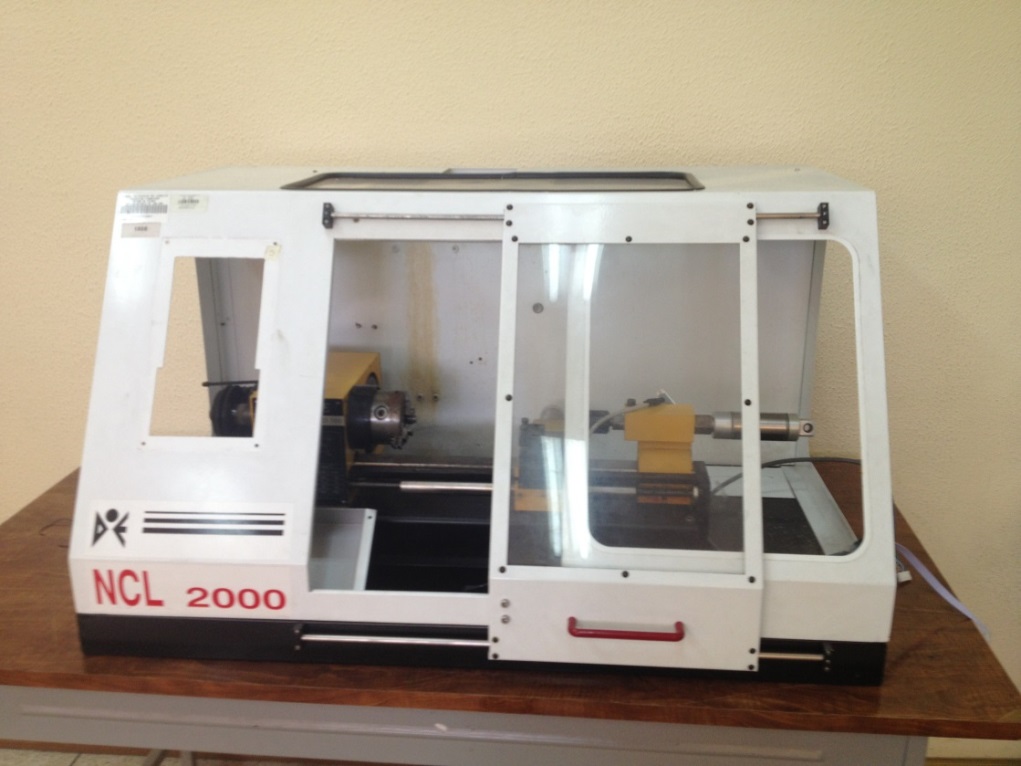 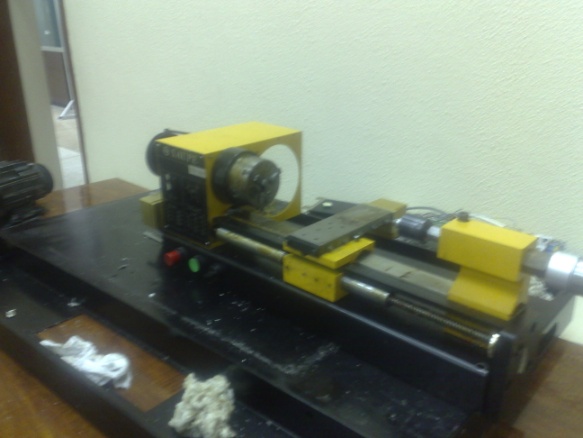 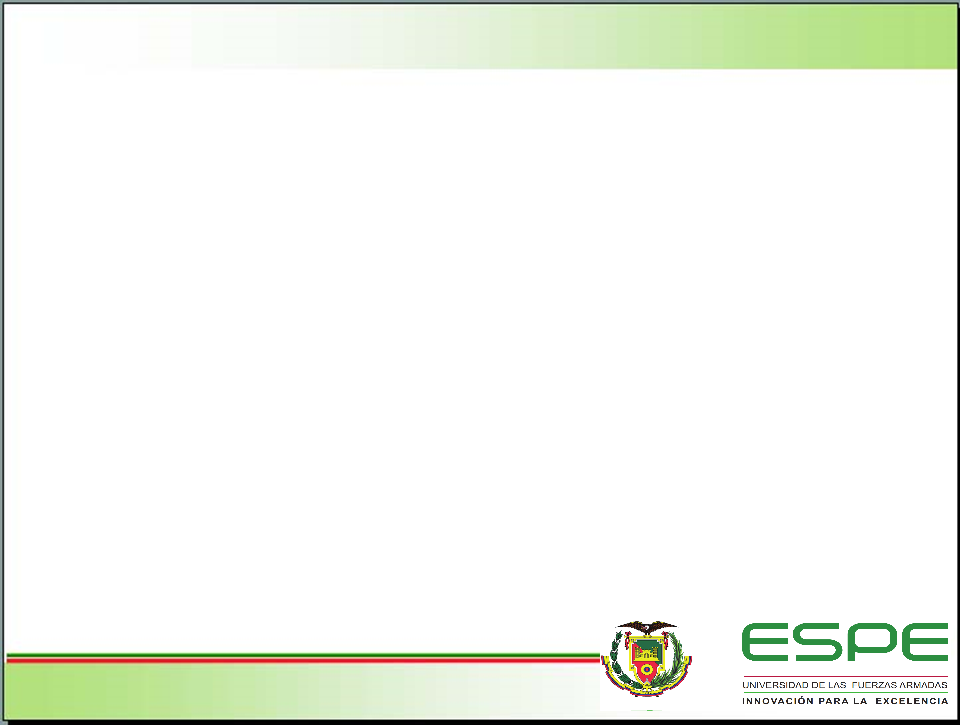 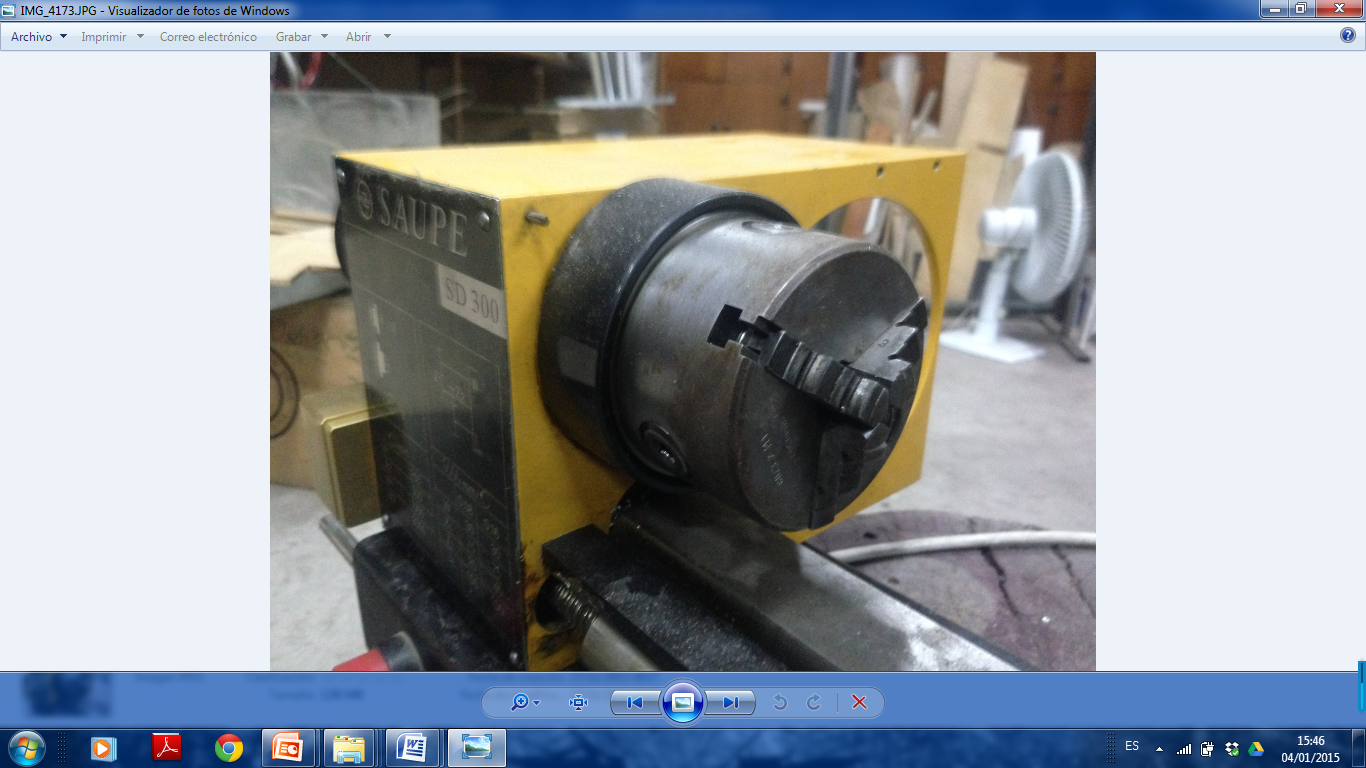 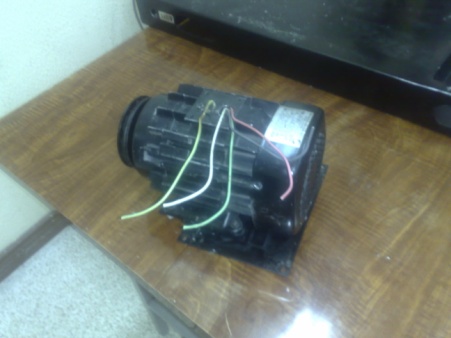 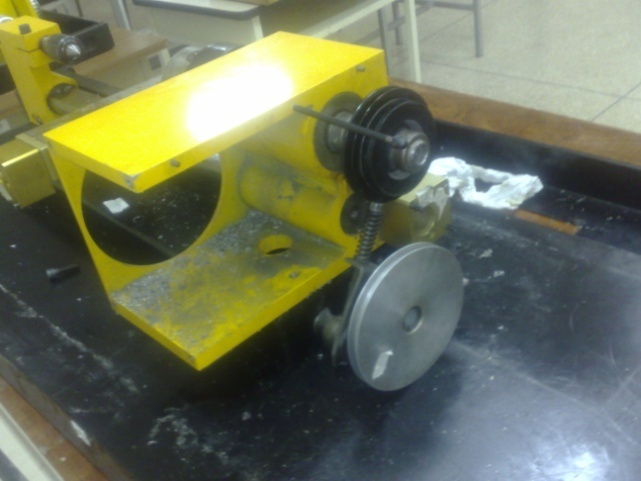 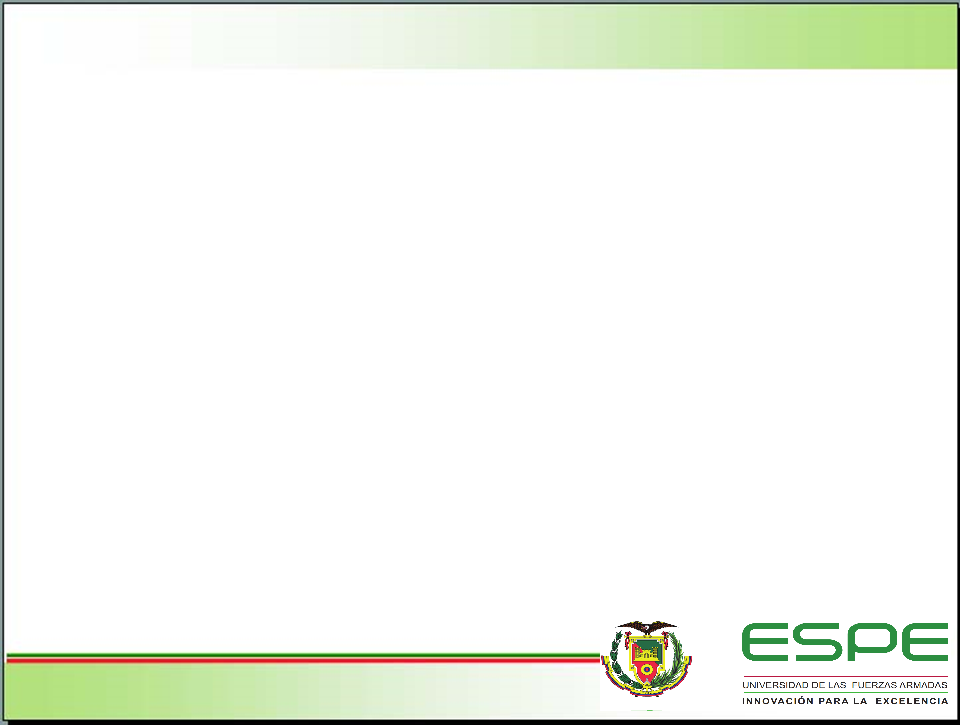 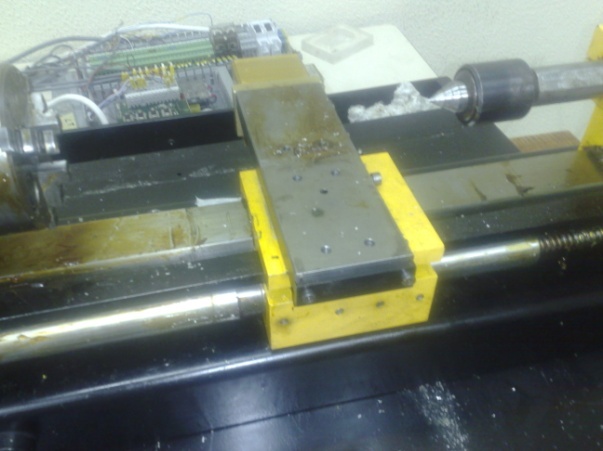 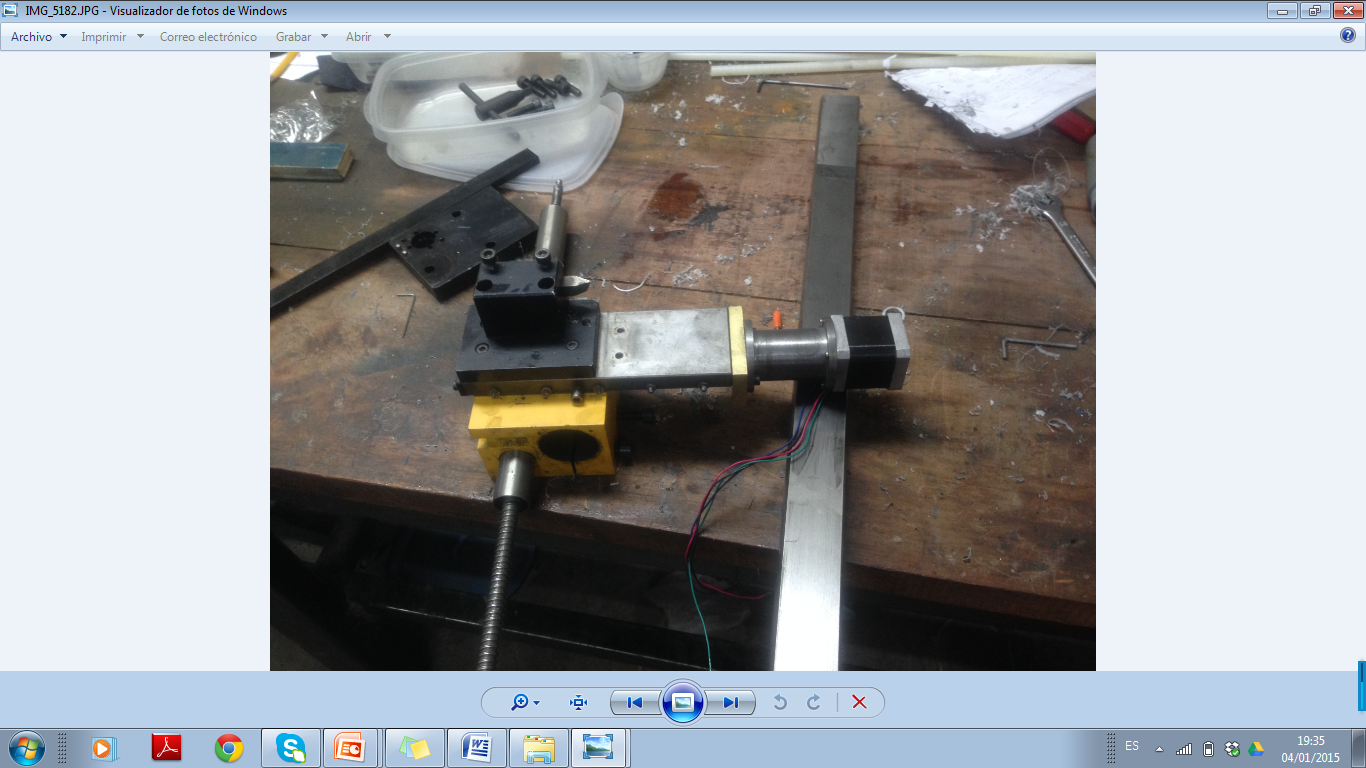 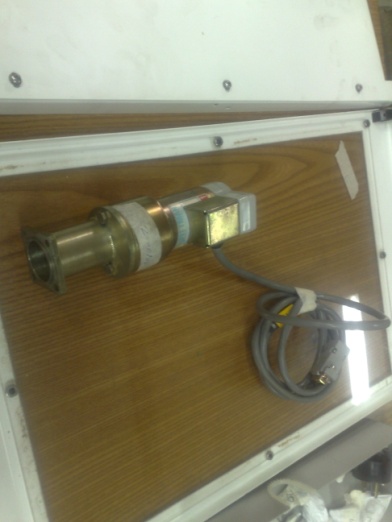 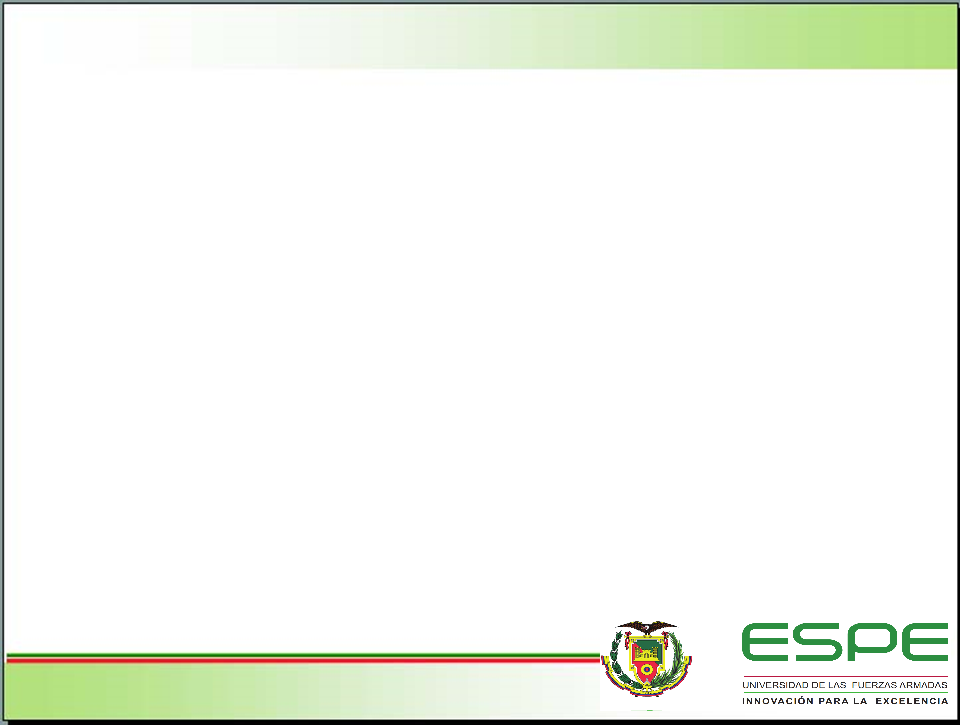 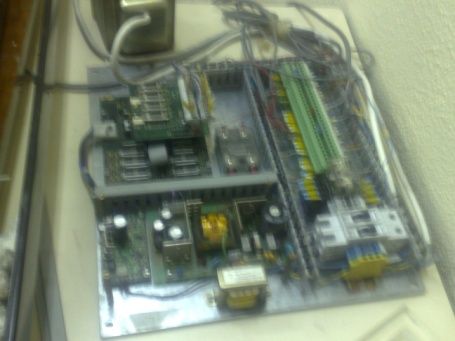 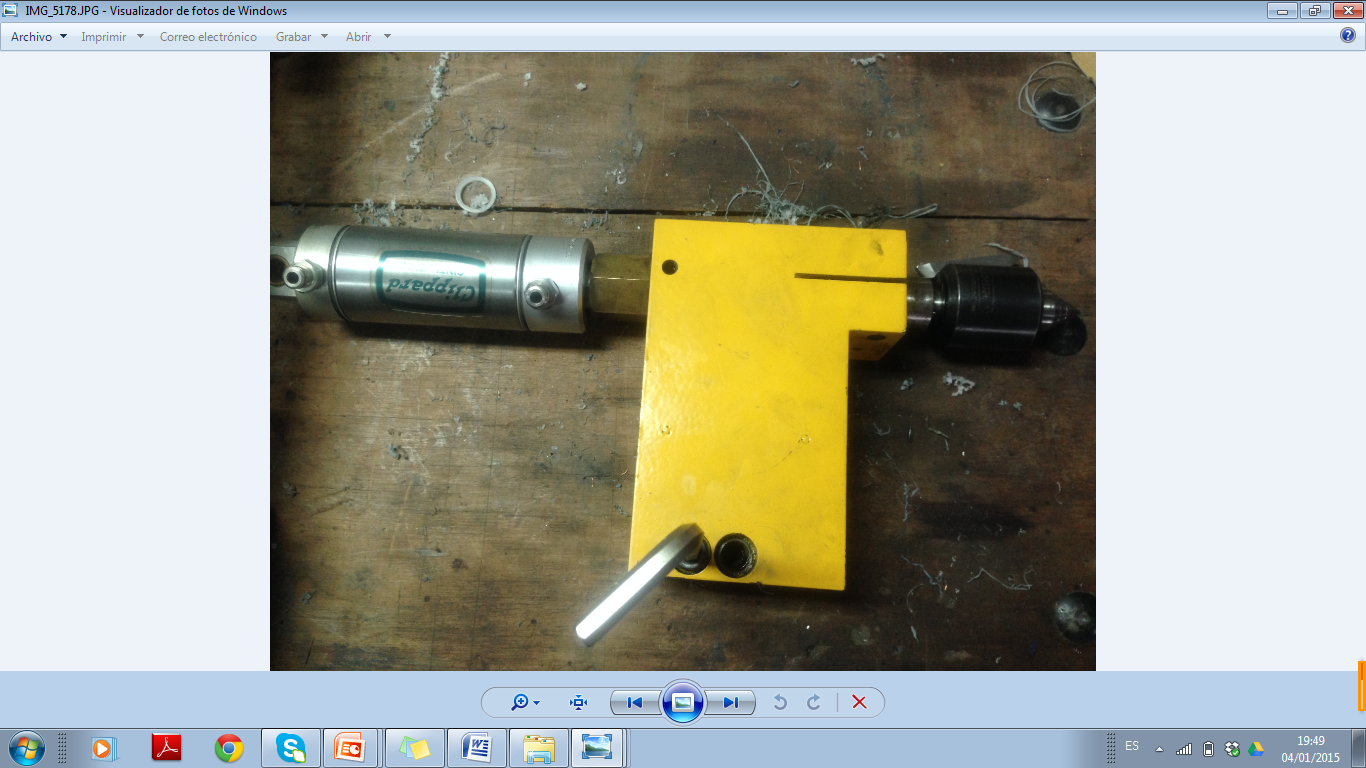 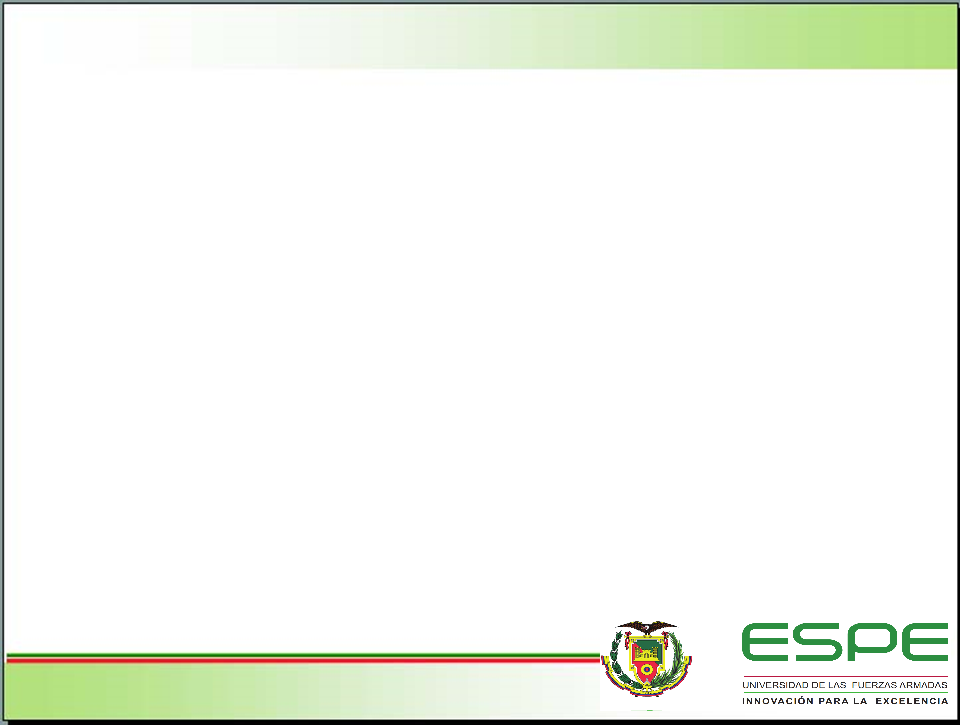 REPOTENCIACIÓN
MOTOR DC DEL TORNILLO DE BOLAS LONGITUDINAL
SELECCIÓN DE MOTOR PARA DESPLAZAMIENTO 
IMPLEMENTACIÓN MOTOR A PASOS
MOTOR DC DEL TORNILLO DE BOLAS TRANSVERSAL
SELECCIÓN DE MOTOR PARA DESPLAZAMIENTO 
IMPLEMENTACIÓN MOTOR A PASOS
TARJETA CON MICROCONTROLADOR
SELECCIÓN DE TARJETA DE CONTROL PARA FUNCIONAMIENTO Y TAREAS DE ROSCADO 
IMPLEMENTACIÓN DE SISTEMA DE CONTROL
MOTOR DE MANDRIL
SELECCIÓN DE MOTOR PARA MANDRIL
IMPLEMENTACIÓN DE MOTOR DC
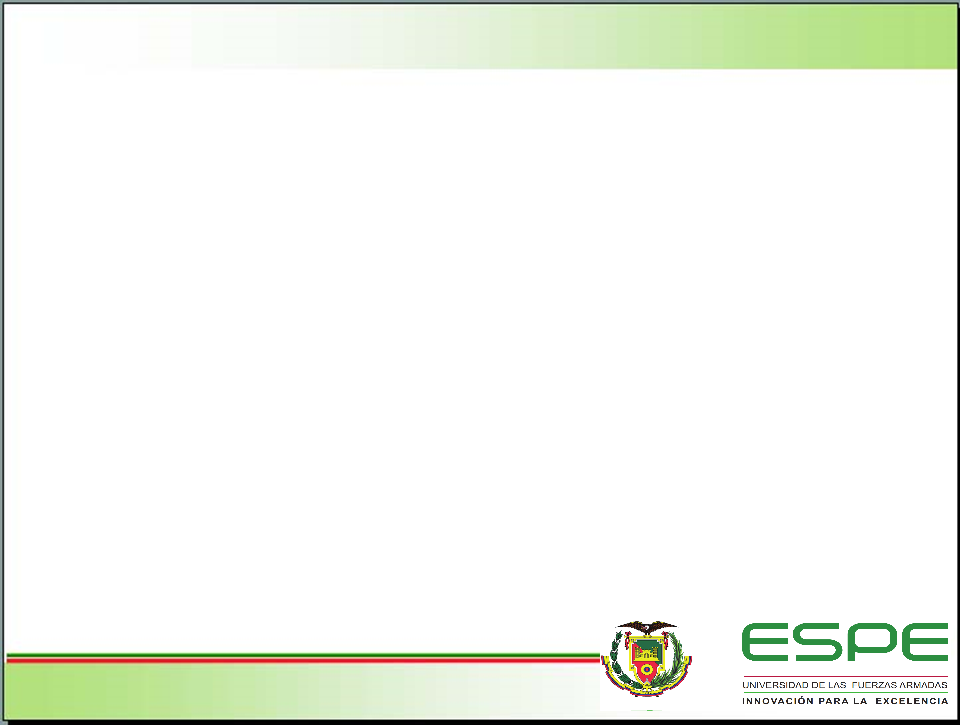 DETERMINACIÓN DE MATERIALES
Material de barra guía de soporte del Sistema Bancada:
Se considera que el material debe ser un acero de alto contenido de carbono y para maquinaria. La búsqueda resultó en el acero AISI 1045 de alta dureza y resistencia.
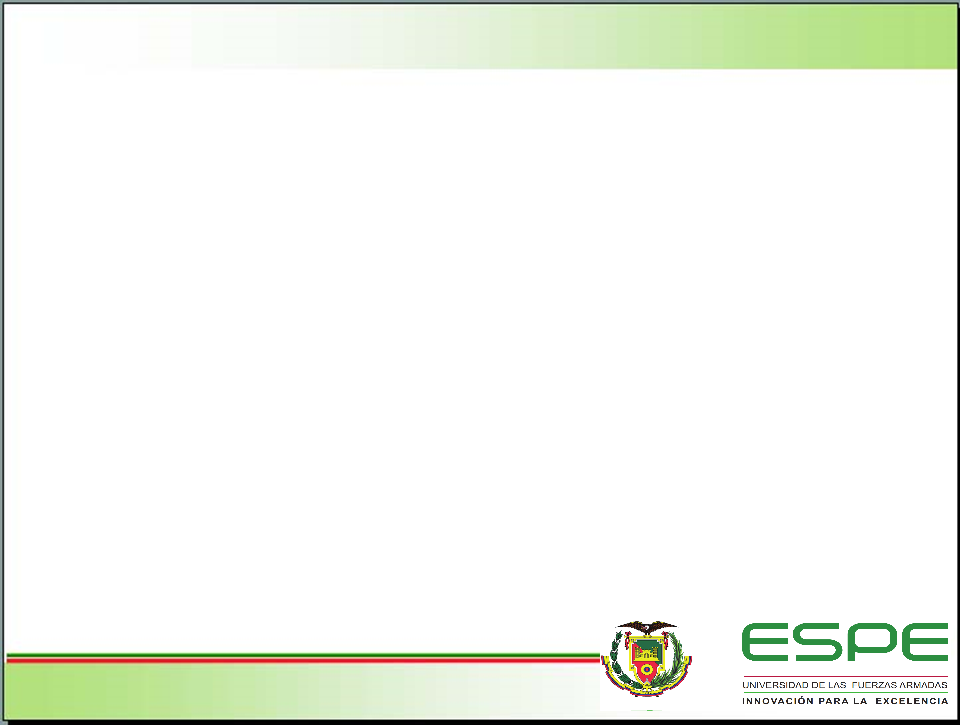 Material del Sistema Cabezal
	En base a catálogos, se puede comprobar que para lo que son 	herramientas y maquinaria se utilizan aleaciones de aluminio y 	cobre tales como la 2017A y la 2024.
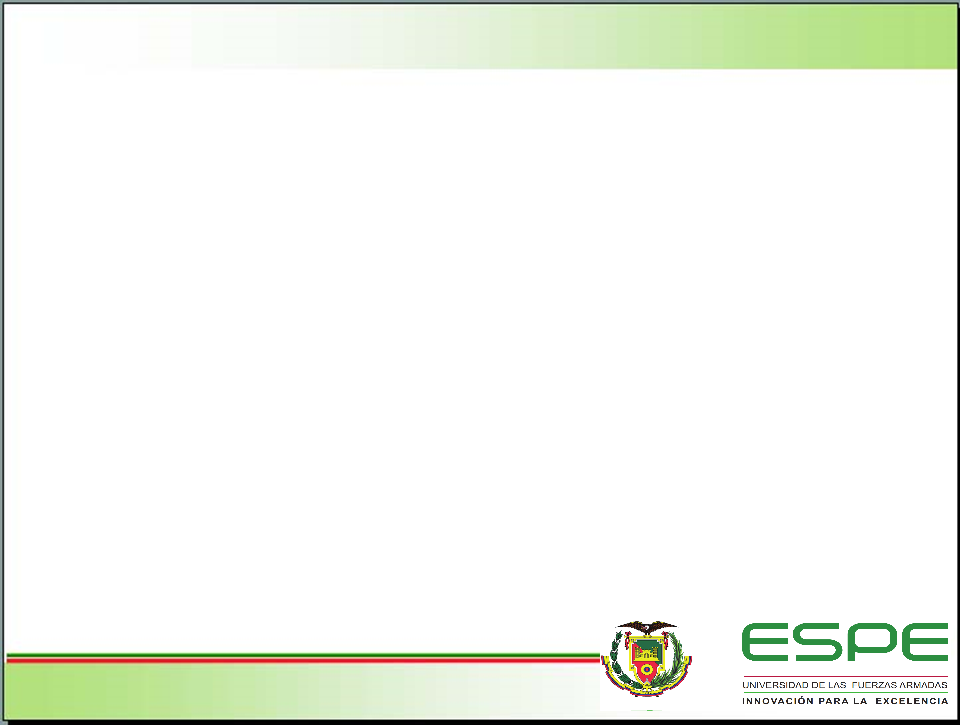 ANÁLISIS DE LA ESTRUCTURA DE LA MÁQUINA
Estructura del Sistema Bancada: DCL
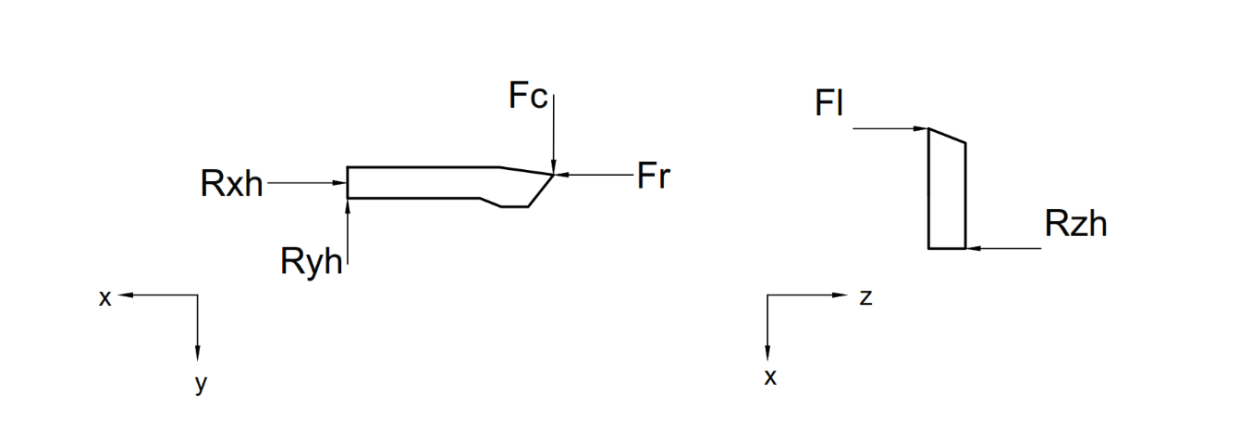 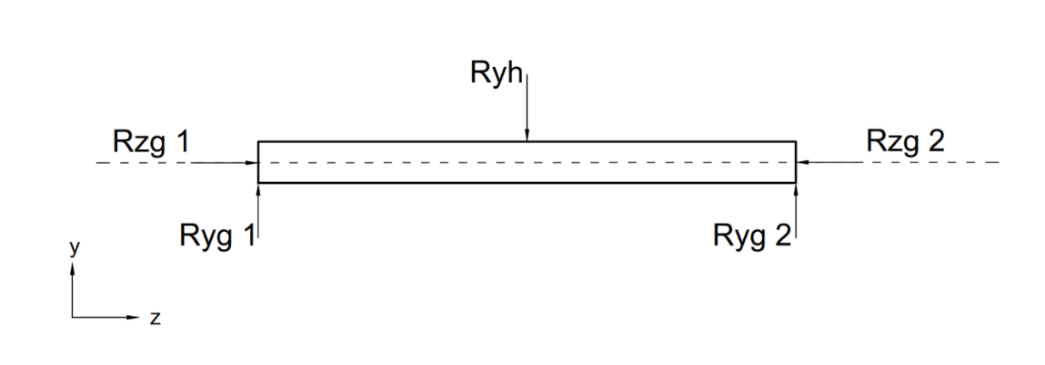 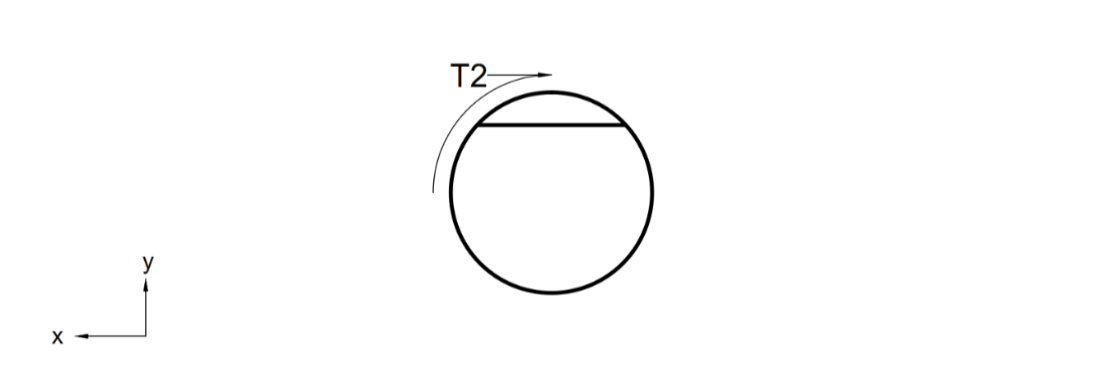 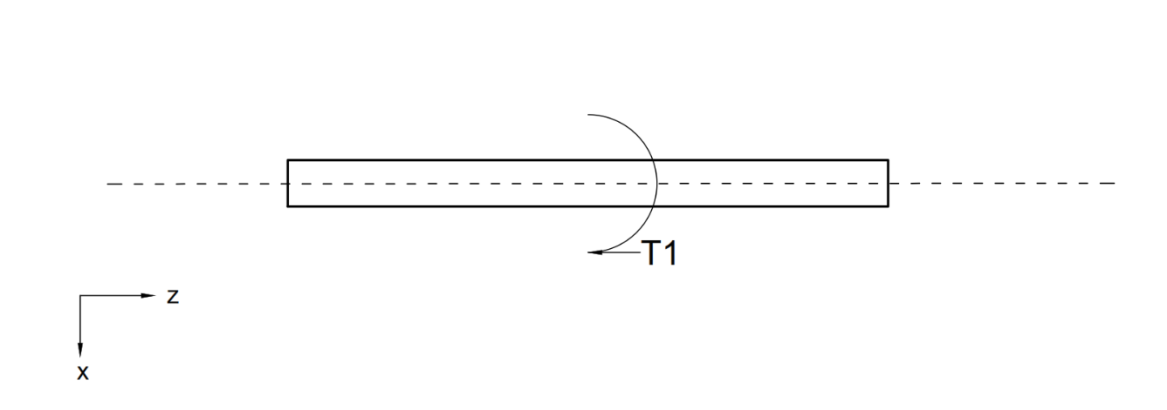 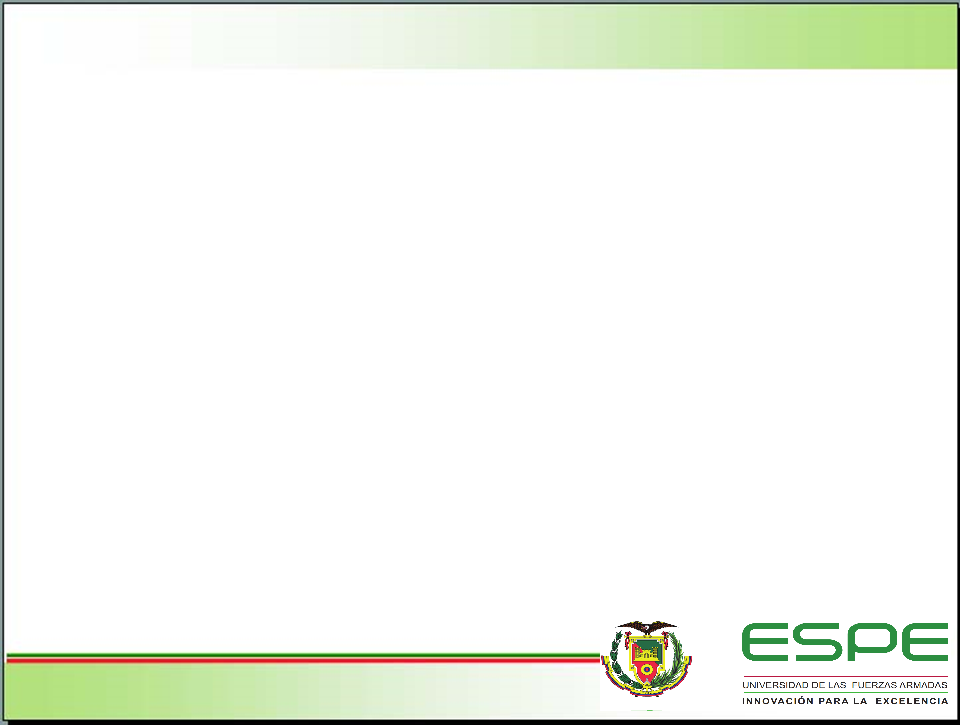 Modelado CAD barra guía del portaherramientas
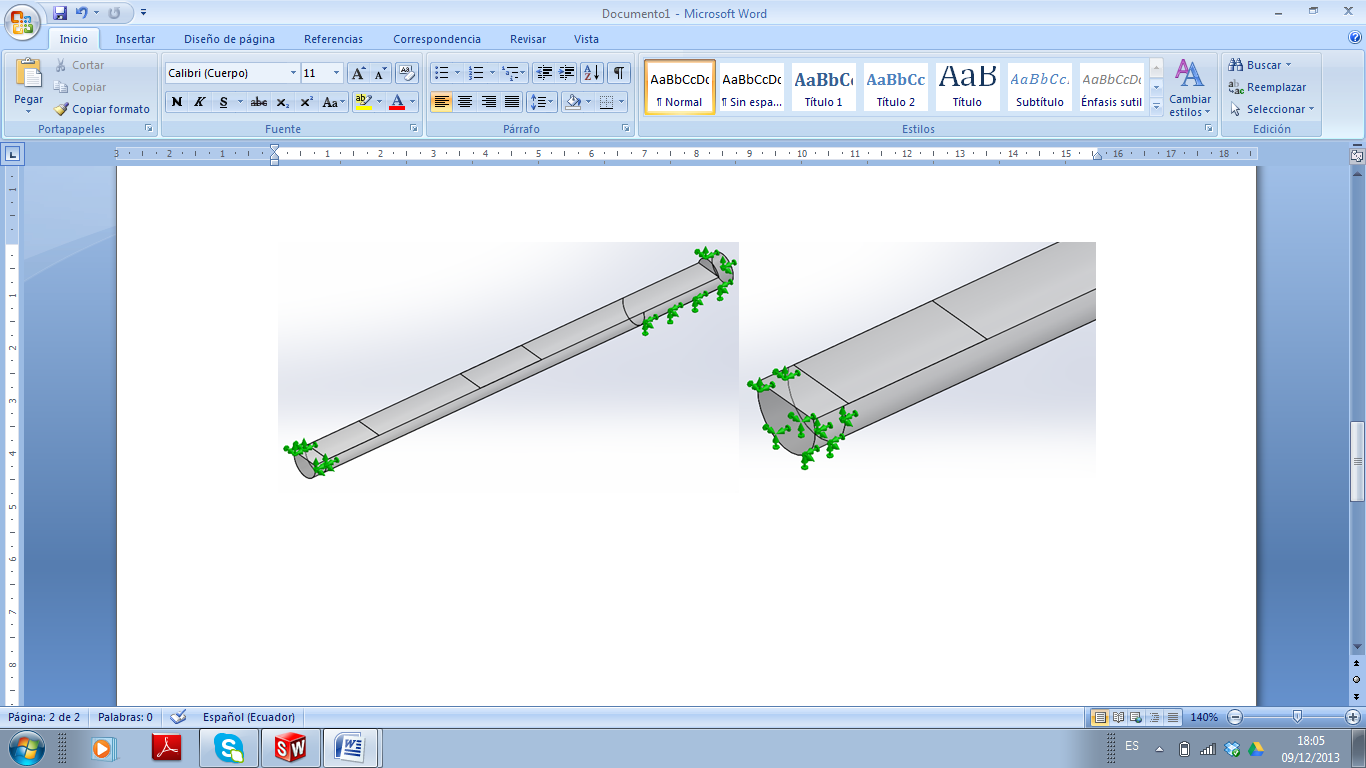 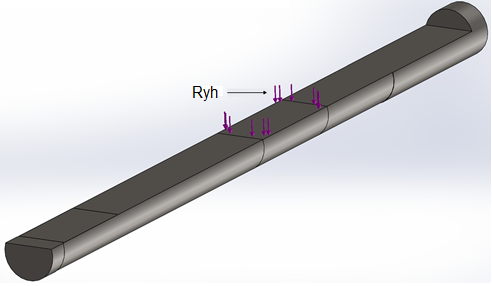 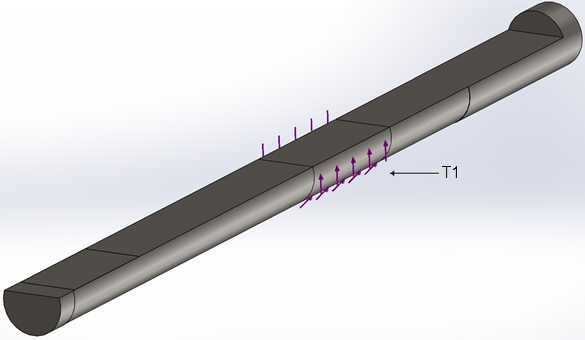 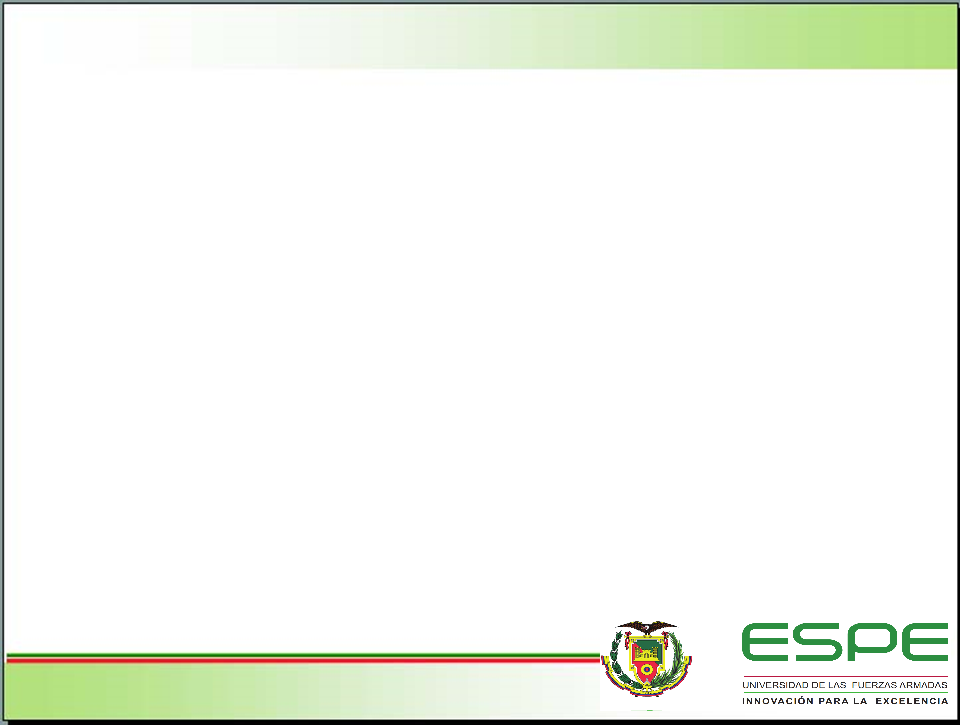 Modelado CAE barra guía del portaherramientas

[δ]=0.01 mm
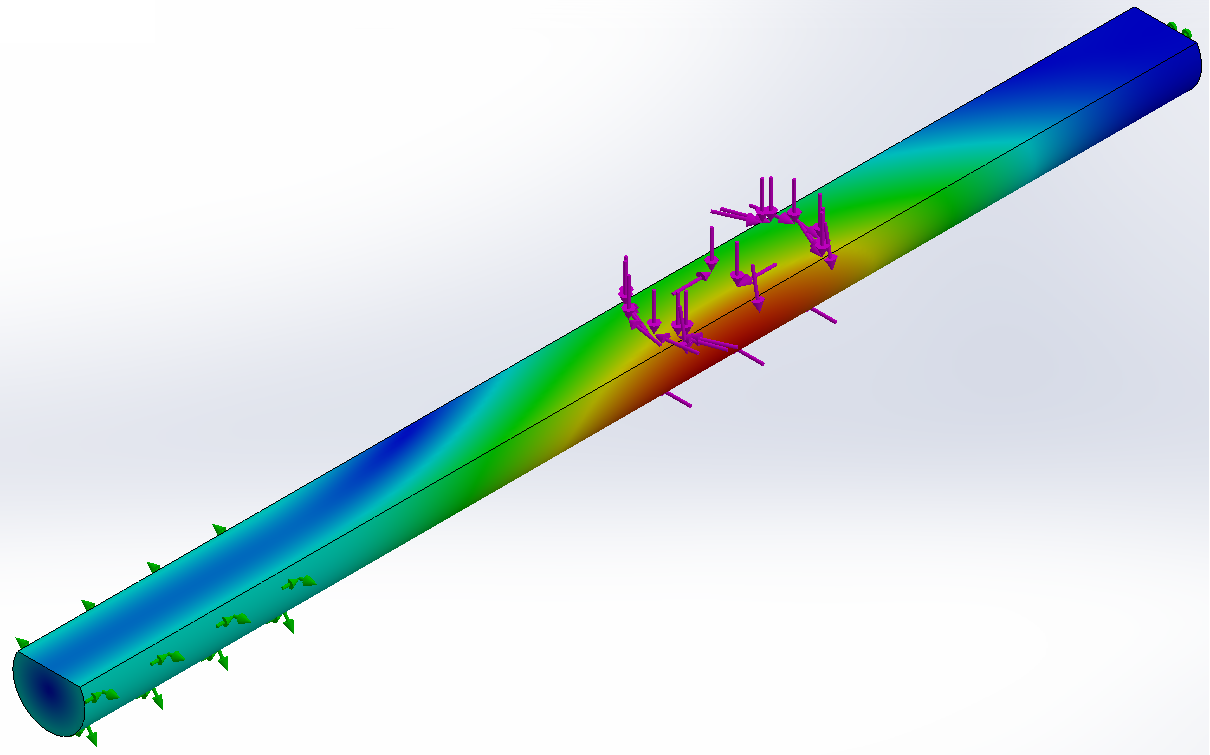 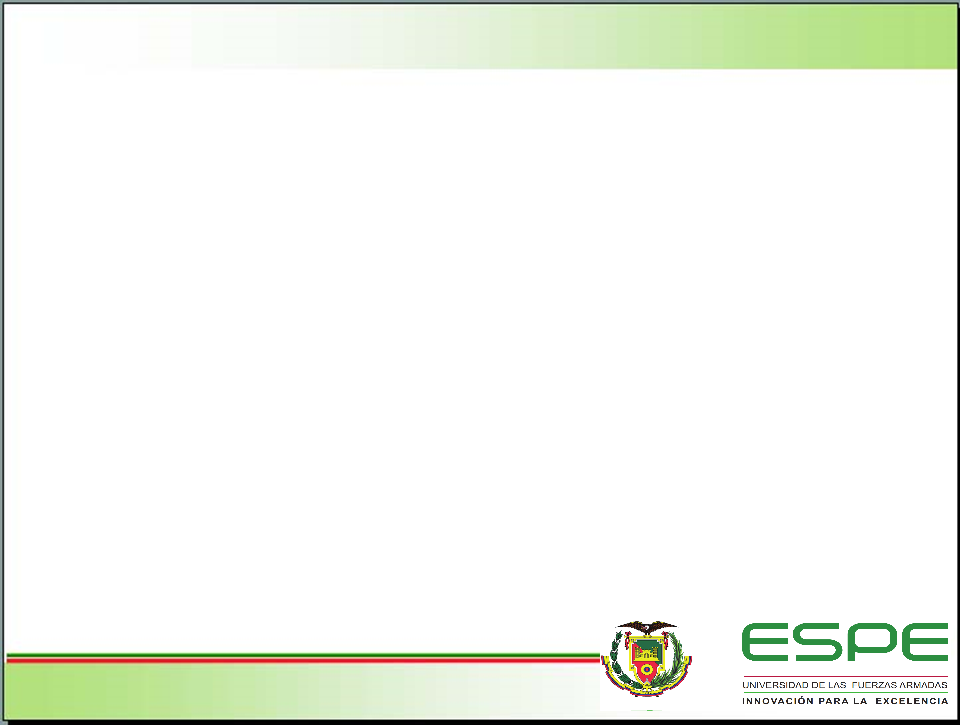 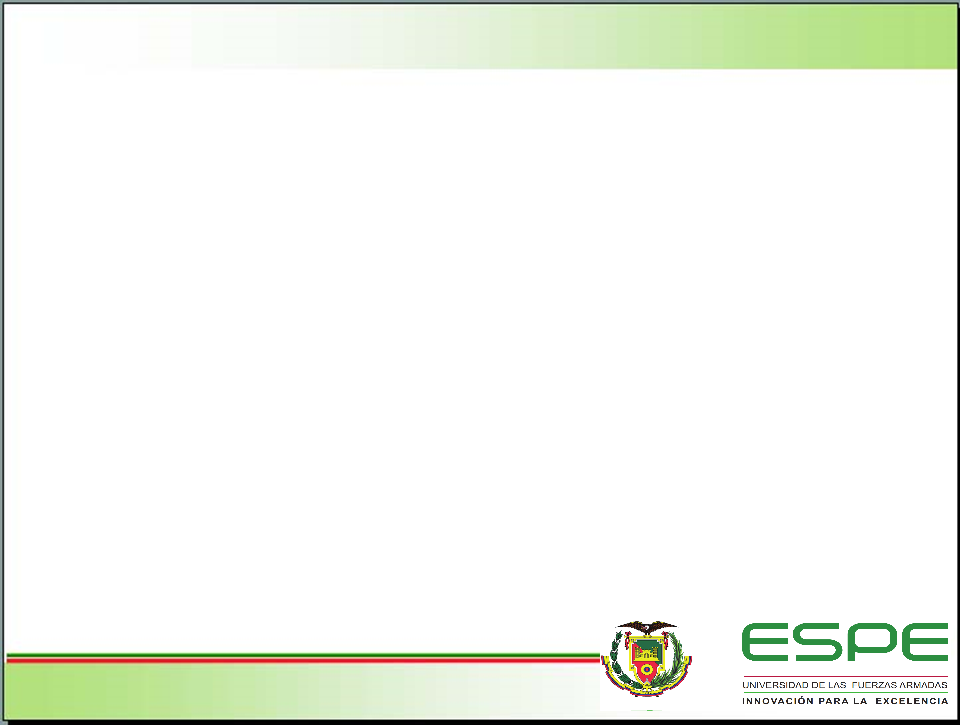 Estructura del Sistema Cabezal: DCL
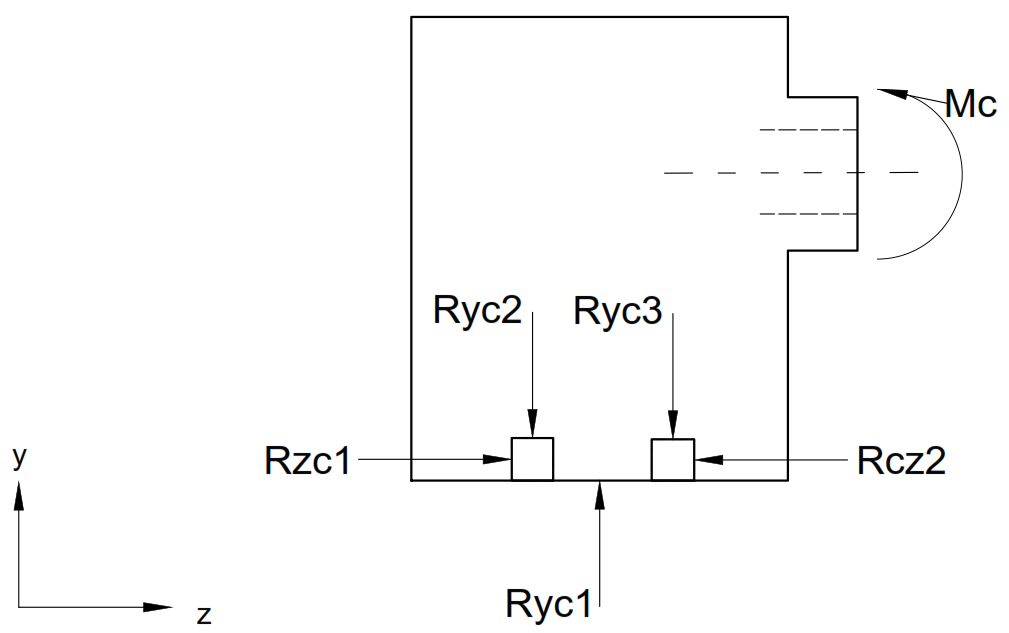 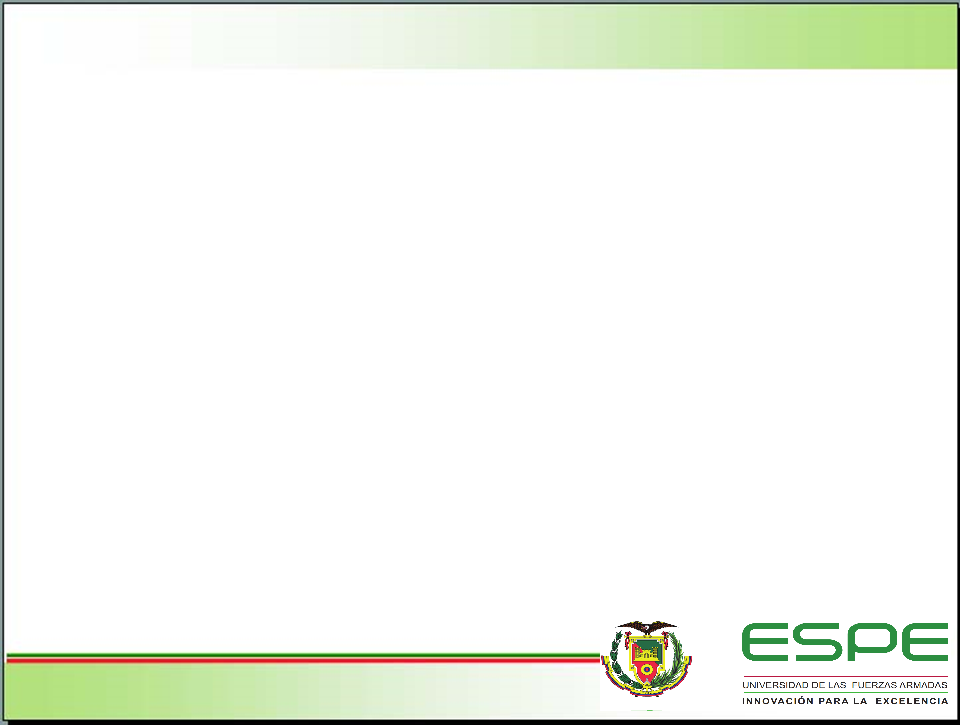 Modelado CAD del cabezal
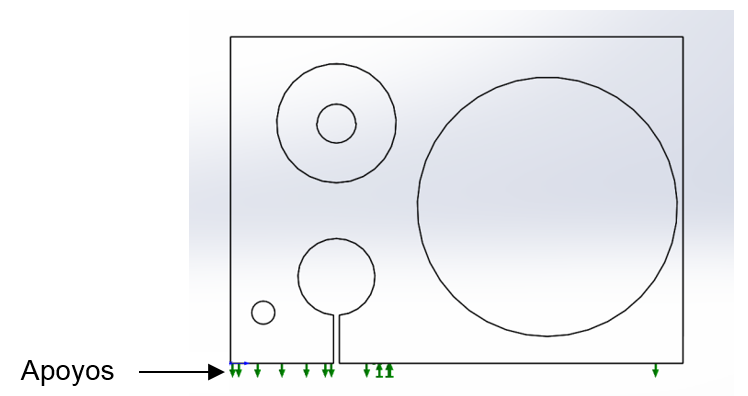 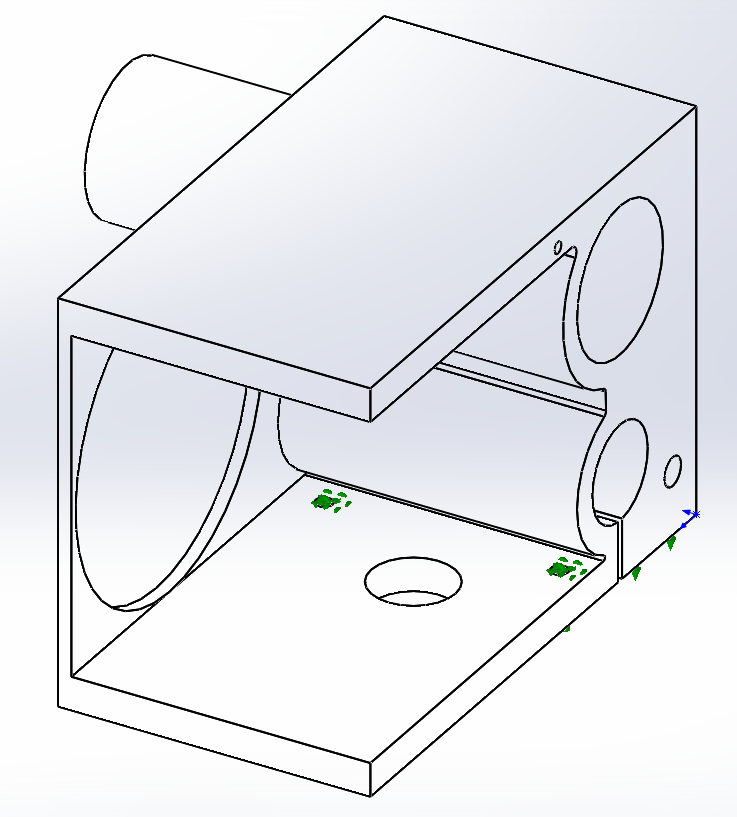 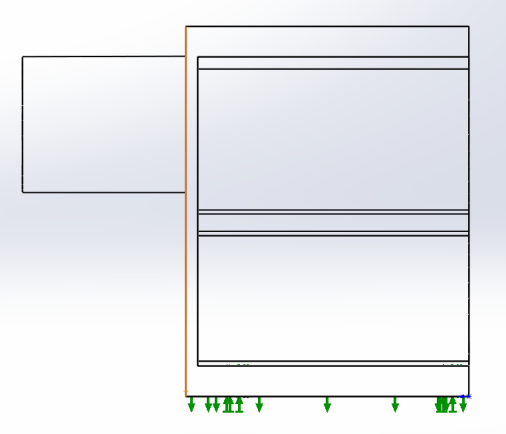 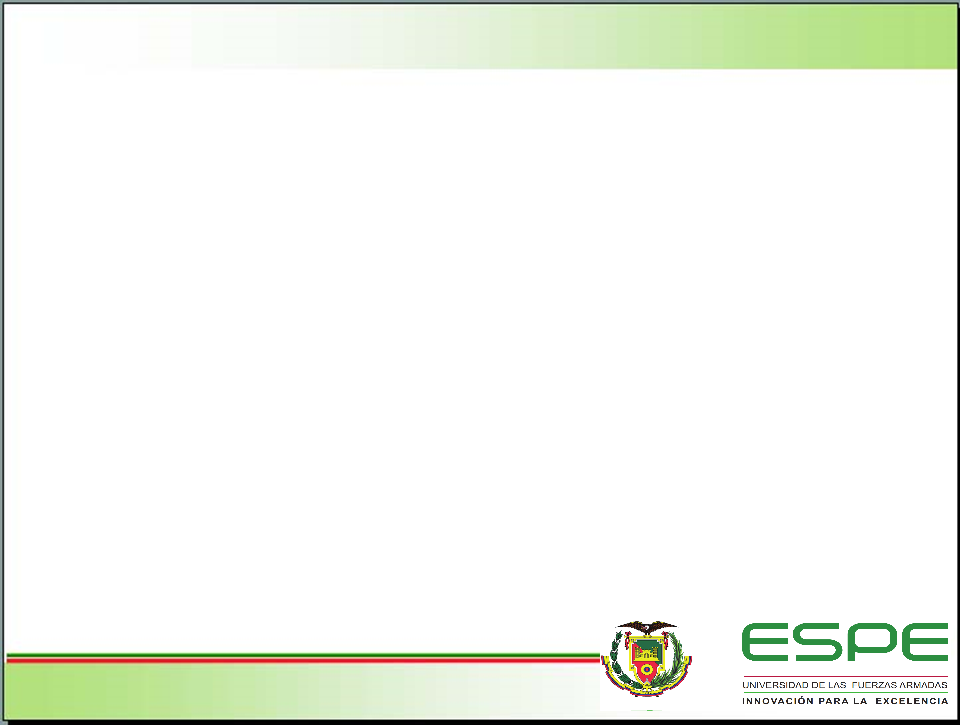 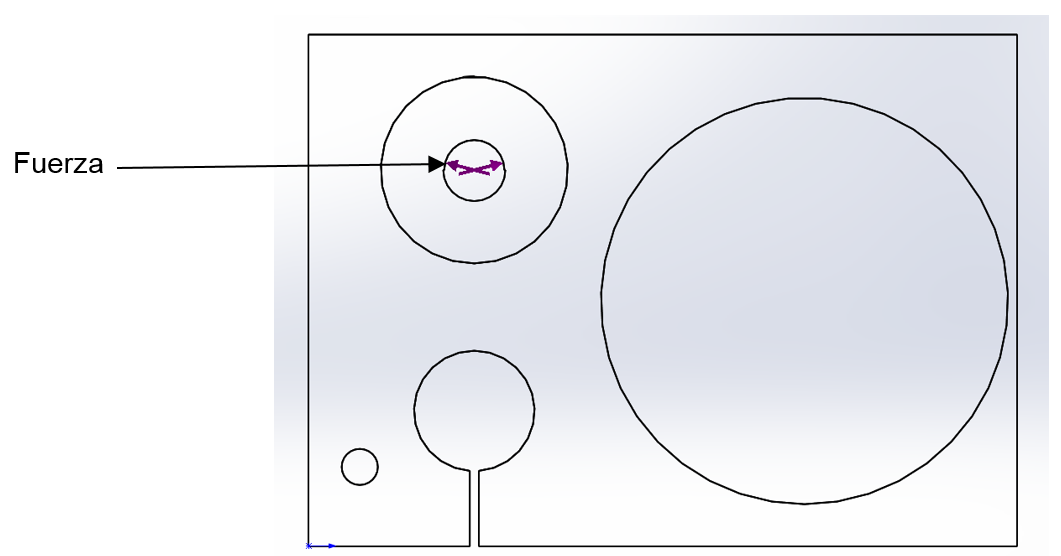 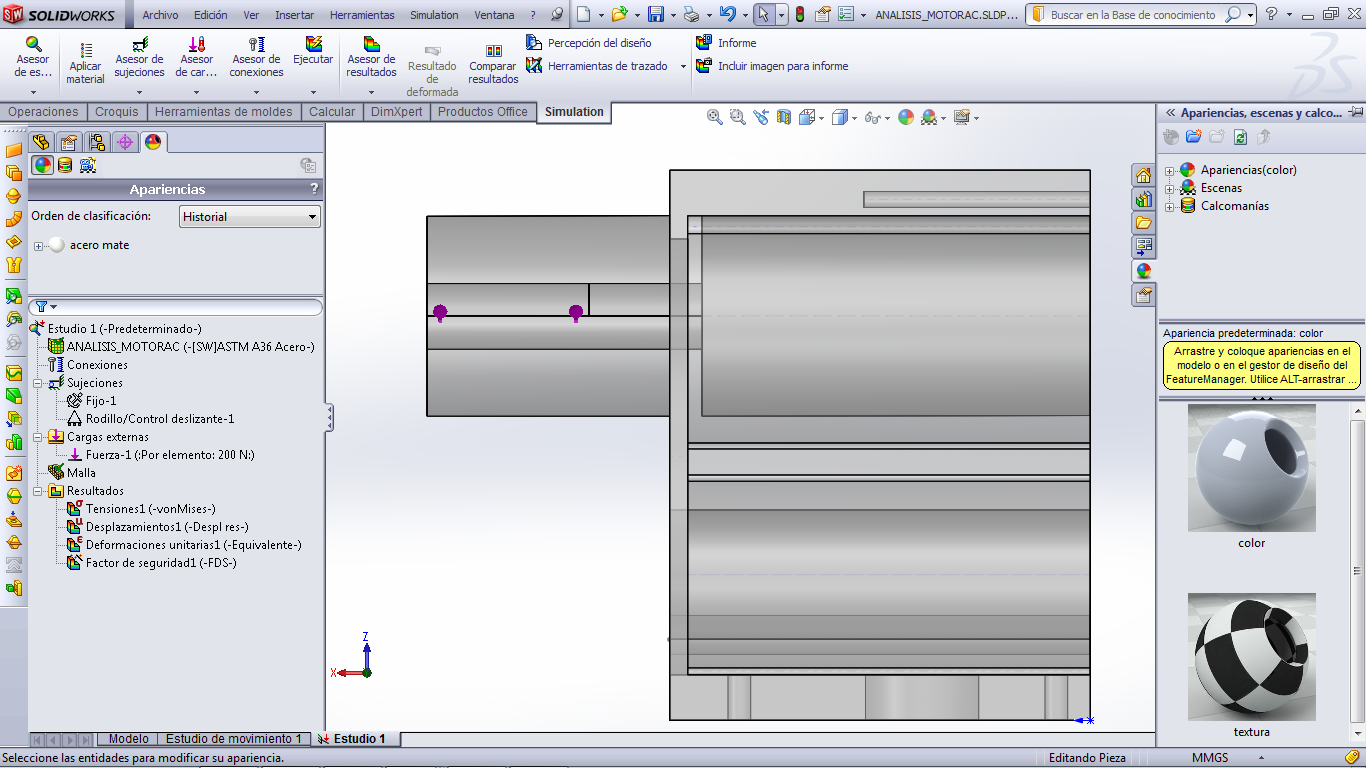 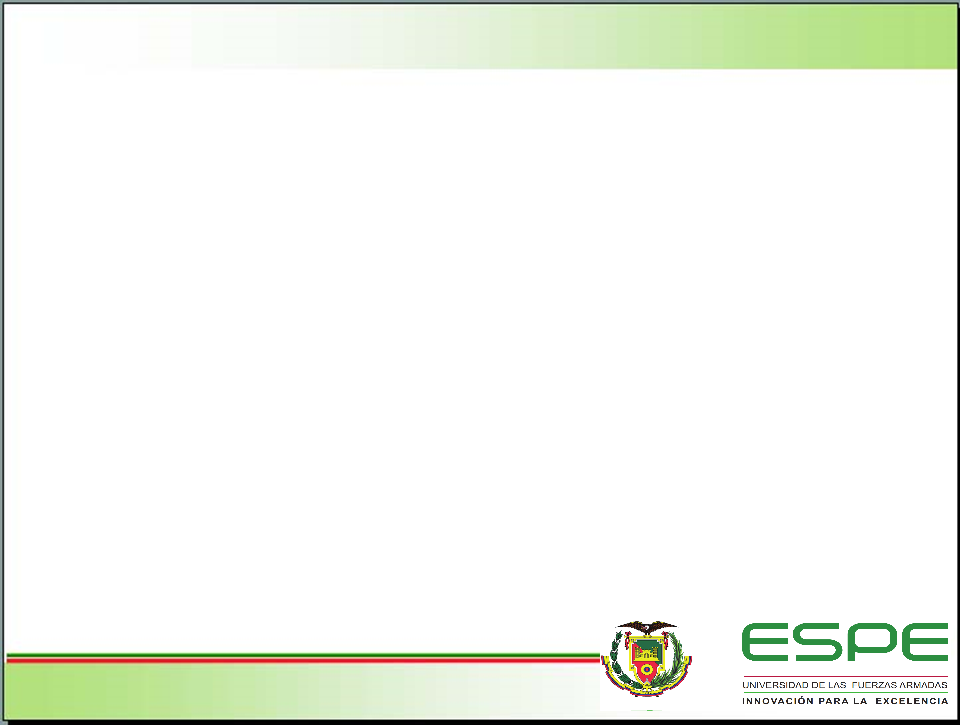 Modelado CAE del cabezal
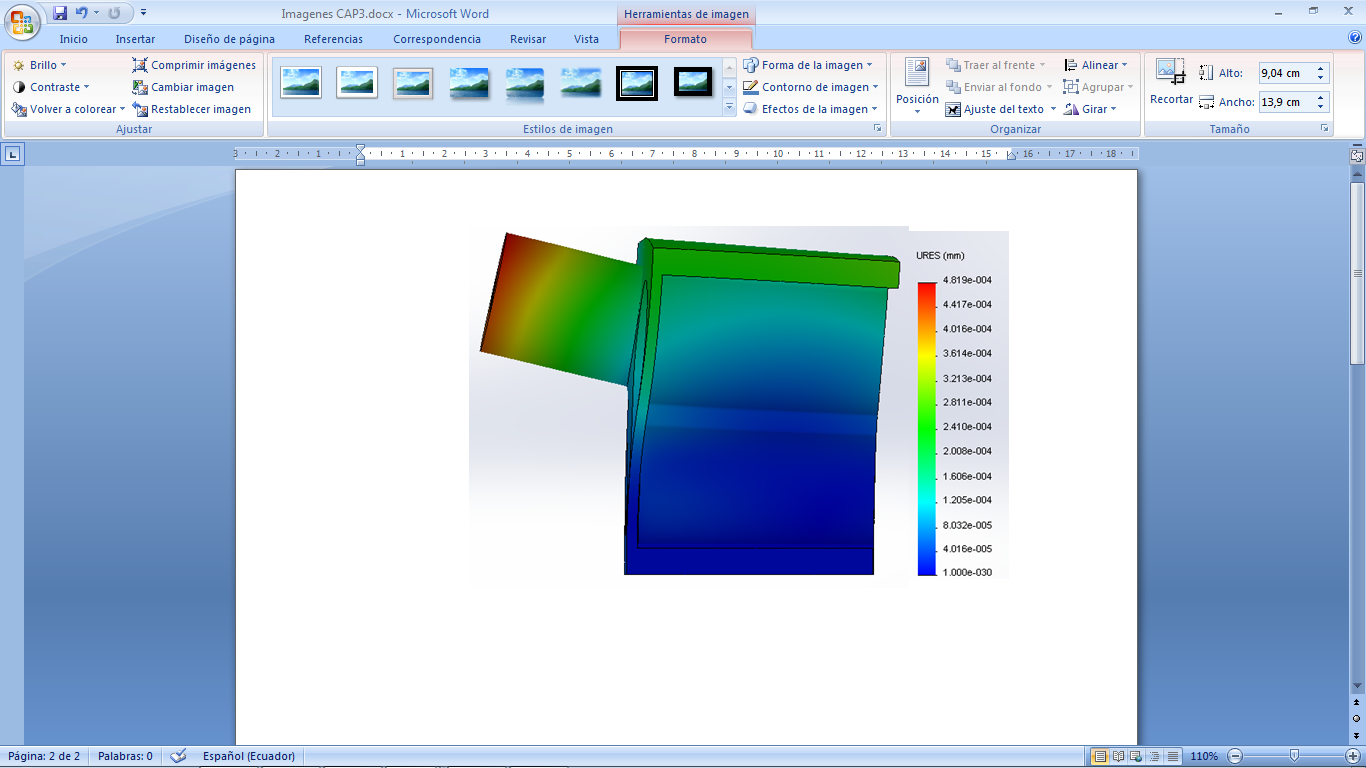 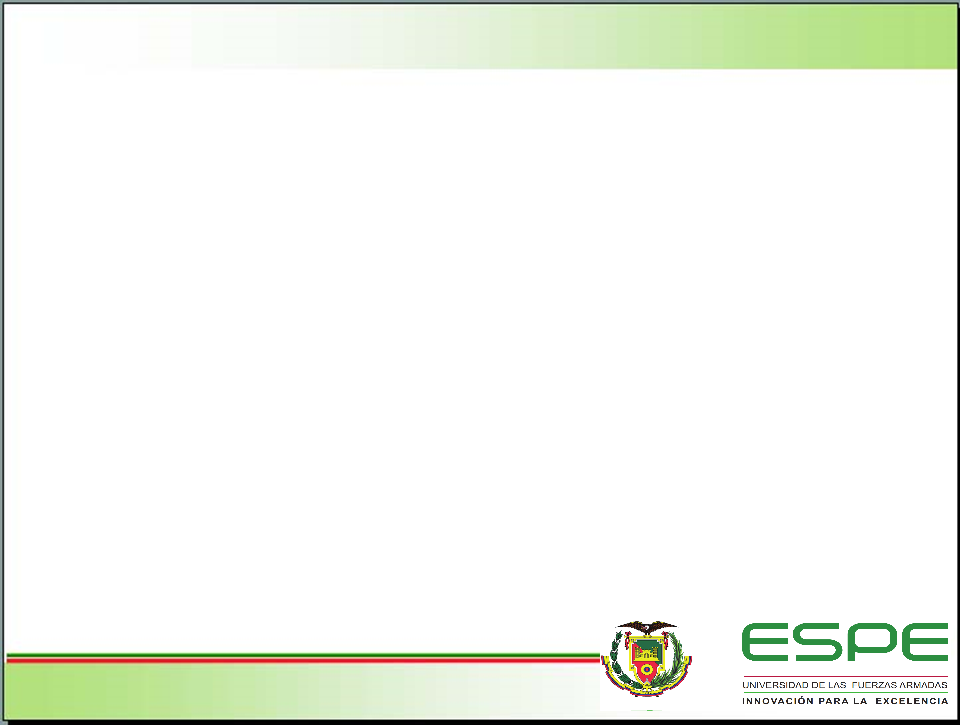 TORNILLO DE FUERZA CARRO PORTAHERRAMIENTAS
[Speaker Notes: FCA: Fuerza que ejerce el peso del carro portaherramientas = 28.65 N.
FM: Fuerza que ejerce el peso del motor (asumimos el peso promedio de motores del mercado 2 kg) = 19.62 N.

T = Torque
FC = Fuerza de corte (será 85 N puesto que concluimos que la fuerza máxima que soporta la barra es de 135 N)
FA = Peso del carro portaherramientas
Dm = diámetro medio del tornillo (11 mm)
p = paso (3.92 mm) 
µ = coeficiente de fricción (Acero = 0.15)]
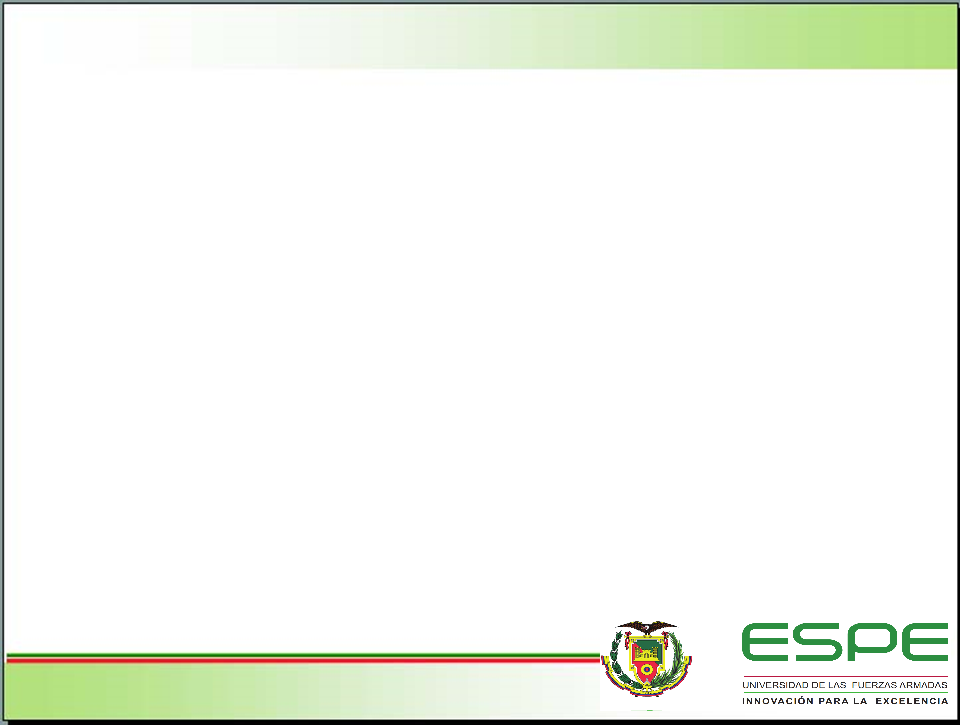 SELECCIÓN DE MOTORES
Motores carro portaherramientas (X y Z)
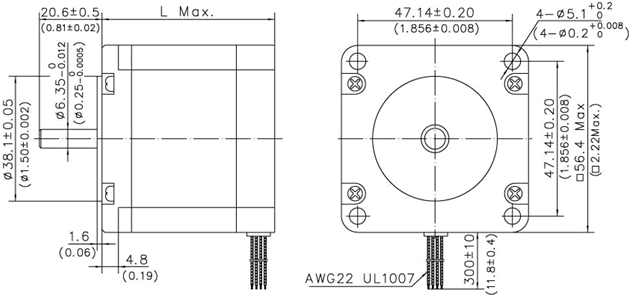 [Speaker Notes: Debido a que el análisis del torque necesario para mover el tornillo se lo realizó para el caso en que se necesita mayor fuerza (eje Z), resulta concluyente el hecho de que será también suficiente para el movimiento en X]
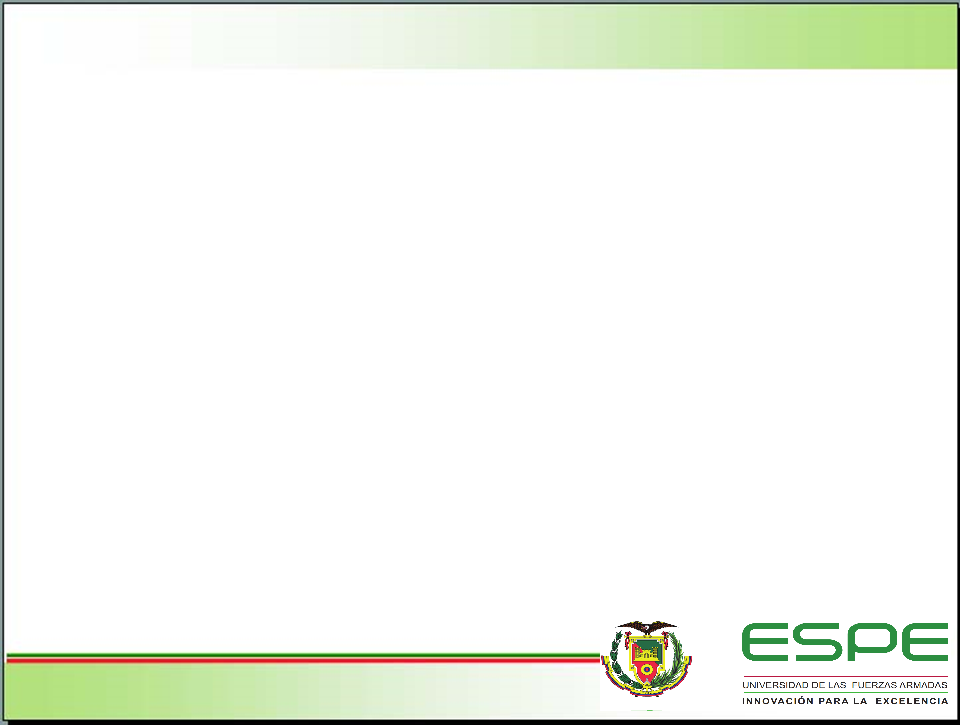 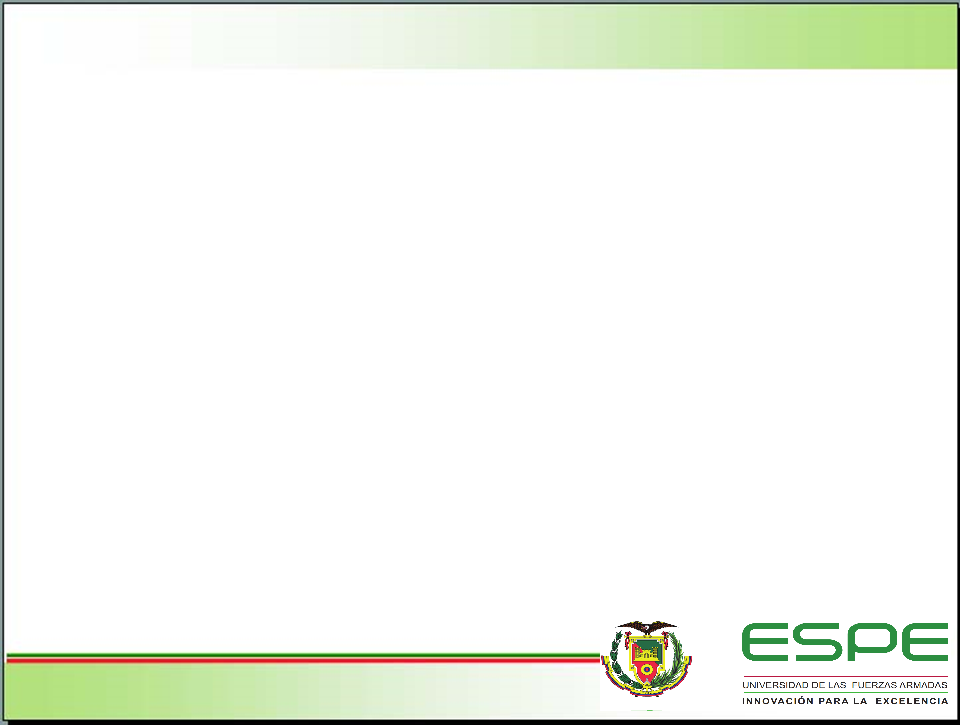 Se ha seleccionado el siguiente motor:
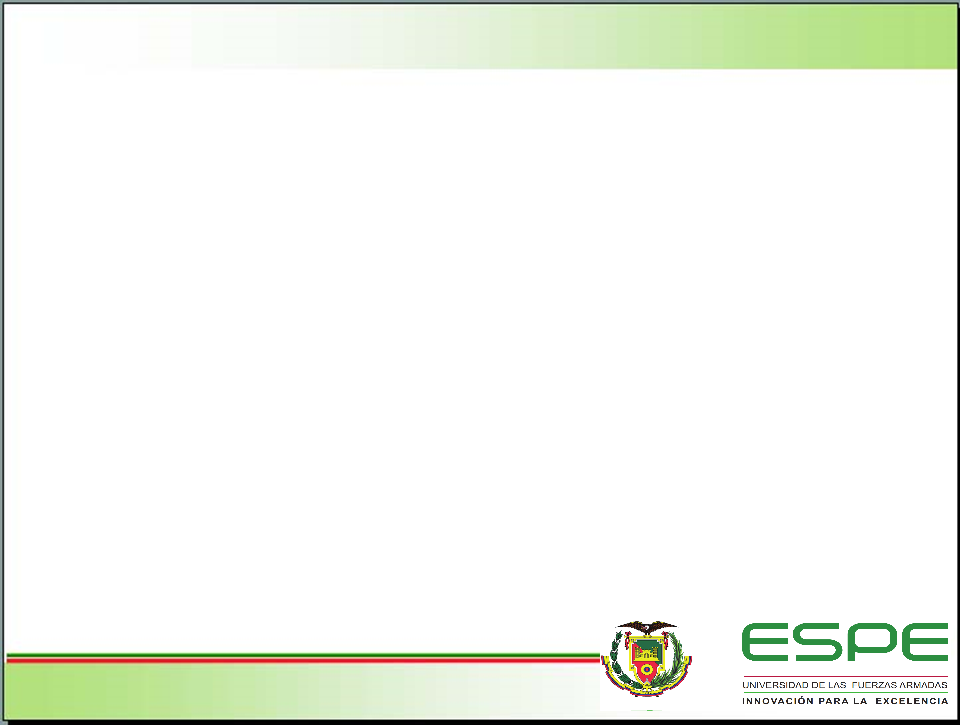 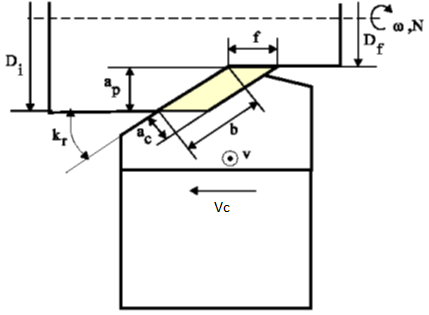 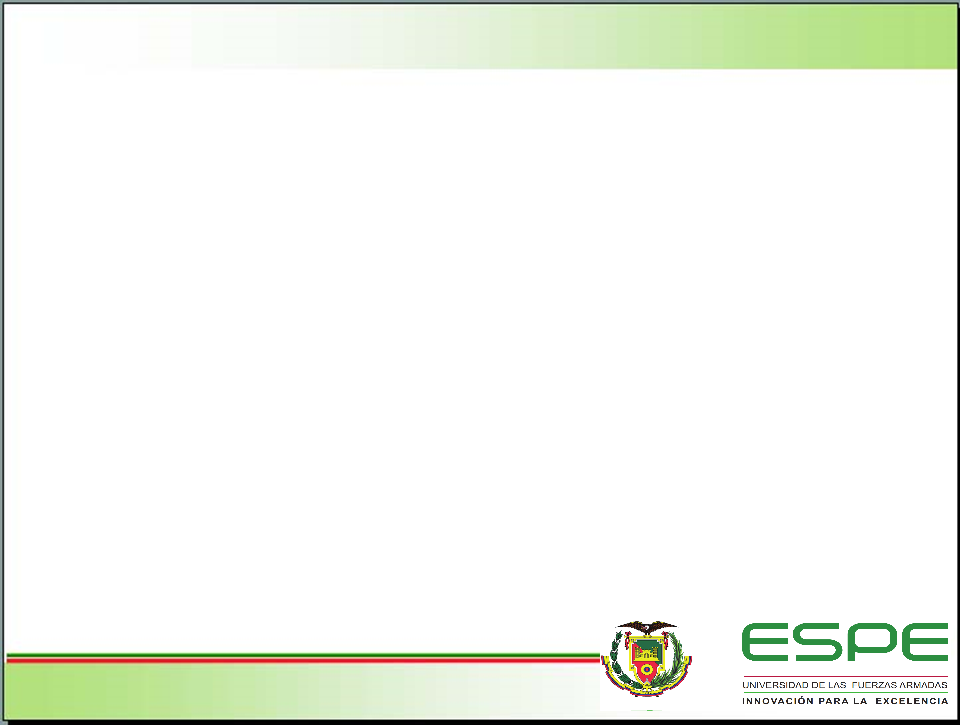 Valores de presión de corte específico para distintos materiales:
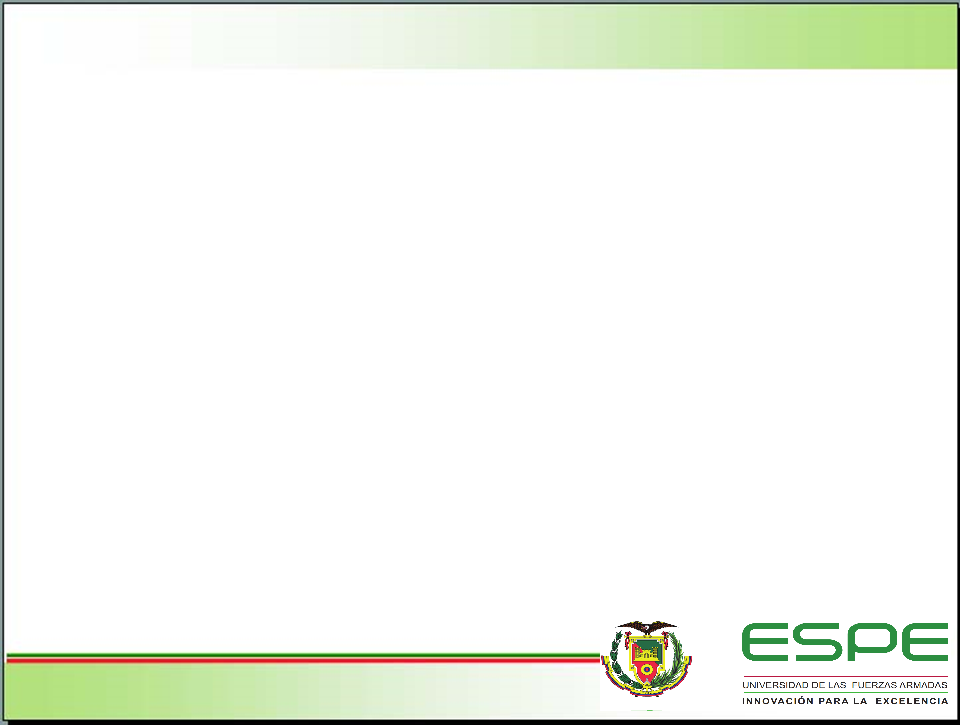 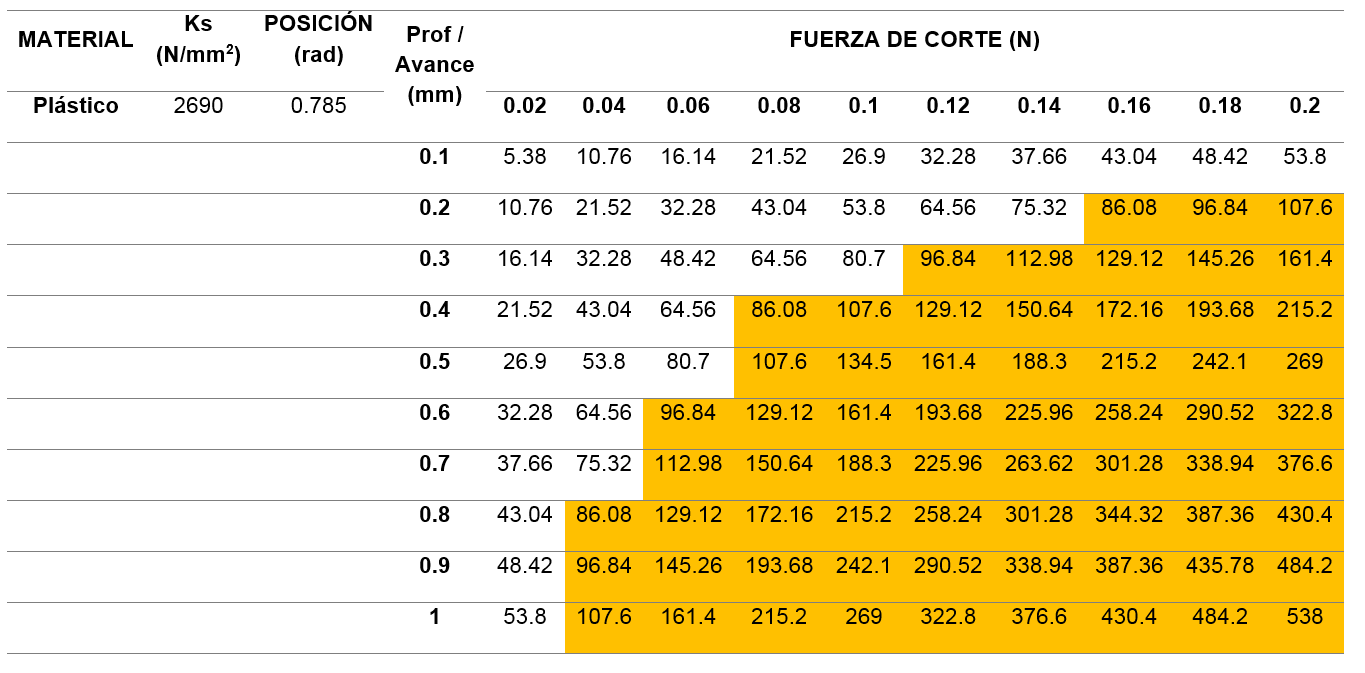 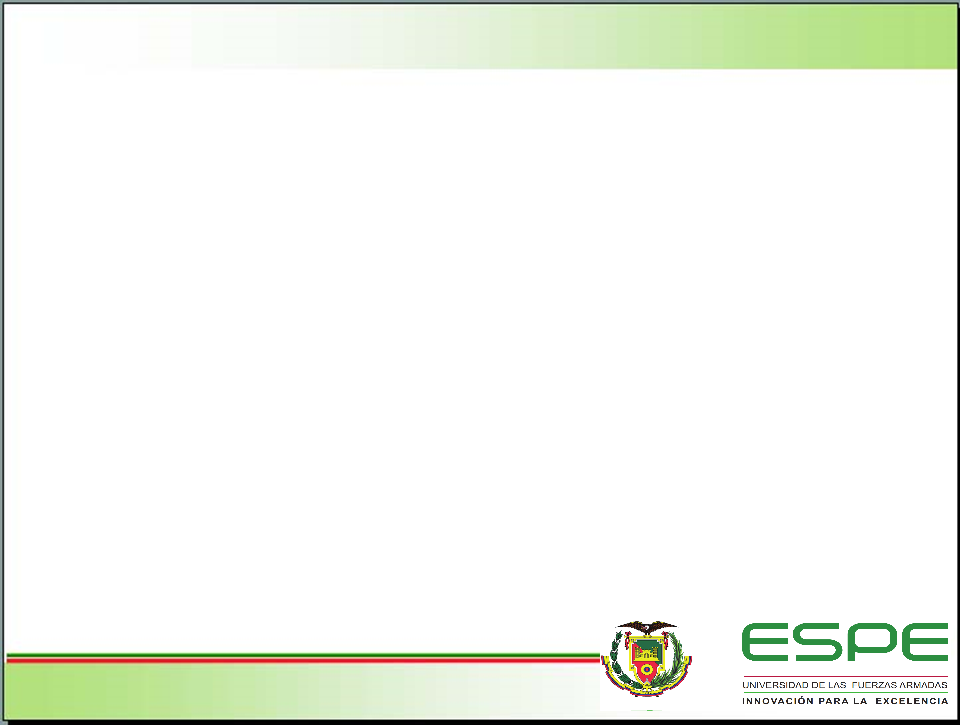 REDISEÑO DE CABEZAL
Motor con transmisión, soporte y mandril en un solo arreglo
Mandril con soporte y motor
Motor

Se seleccionó la opción A debido al tiempo necesario para la entrega, el costo y a la relación de transmisión del fabricante puesto que es la más óptima para el buen desempeño del motor.
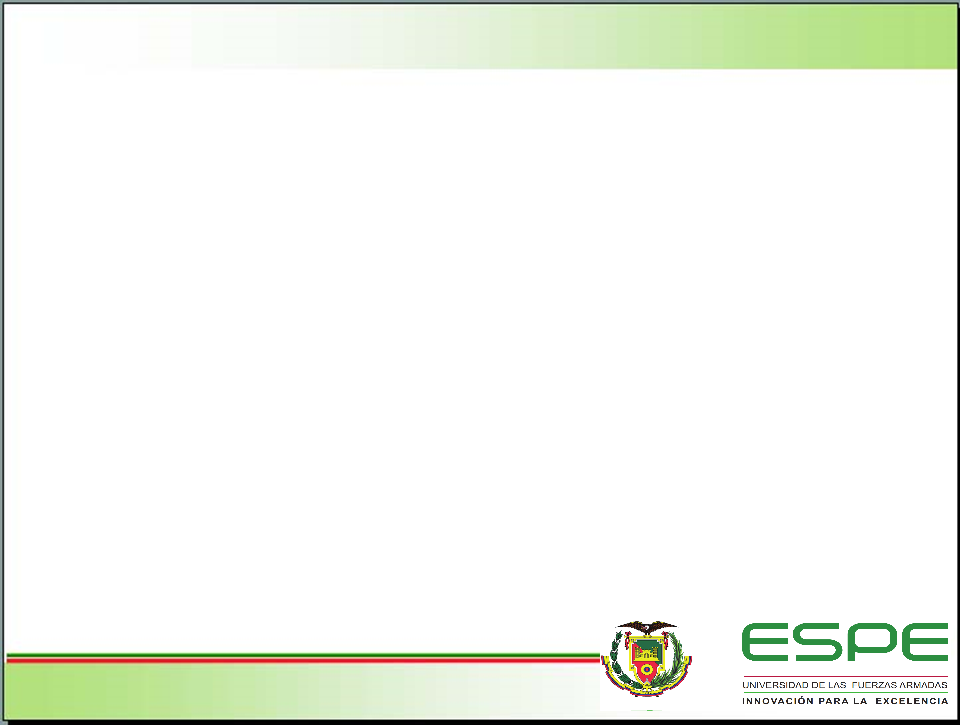 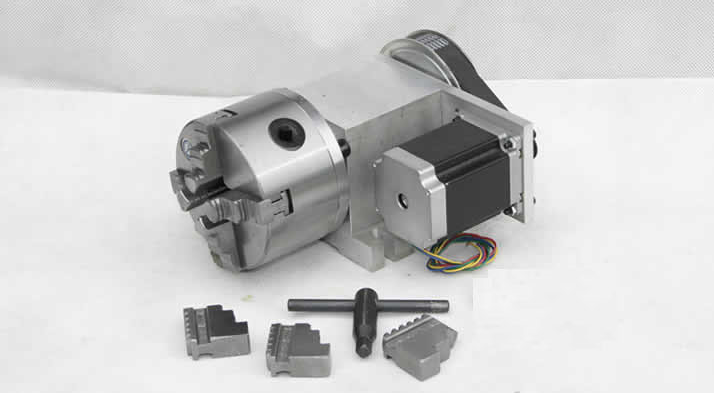 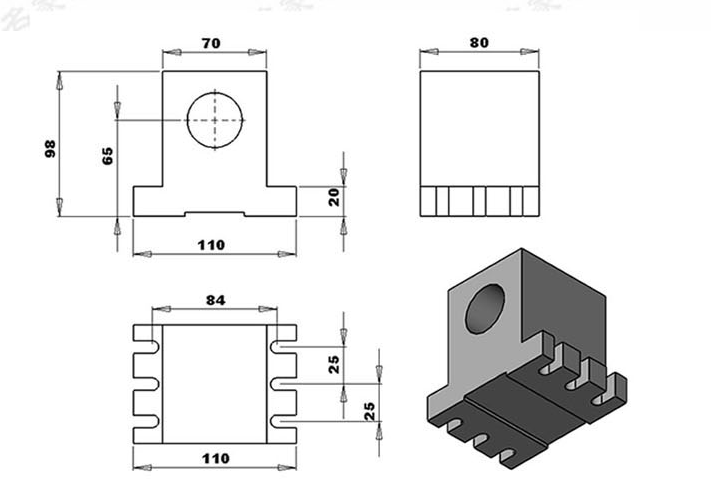 [Speaker Notes: Con estos datos, se concluyó que el cabezal actual no es apto para la colocación de las nuevas piezas]
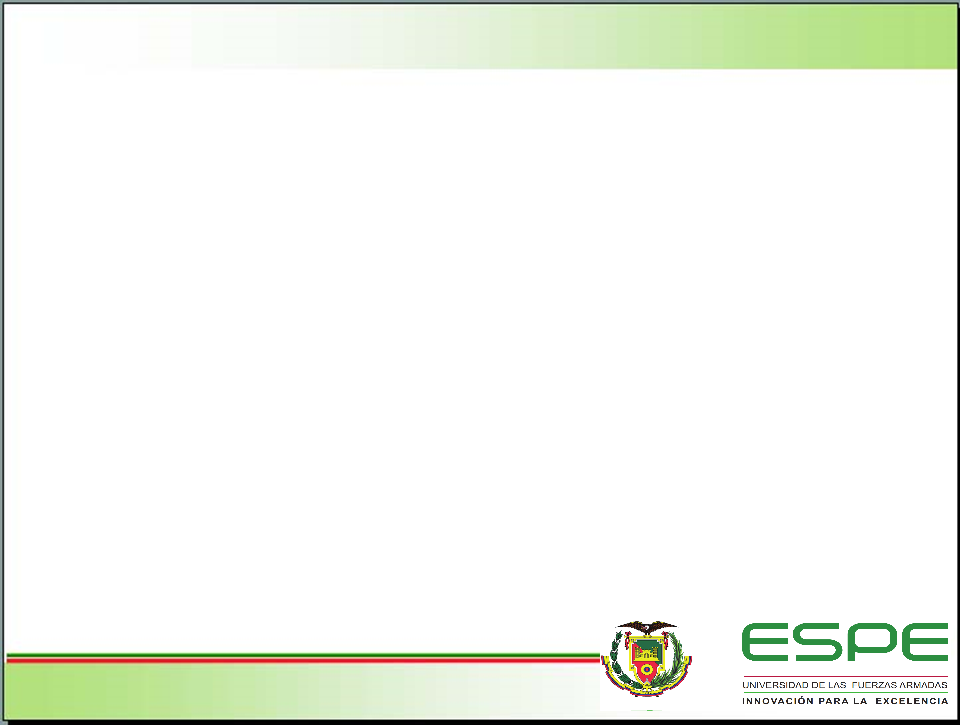 Modelado del soporte de mandril
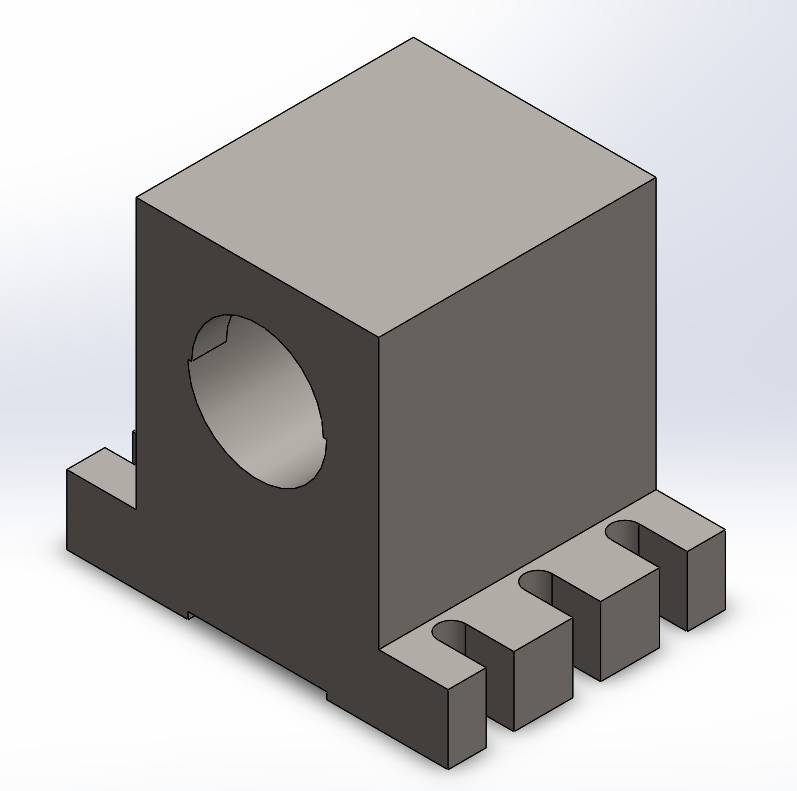 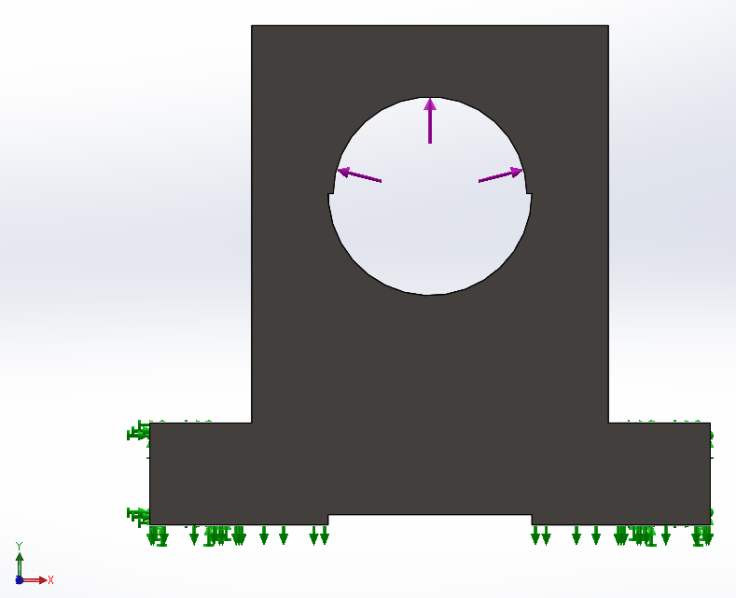 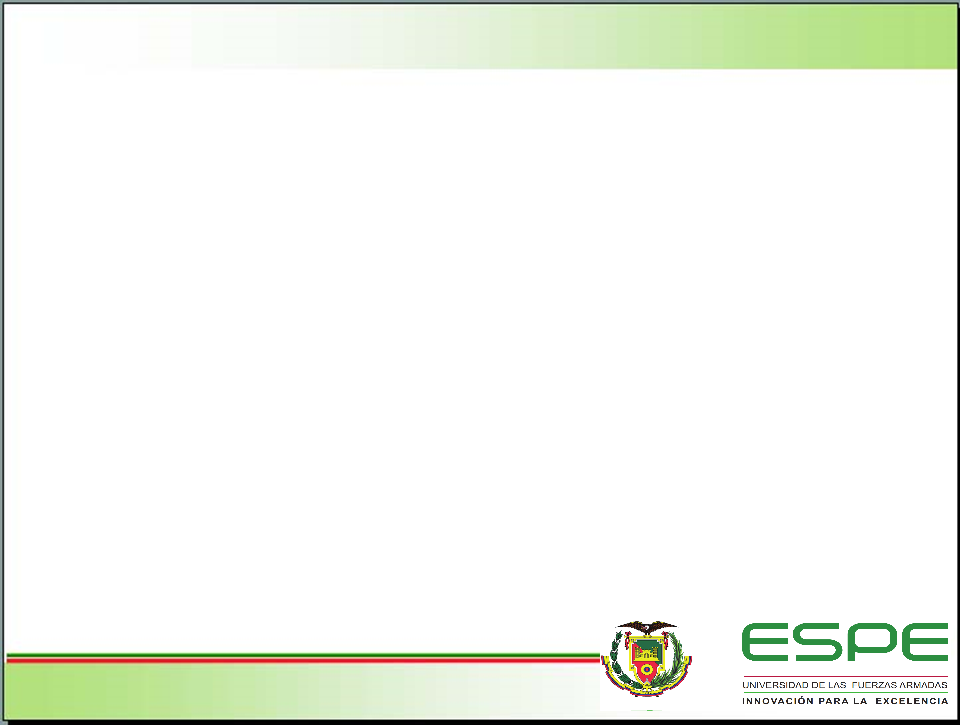 Las reacciones que se generan en el soporte del mandril son:
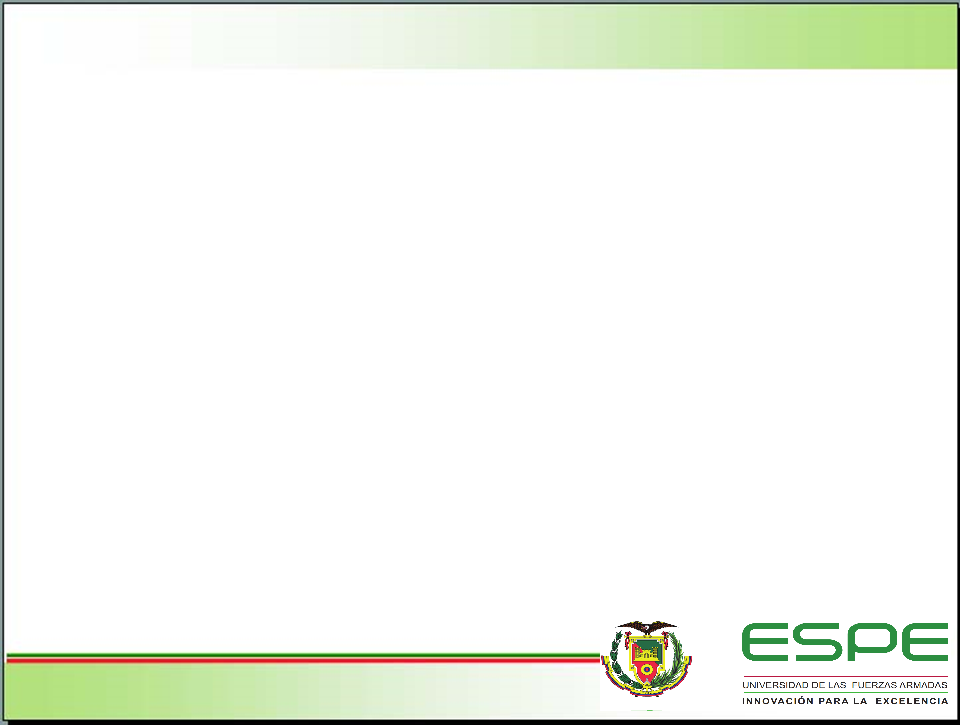 Modificación del cabezal actual
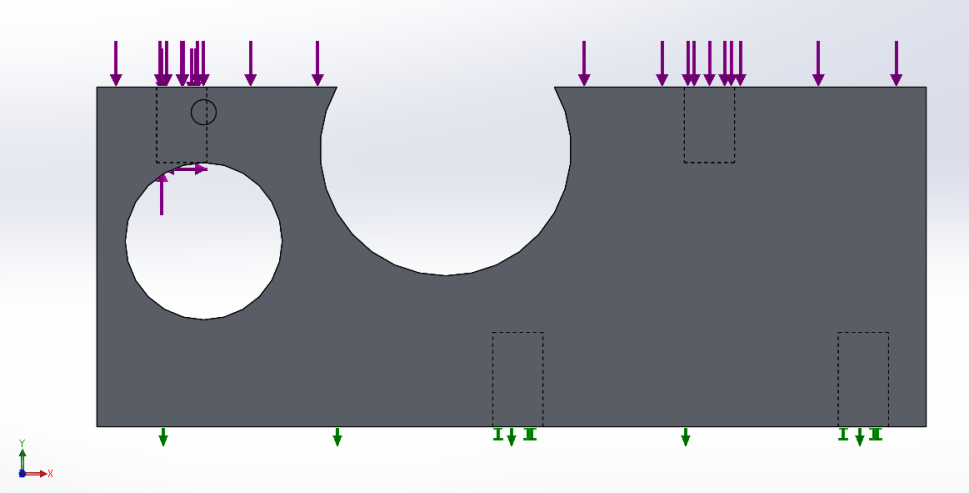 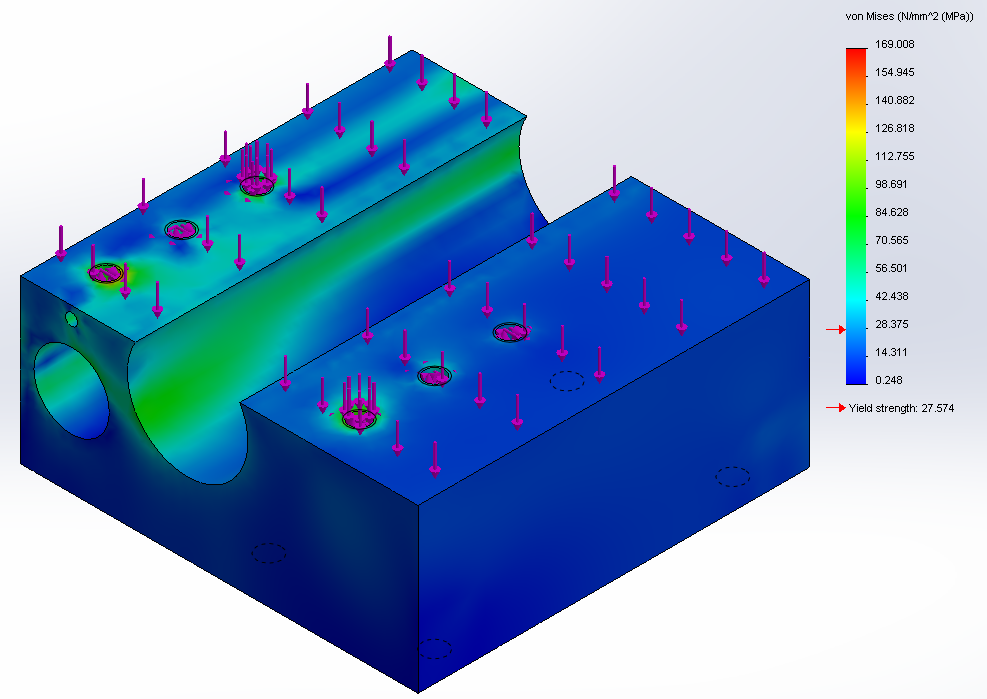 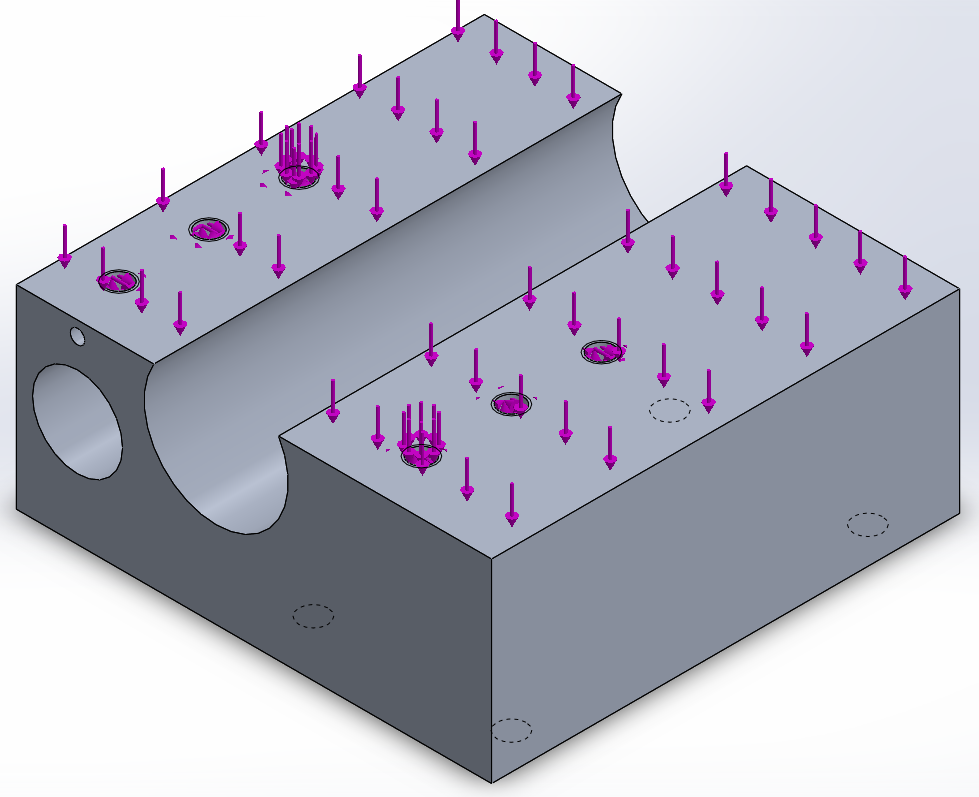 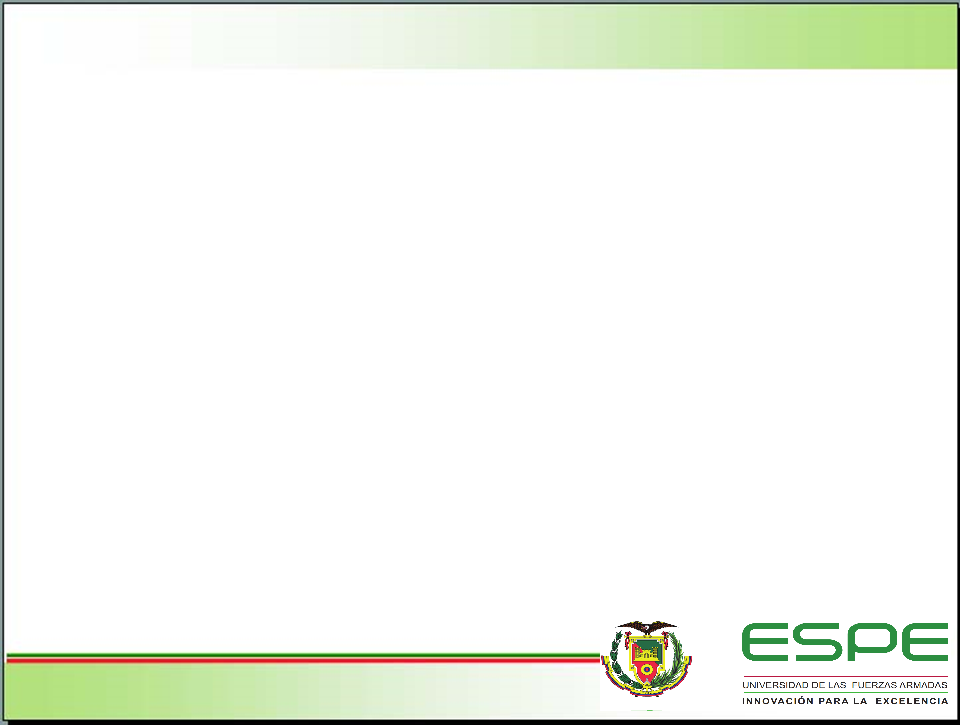 Claramente se observa que el esfuerzo máximo resultante del estudio es muy superior al límite de resistencia que posee el material, siendo la región más crítica el agujero del perno frontal izquierdo como se muestra en la Figura.
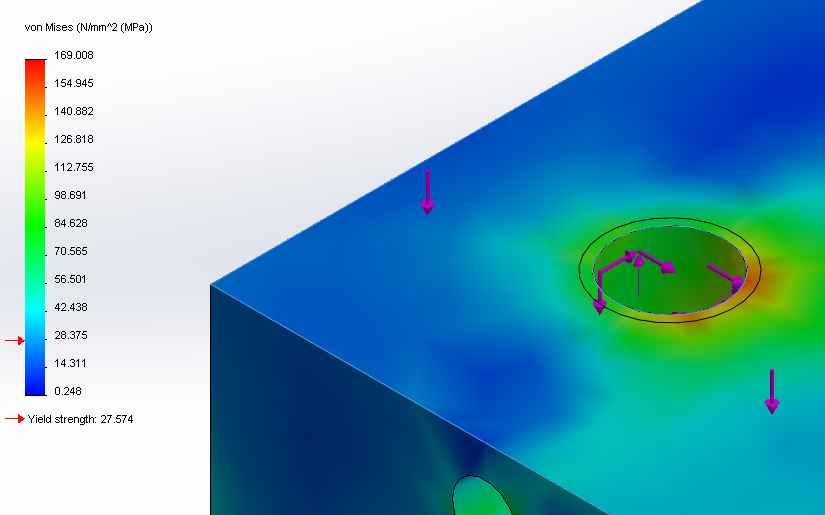 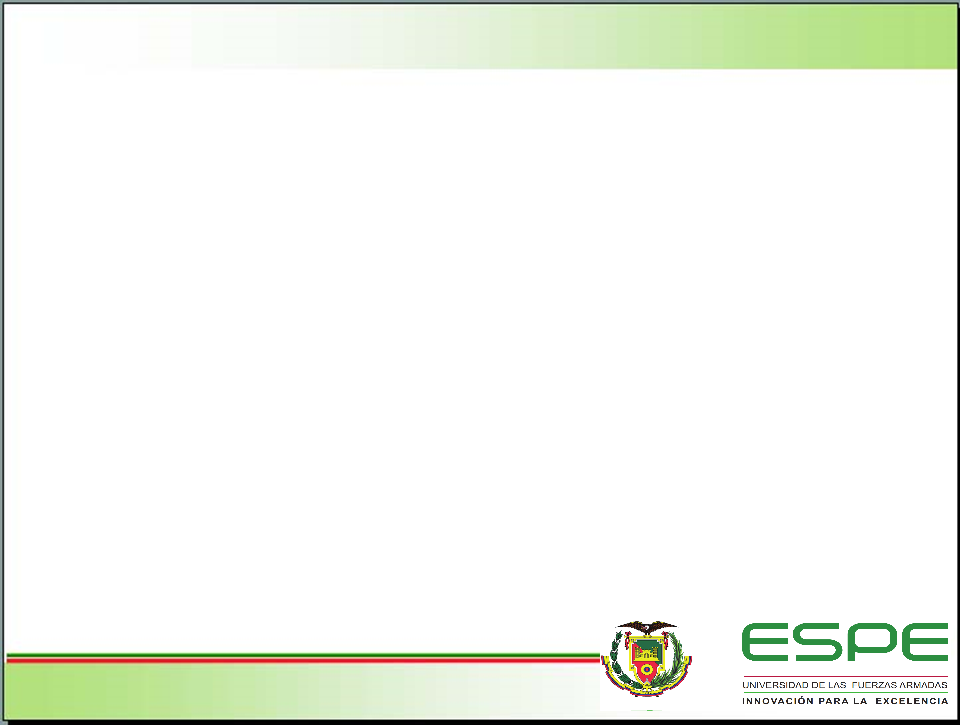 Elaboración de nuevo cabezal


Se observa que el resultado de este estudio nos da un factor de seguridad de 1.46; valor que nos da un sobredimensionamiento  aceptable para las condiciones que va a tener la máquina.
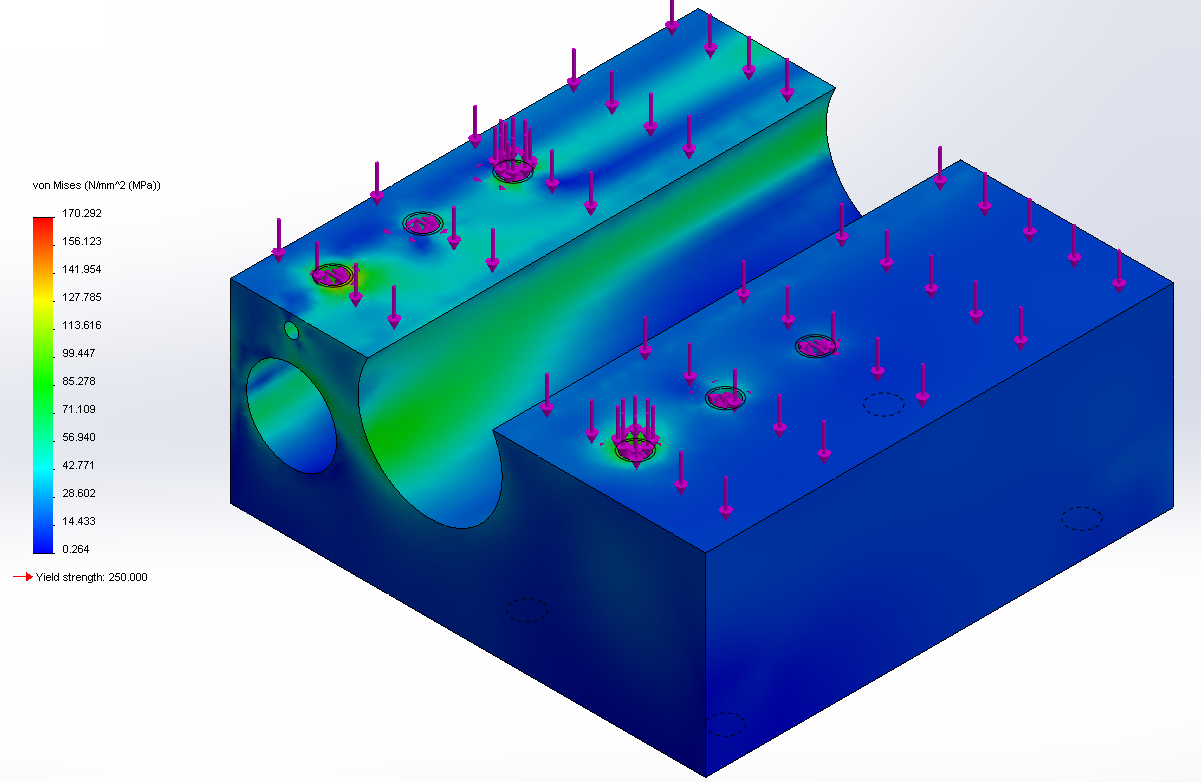 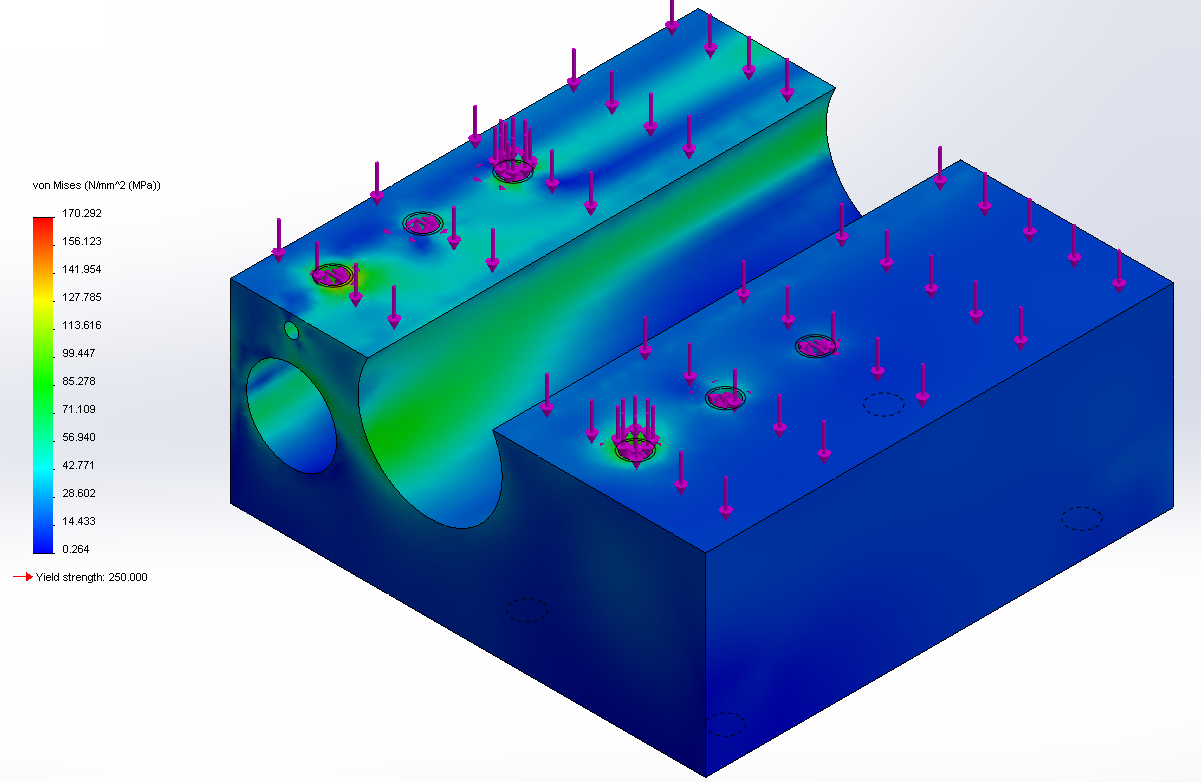 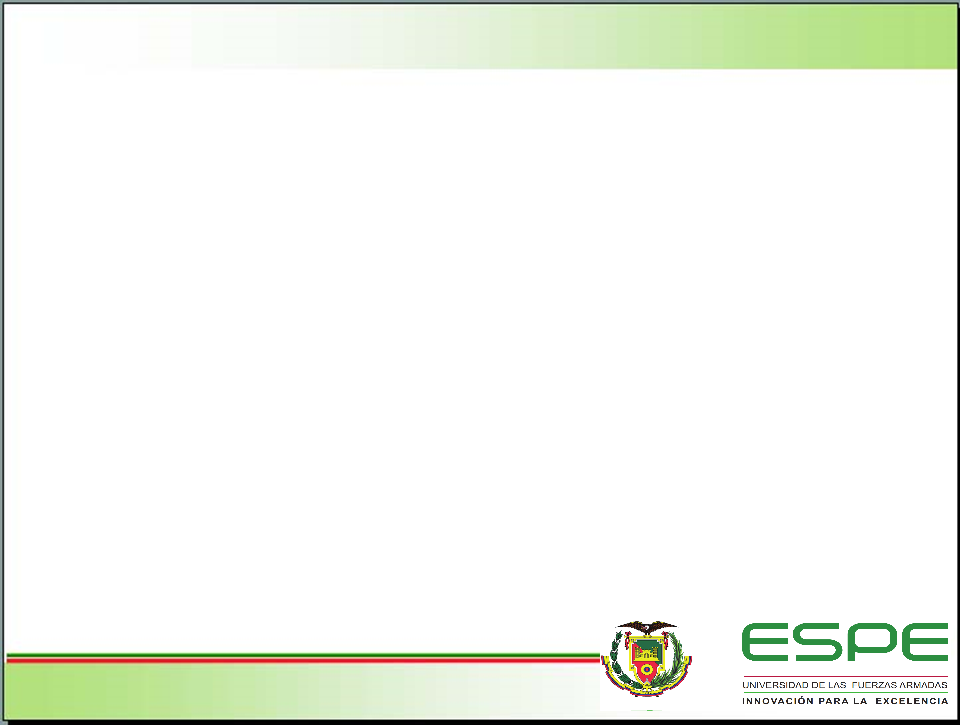 Modelado del nuevo conjunto cabezal
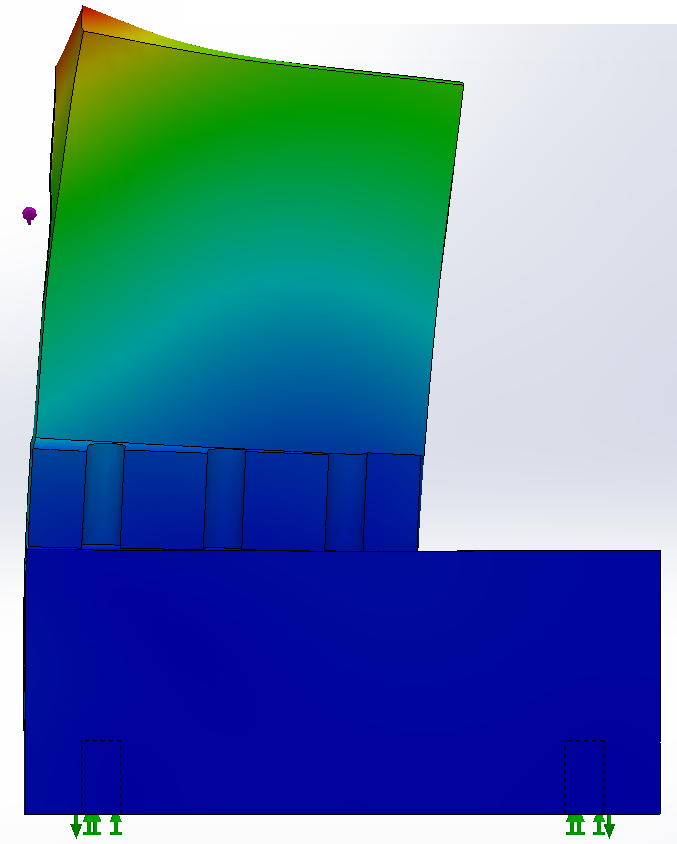 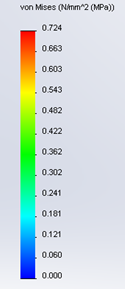 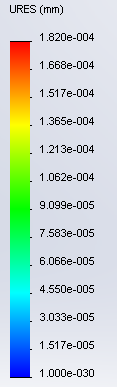 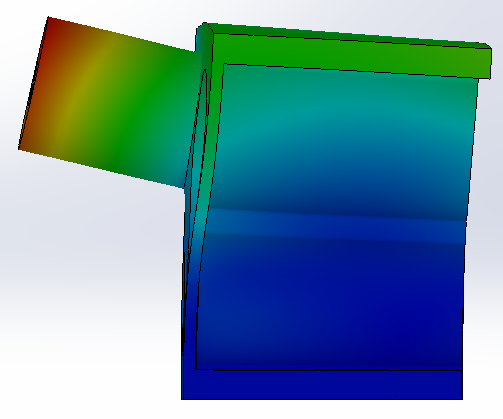 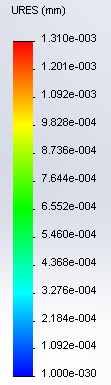 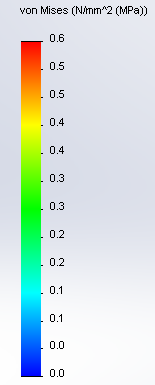 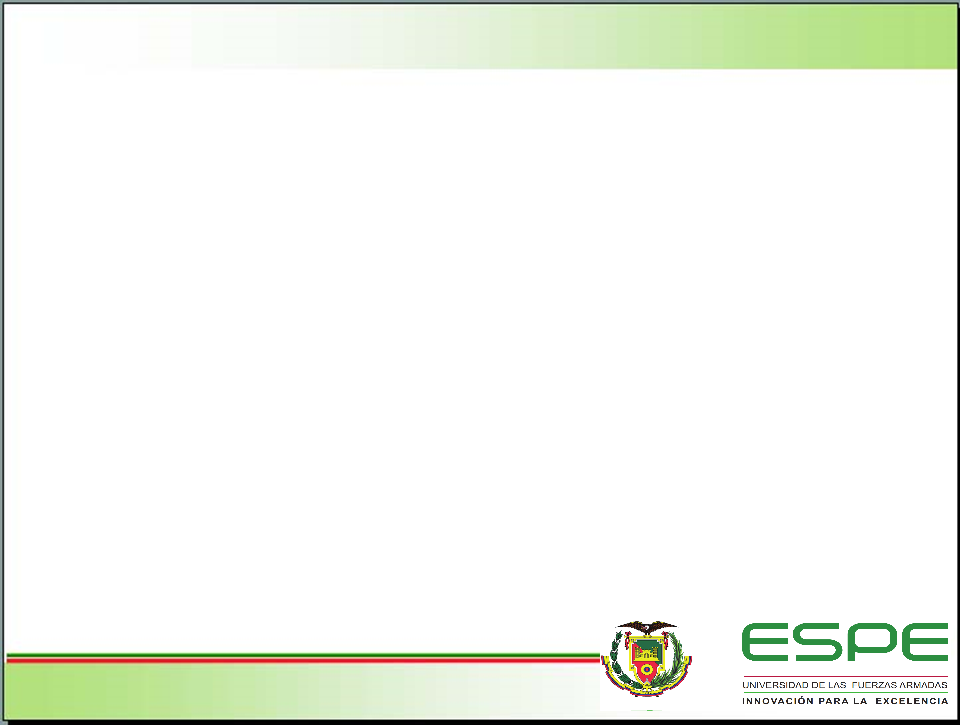 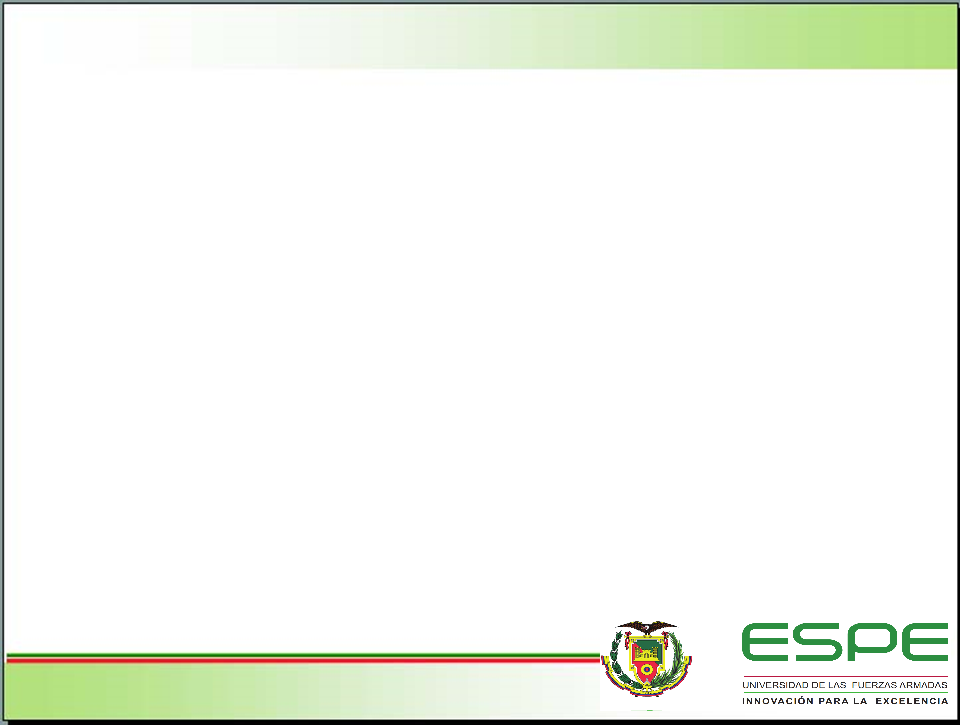 Fabricación del Nuevo cabezal









Anexo D\Hoja de procesos base de cabezal.pdf
Anexo D\Hoja de procesos placa acople motor.pdf
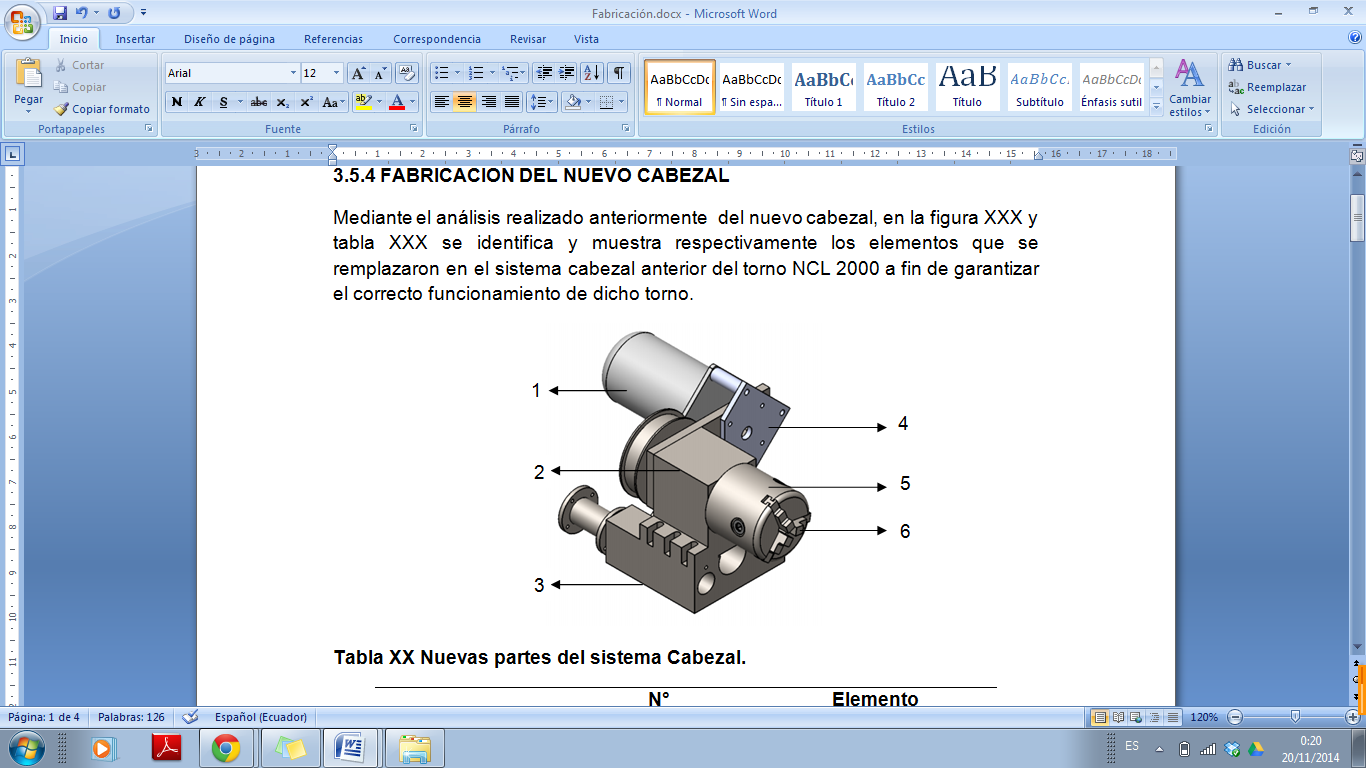 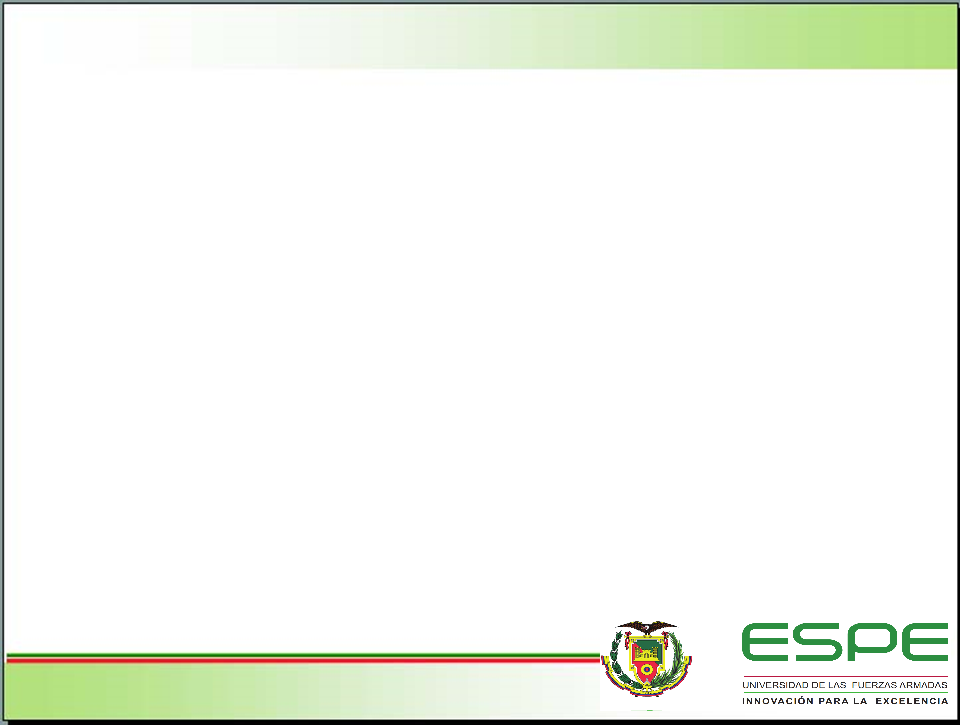 SELECCIÓN DEL SISTEMA DE CONTROL
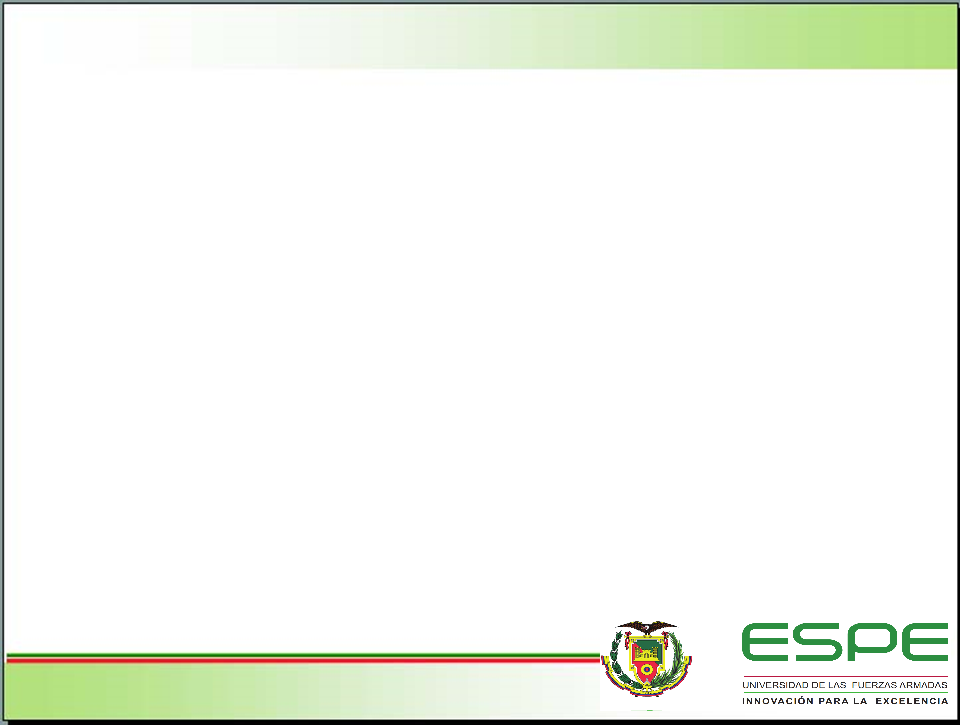 Tarjeta de control USB
Motion Control Board KL-CNCUSB-3x cuyo driver de instalación restringe las siguientes funciones:
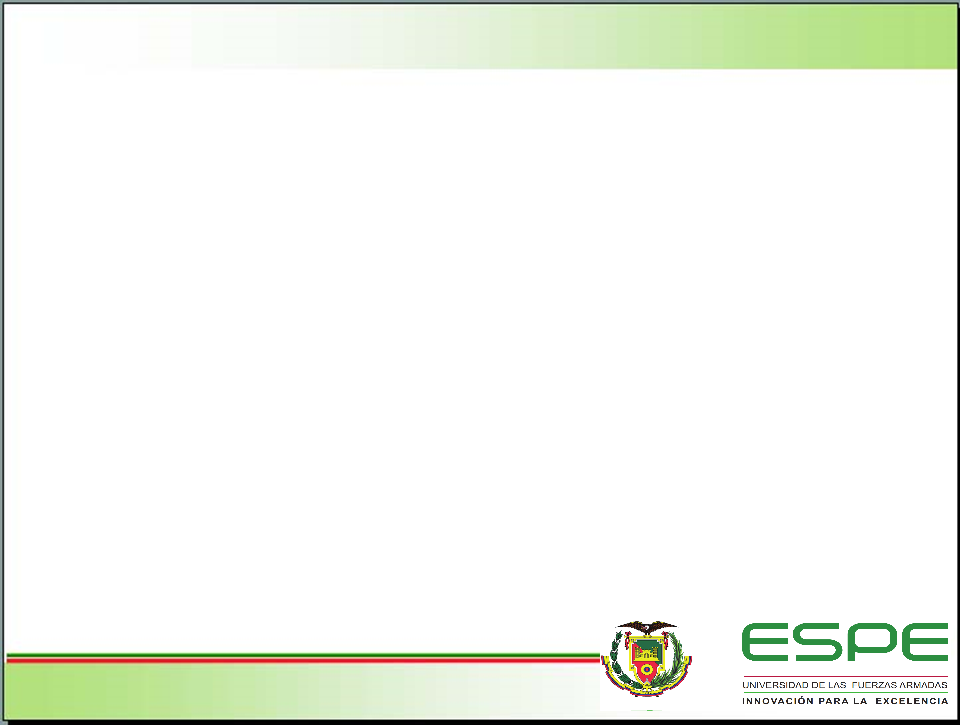 CNC TB6560 Tarjeta Controladora y Driver de Motor a Pasos






Tarjeta de Puerto Paralelo Breakout
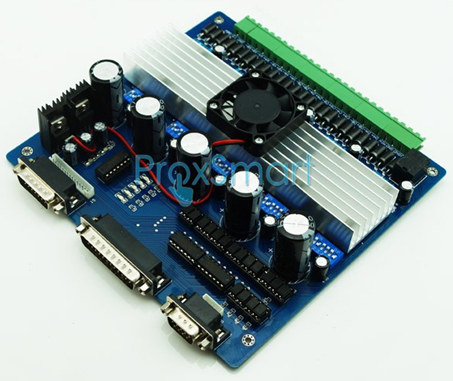 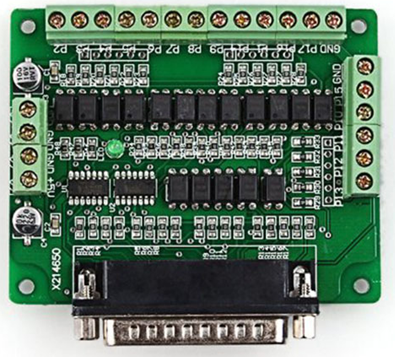 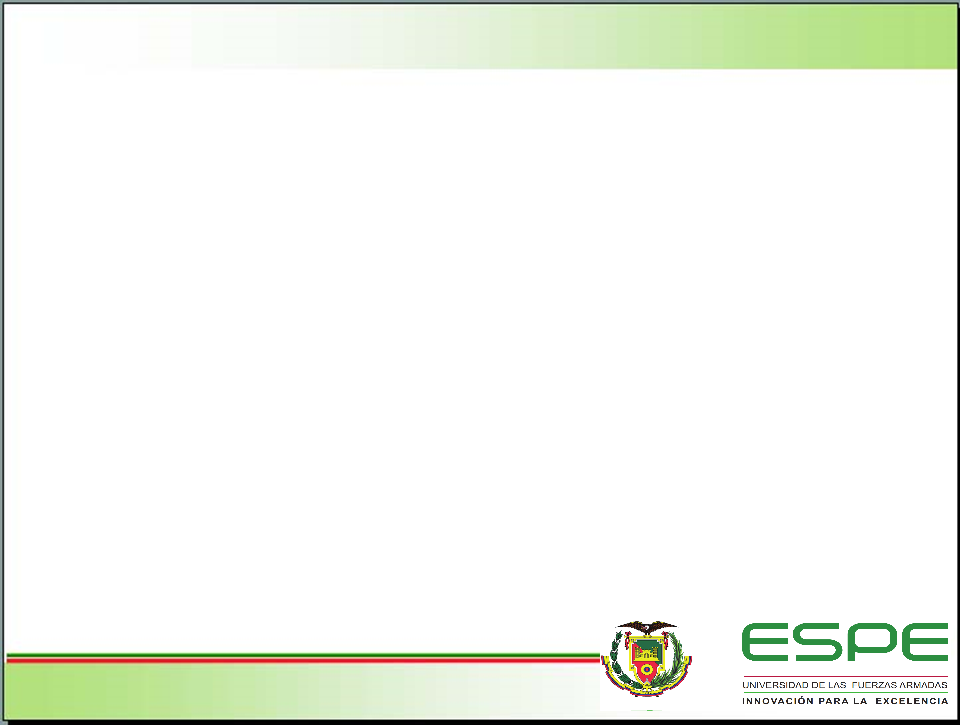 SELECCIÓN DE PLATAFORMA PARA PC
Comunicación entre máquina y PC.
Manejo de varios motores a pasos.
Código G, puesto que es para el aprendizaje de Sistemas CAD CAM CAE que utilizan este tipo de lenguaje.
Interfaz de fácil aprendizaje y manejo.
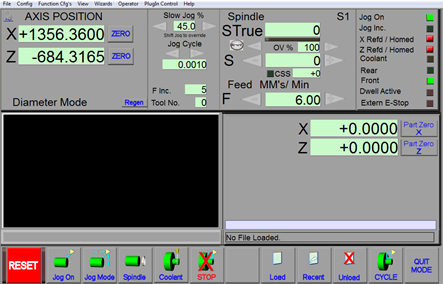 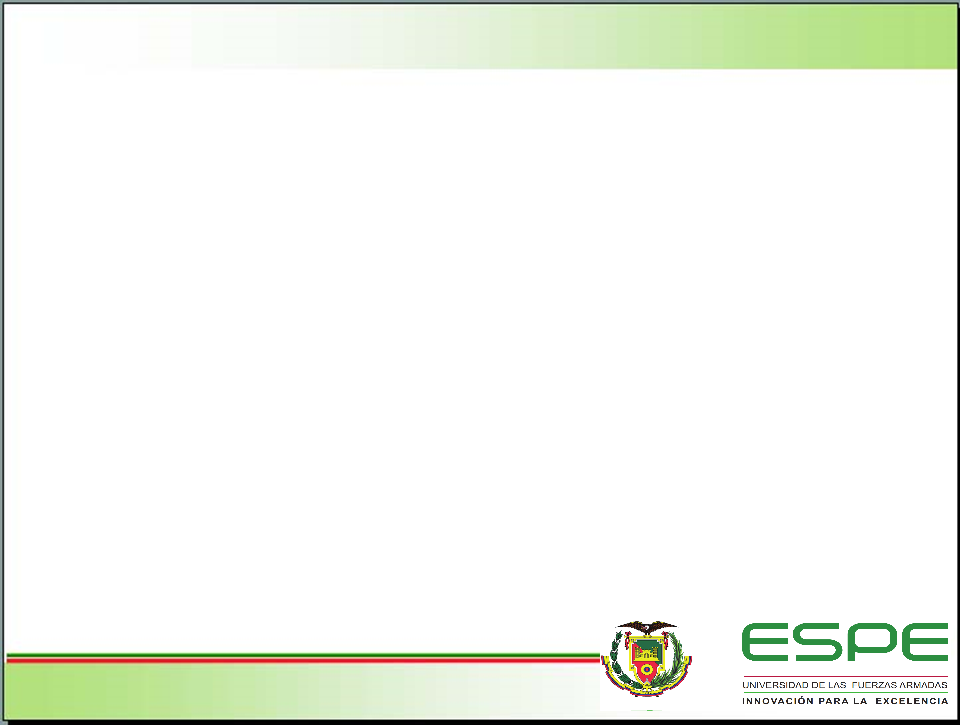 MONTAJE Y CALIBRACIÓN DE NUEVOS ELEMENTOS
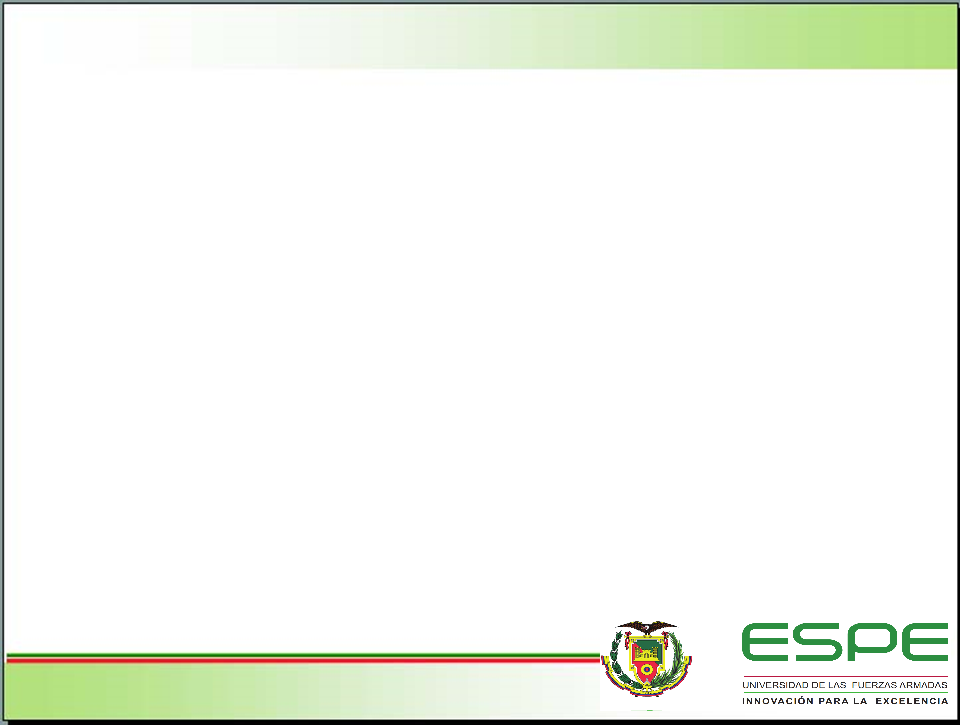 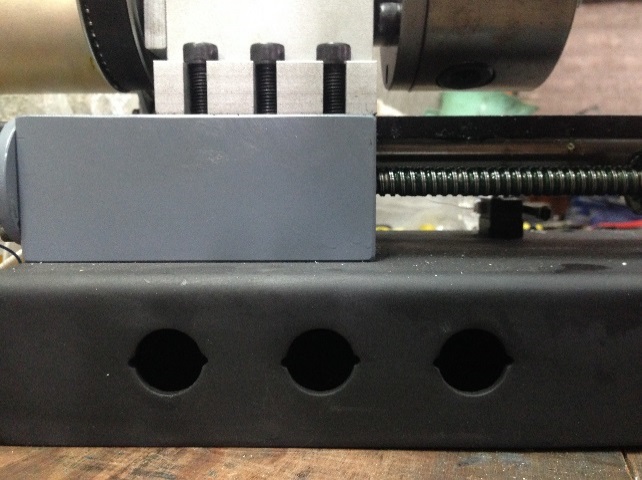 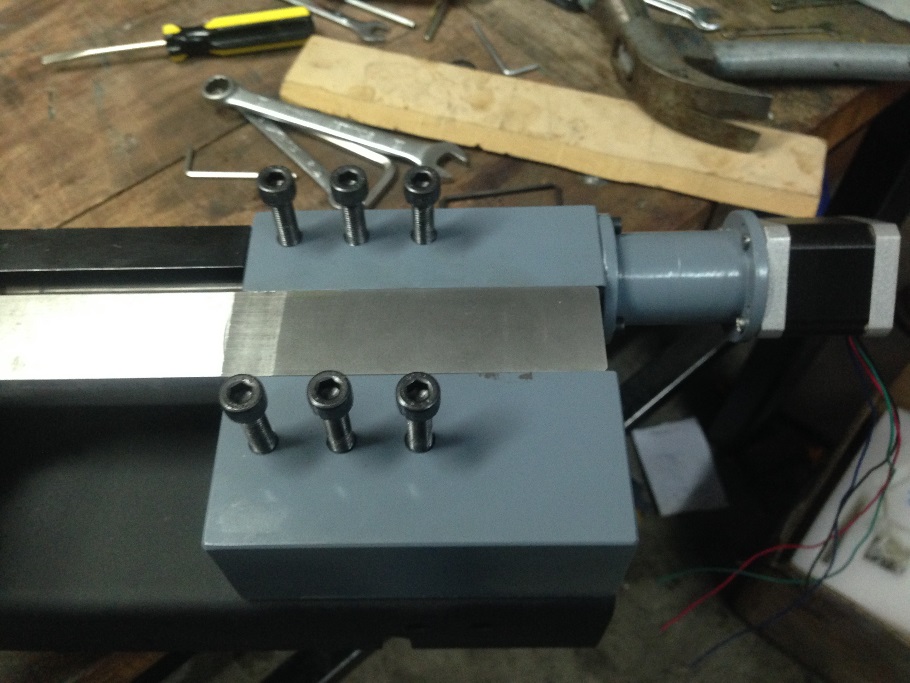 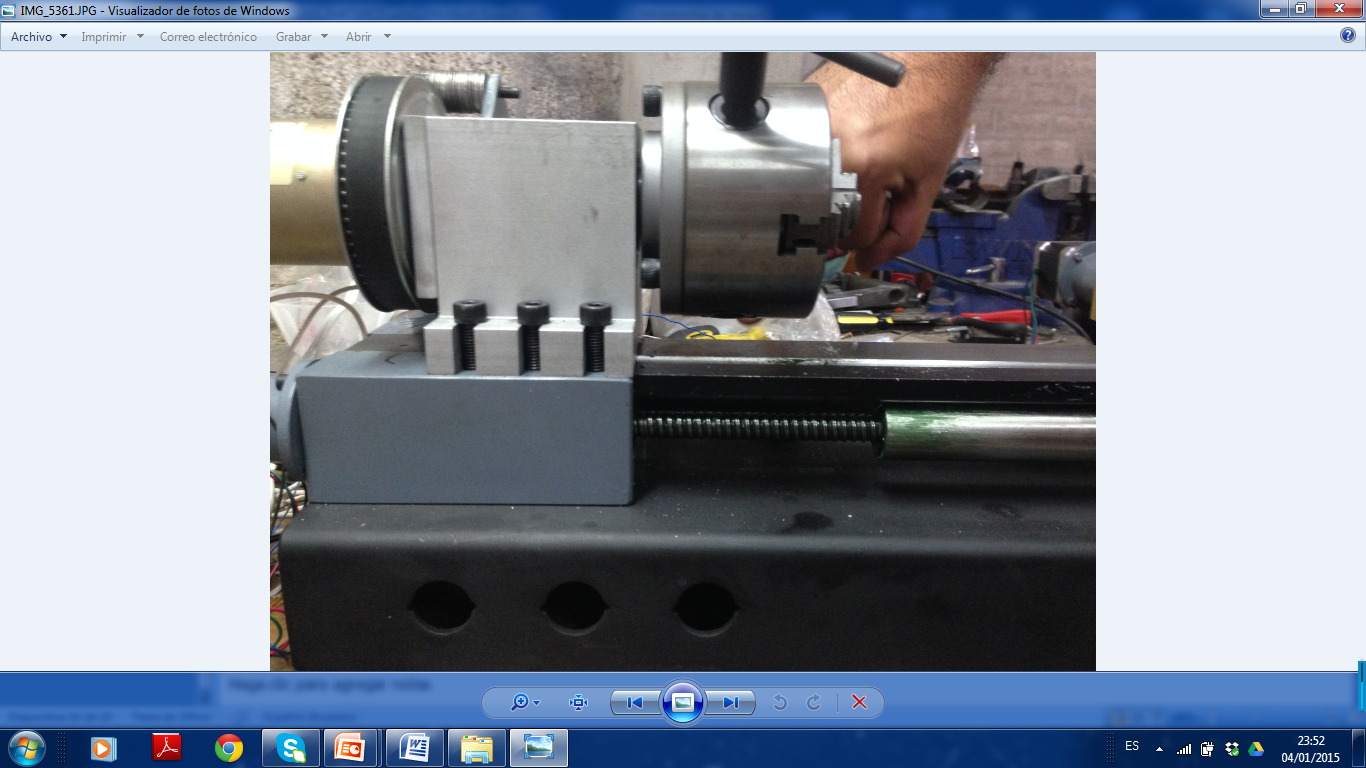 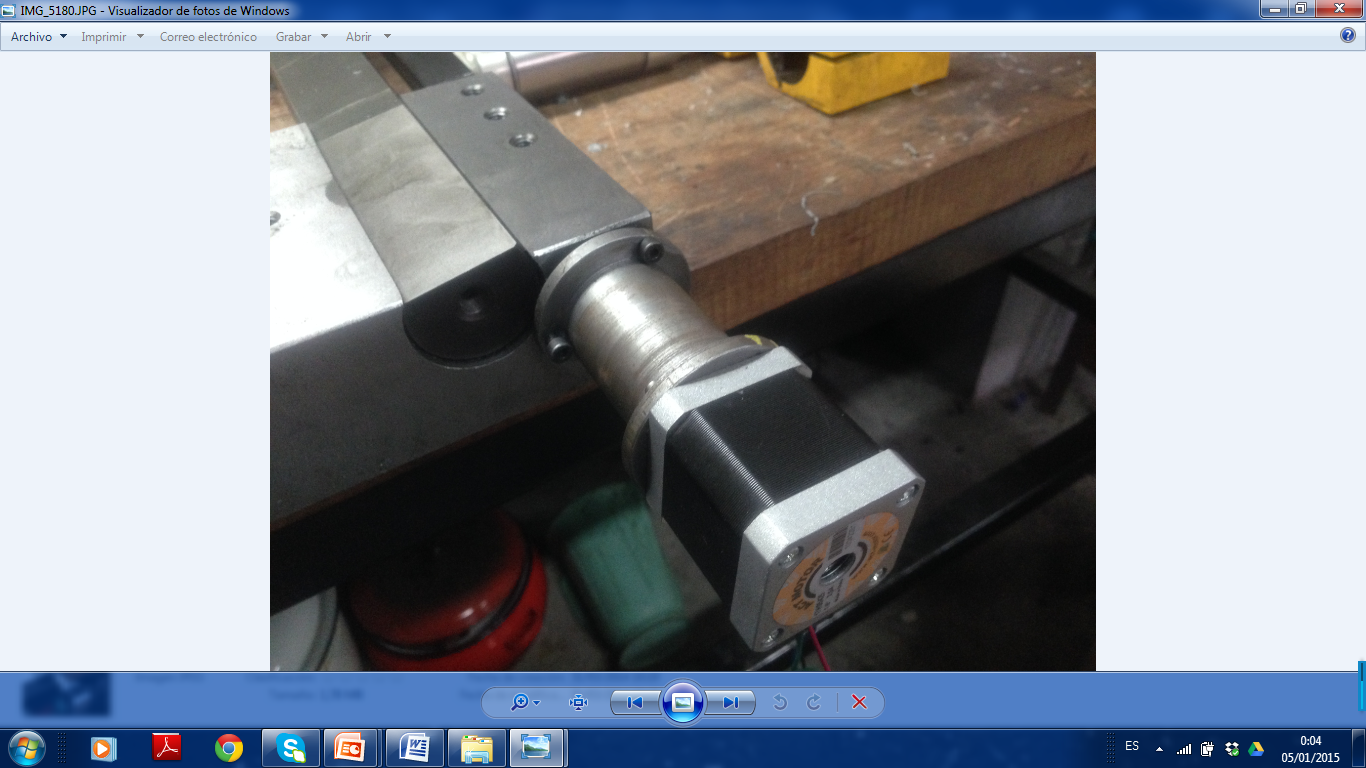 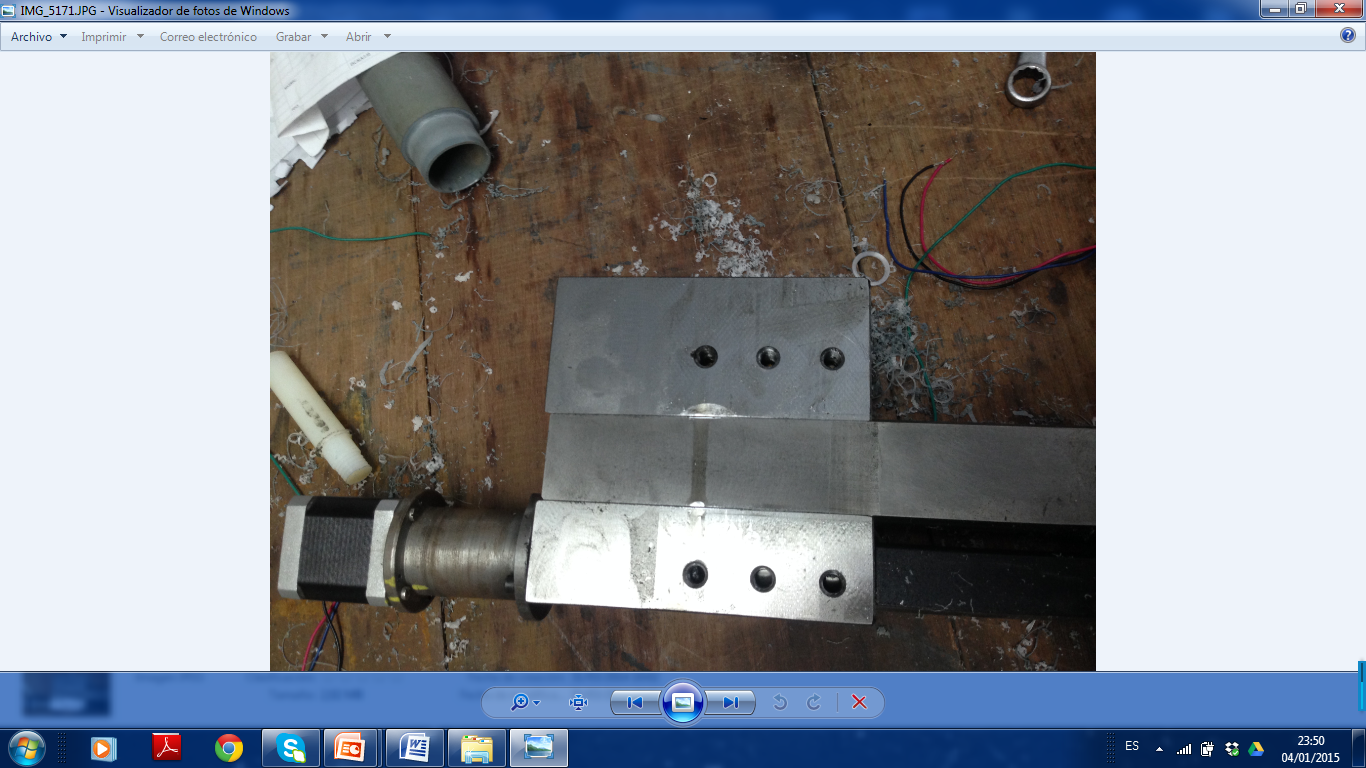 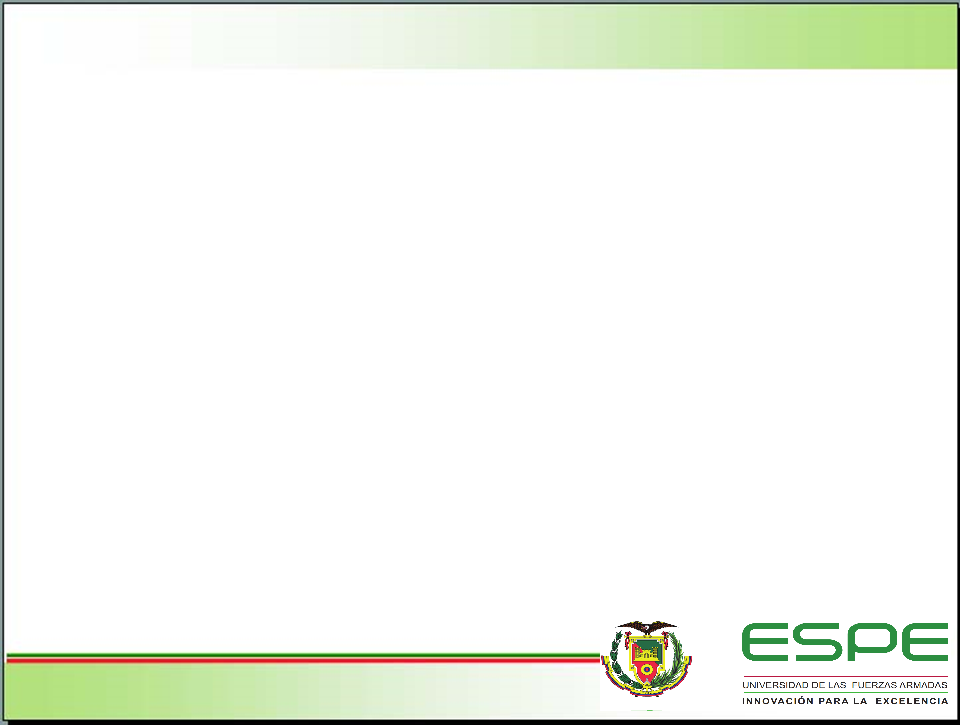 MONTAJE DEL SISTEMA DE CONTROL
Fuentes de alimentación
Dos fuentes 24V / 14.8A
 una fuente de 5V / 4A
Finales de carrera
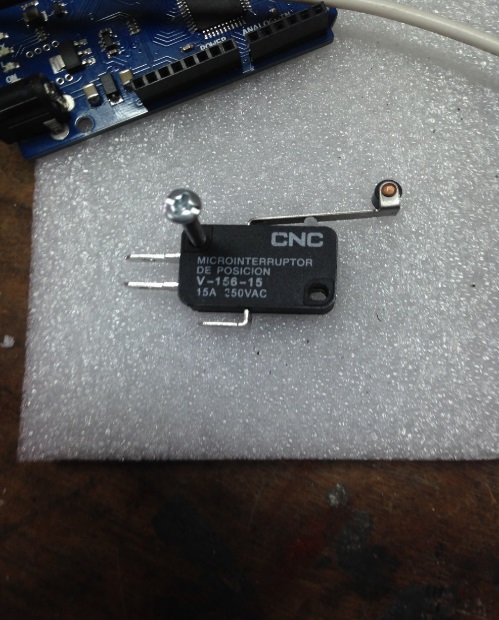 Dos fuentes 24V / 14.8A
  Fuente de 5V / 4A
Encendido principal
Activación y desactivación de contrapunto 
 Paro de emergencia 
 Visualización de estados de máquina
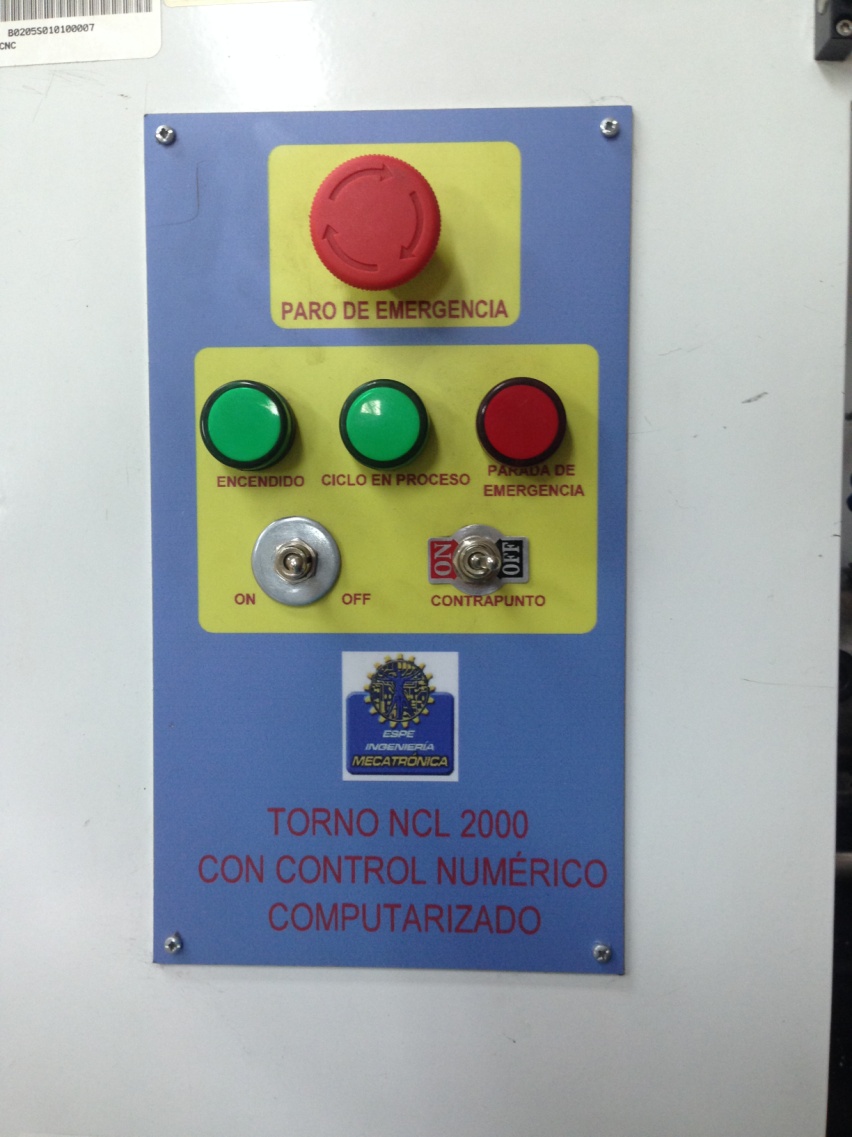 Tablero de control principal
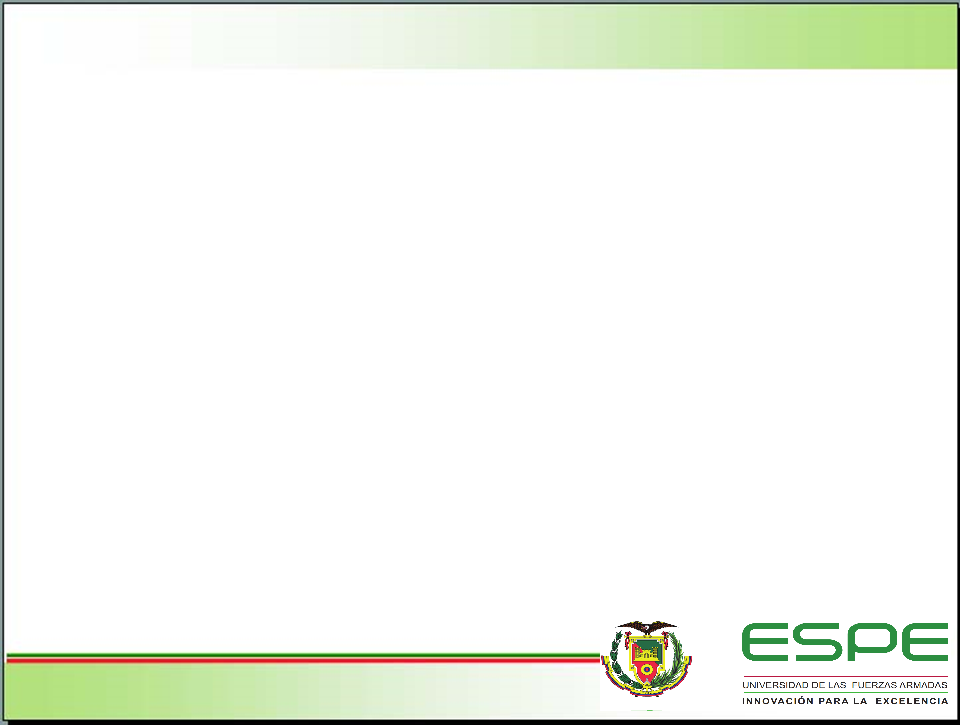 Tarjeta de control para motores a paso
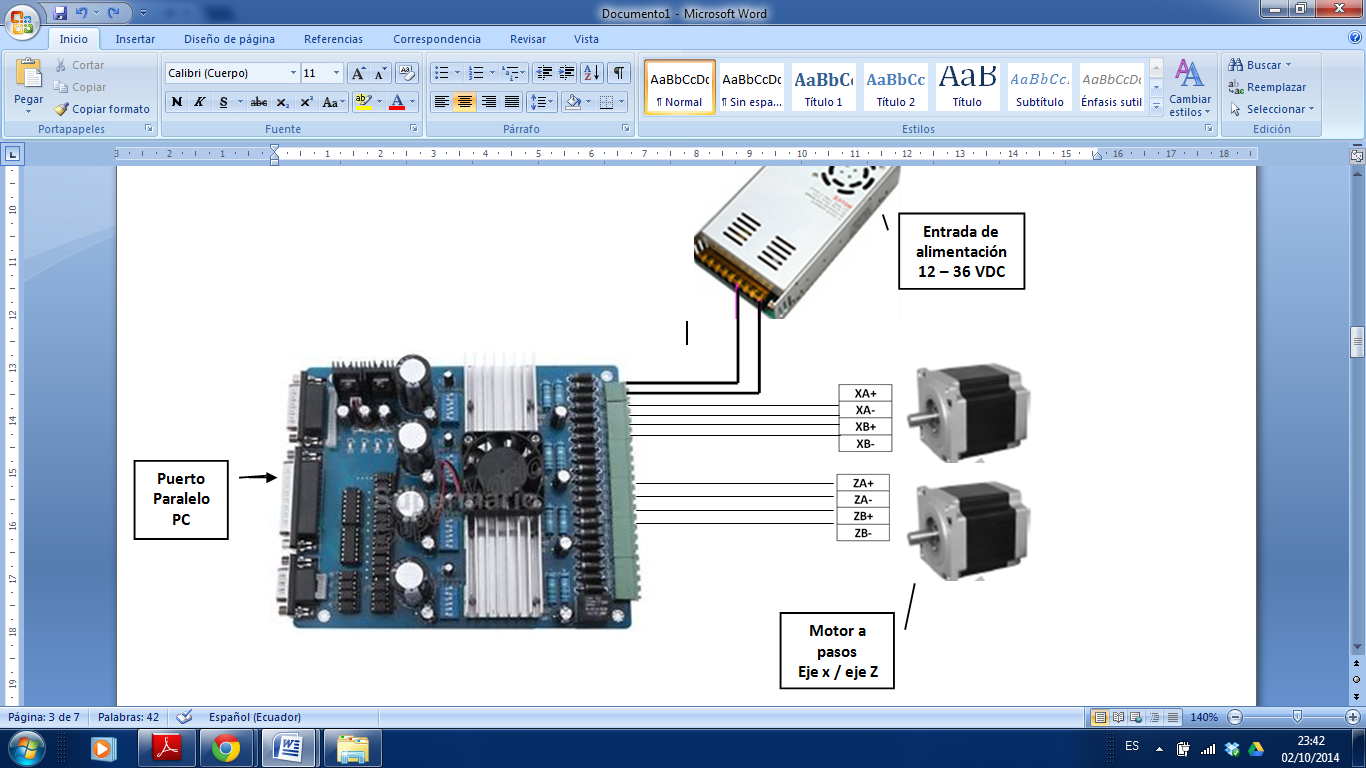 TARJETA DE CONTROL TB6560
PUERTO PARALELO 1 - PC
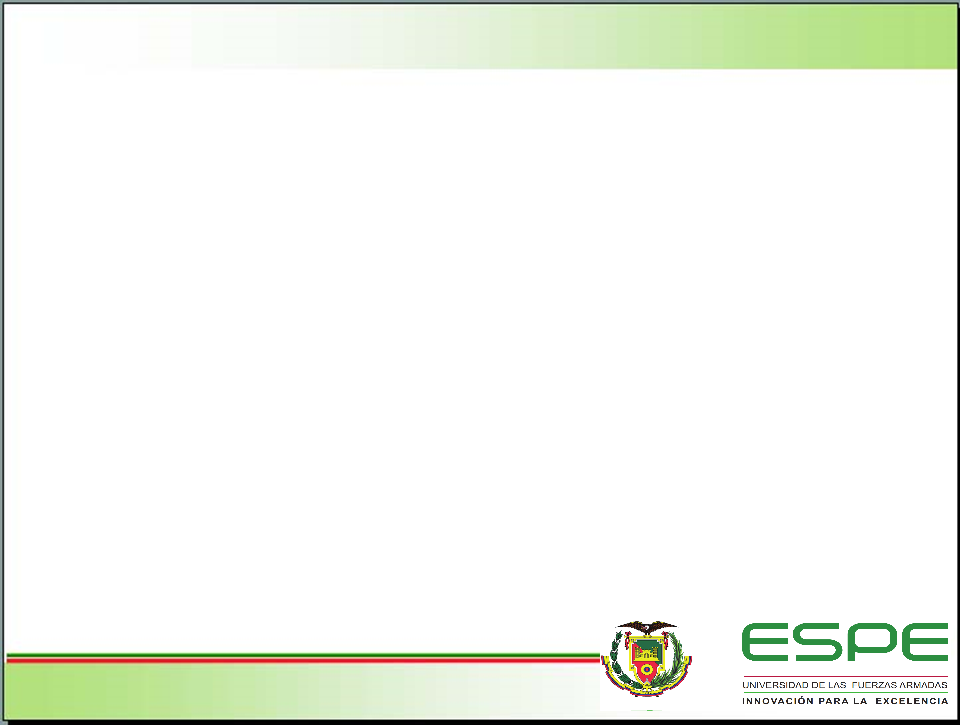 Tarjeta de control de actuadores externos
TARJETA DE CONTROL BREAKOUT
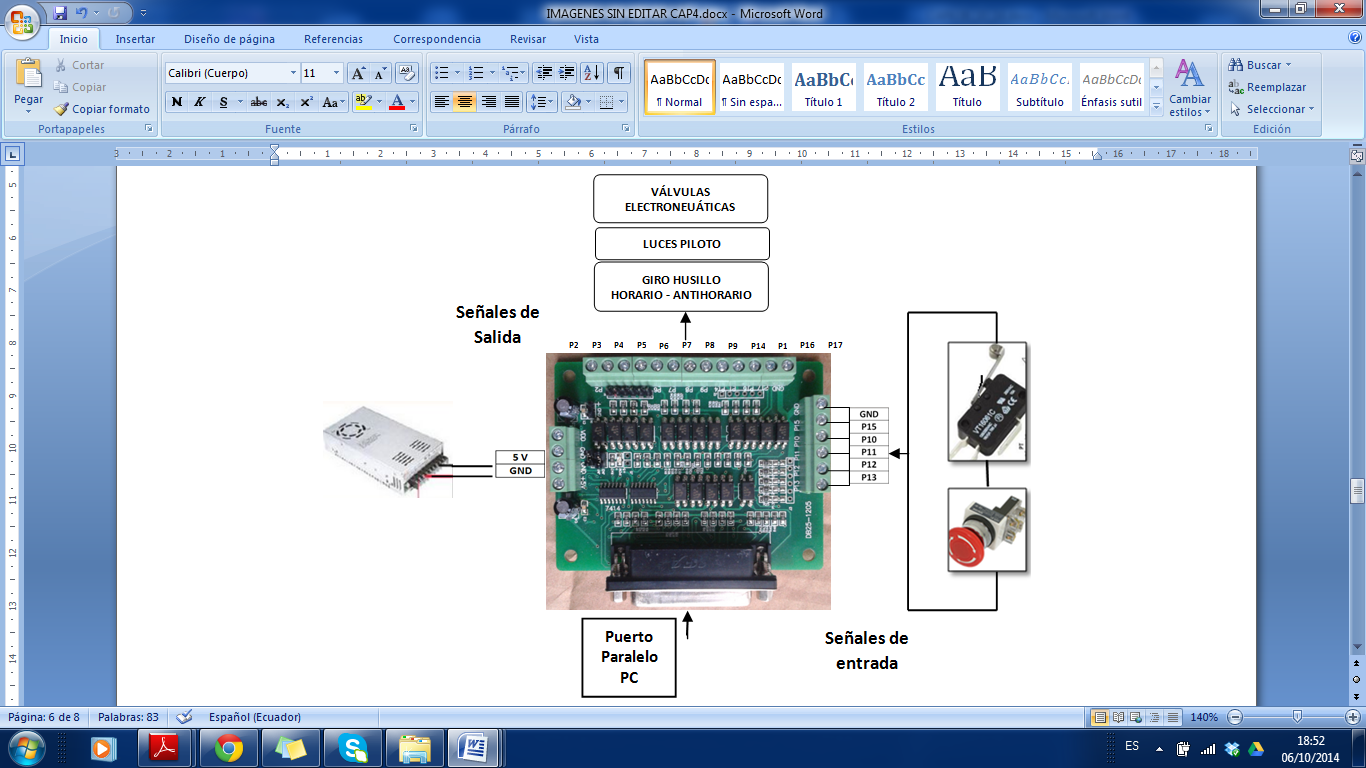 PUERTO PARALELO 2 - PC
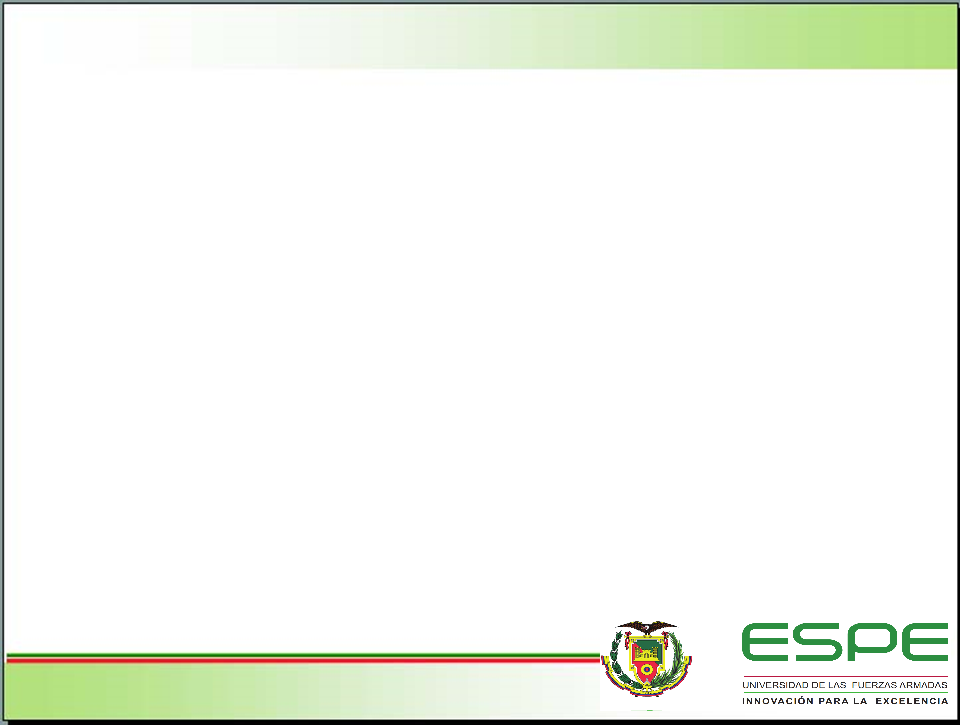 CONFIGURACIÓN
Config – Ports & Pins – Motor outputs
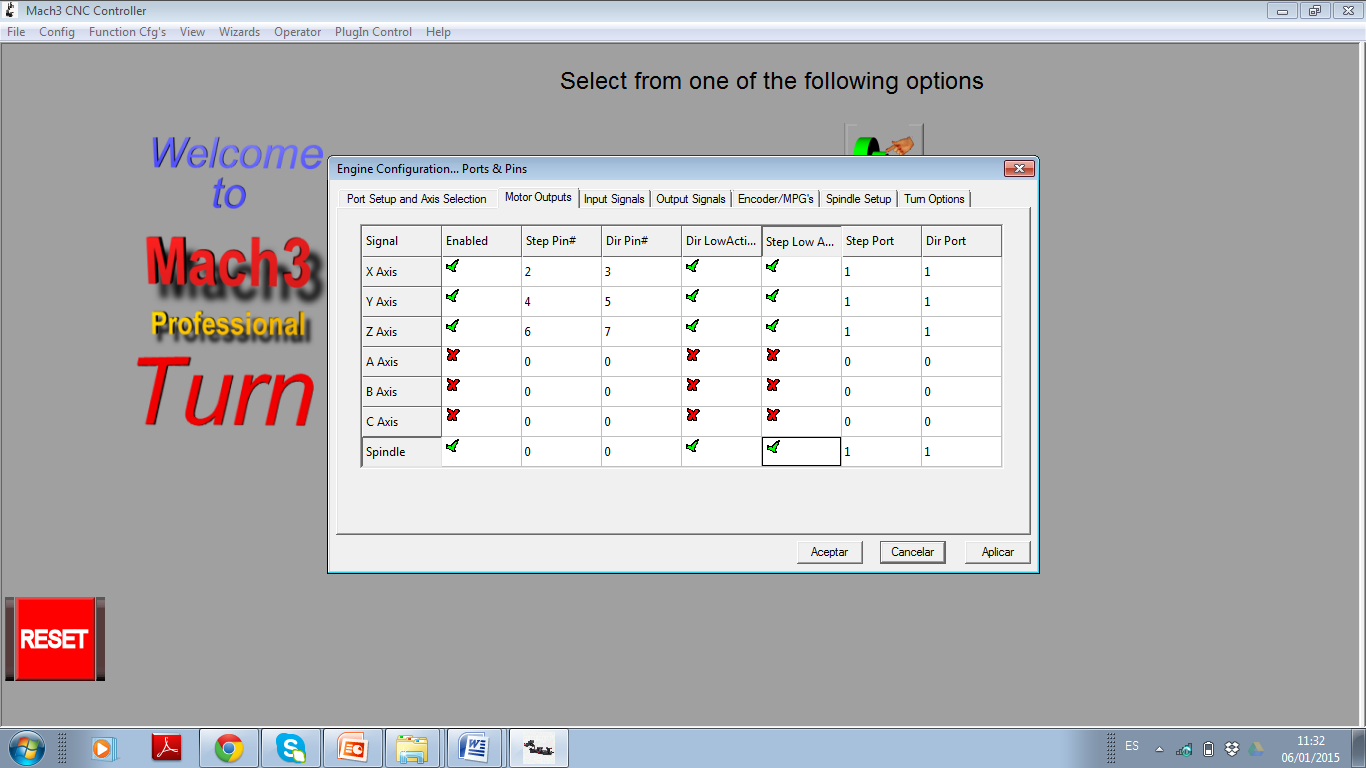 Motor de mandril
Motores a paso de carros
[Speaker Notes: Para el movimiento tanto de los motores a paso de los carros X y Z, y el giro del mandril se debe ubicar los pines de pulso y dirección de la respectiva tarjeta que controlará los mismos por medio del puerto paralelo.]
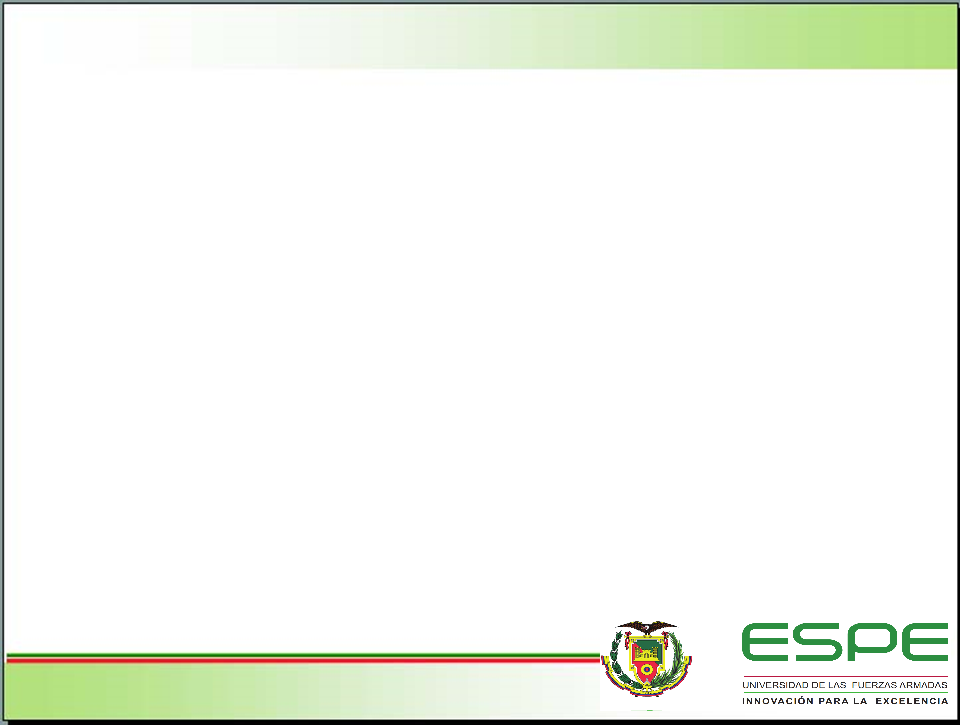 Config – Ports & Pins – Input signals
Elementos externos y de seguridad
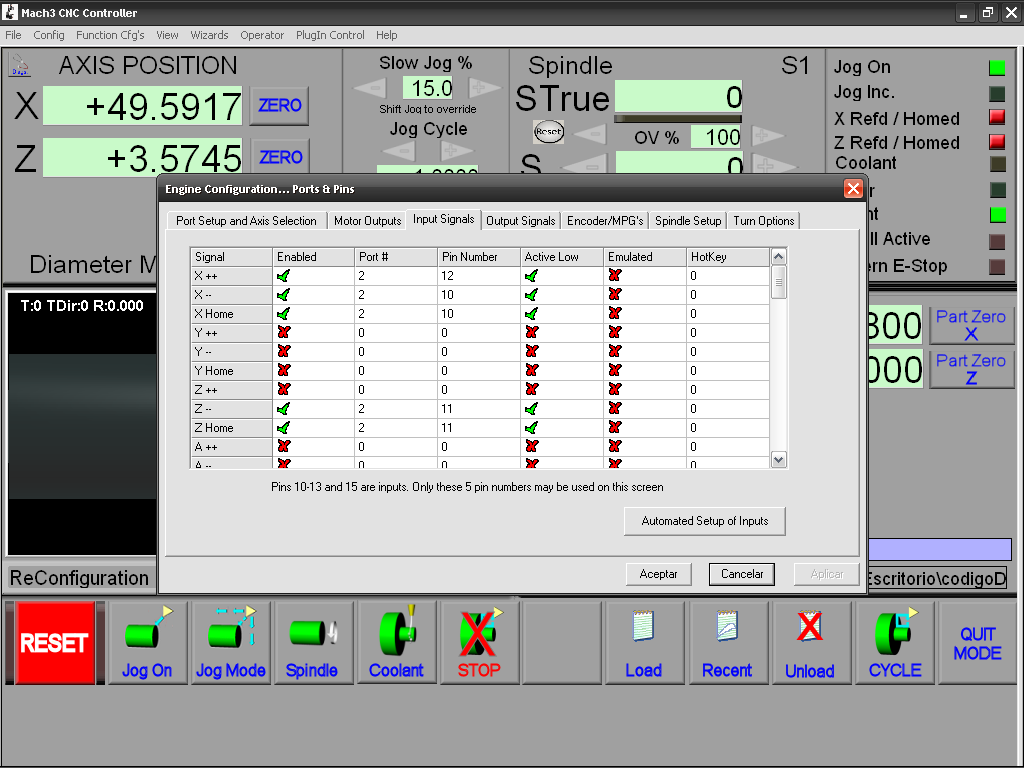 Mediante  entradas y salidas que posee la tarjeta de control Breakout se configura cada elemento mediante el PIN NUMBER.
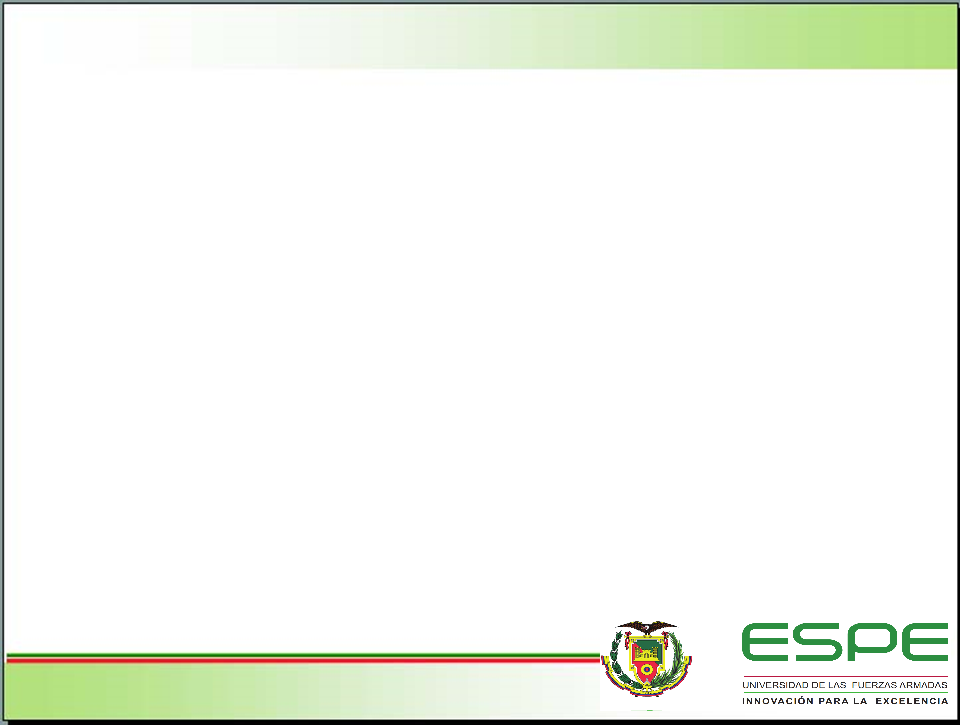 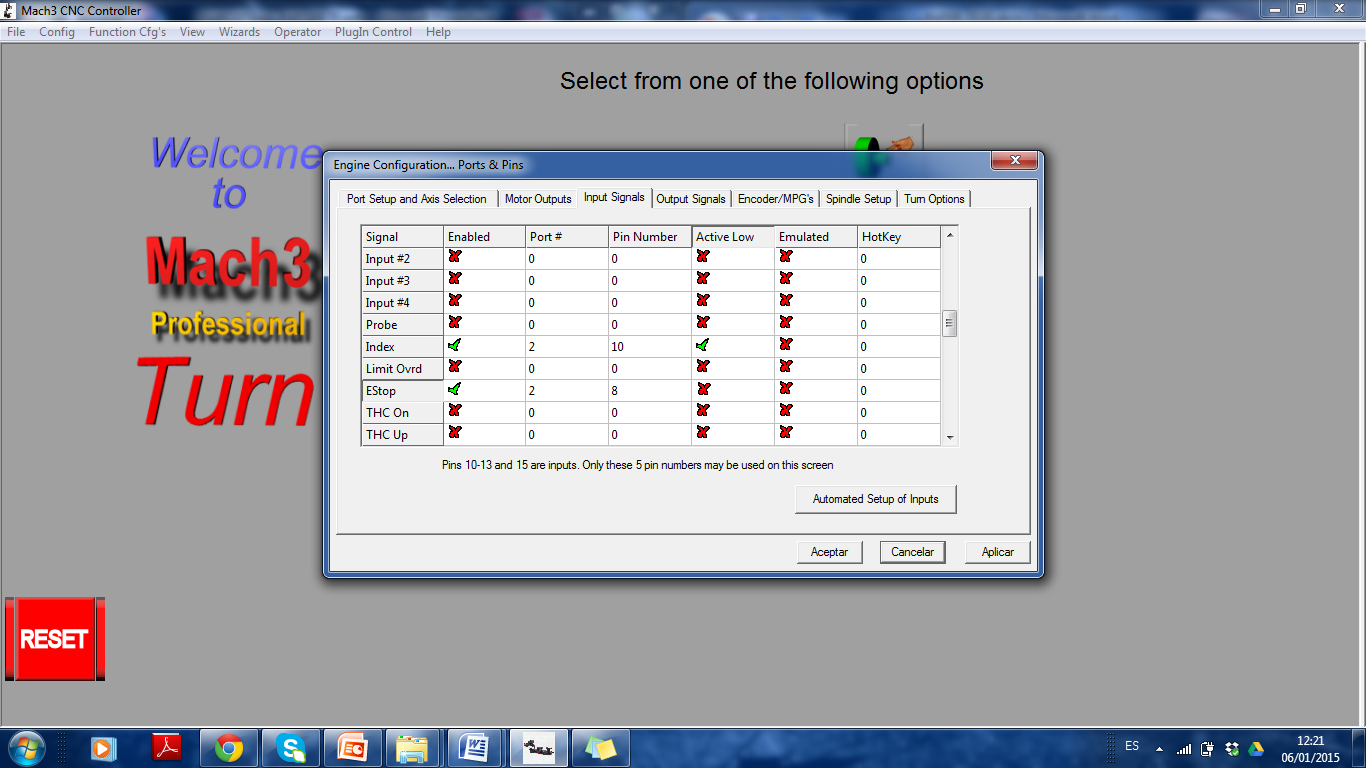 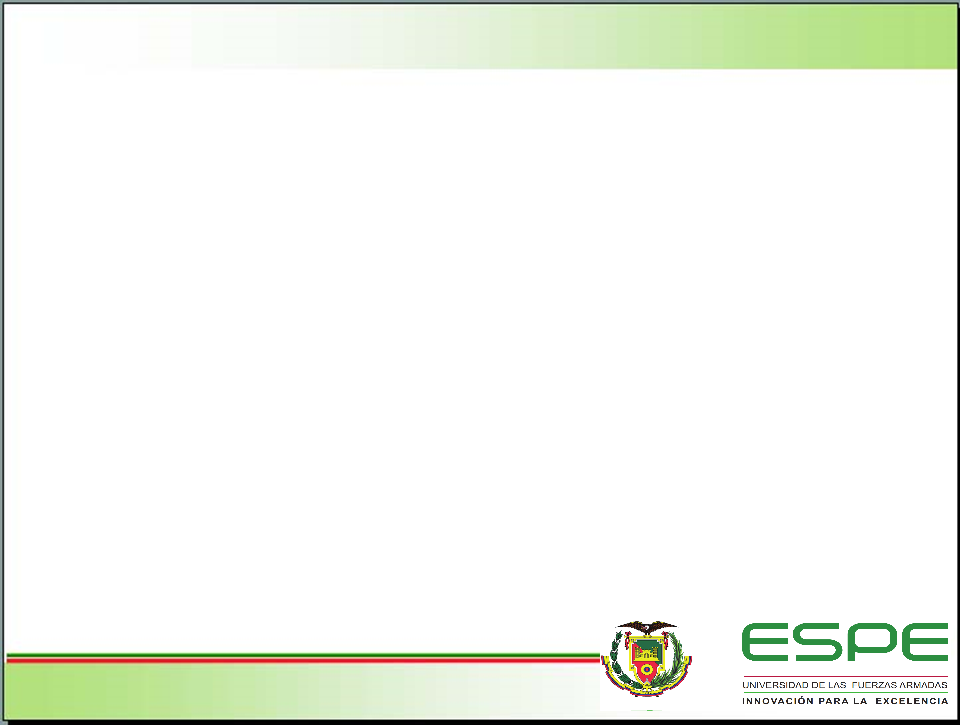 Config – Ports & Pins – Output signals
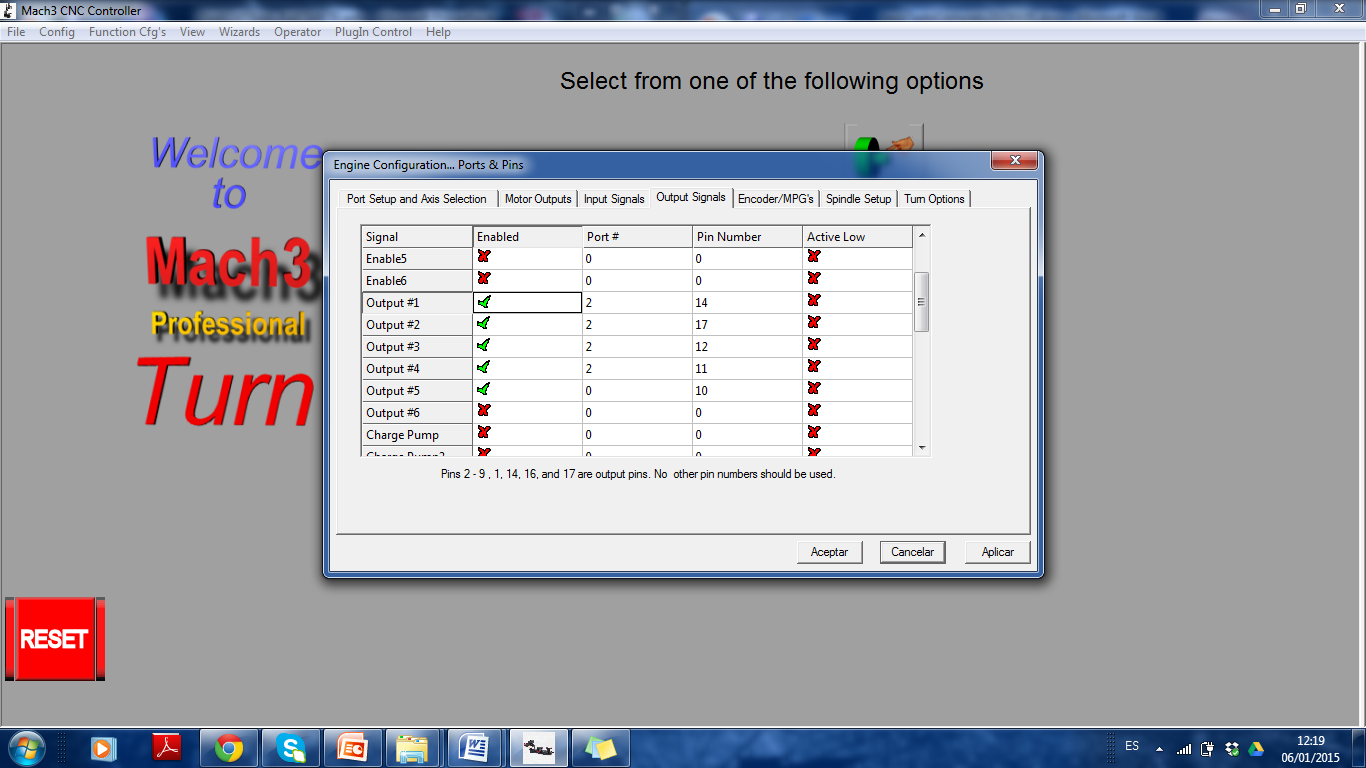 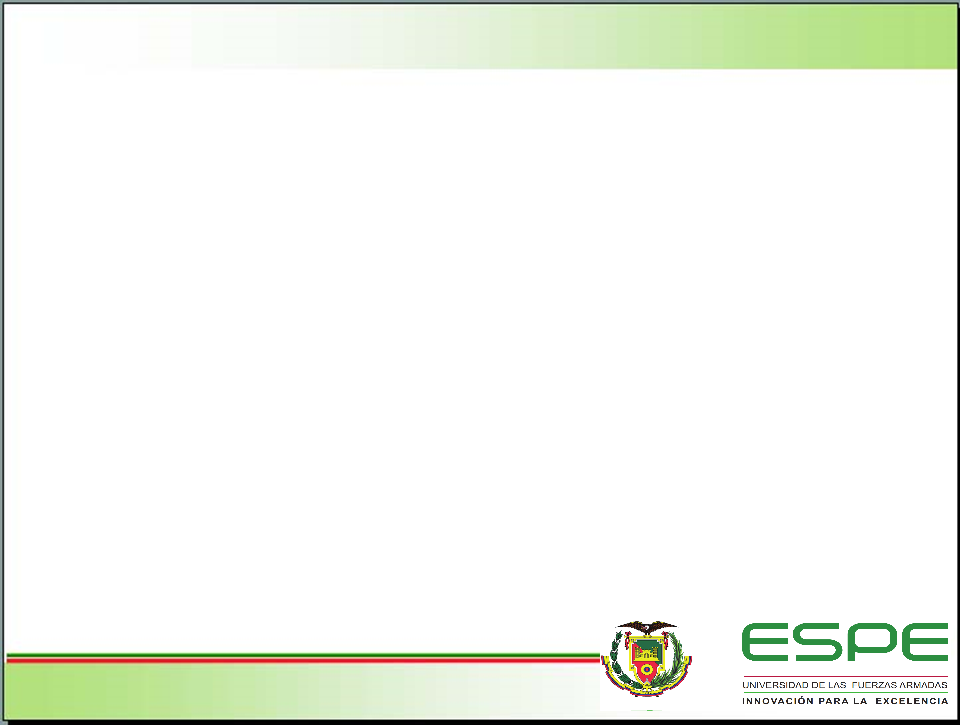 CALIBRACIÓN
Por medio de la entrada INDEX de la tarjeta  de control Breakout
Motor de mandril
Sensor de velocidad y sincronización
Encoder
Sincronizacion del proceso de roscado
Medir la velocidad real de giro
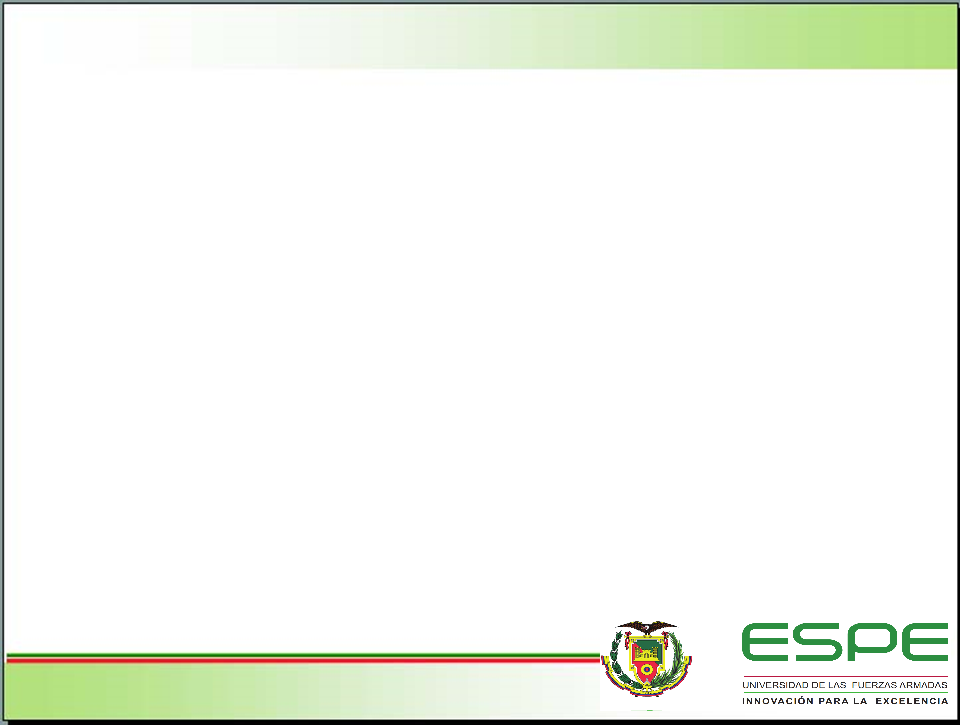 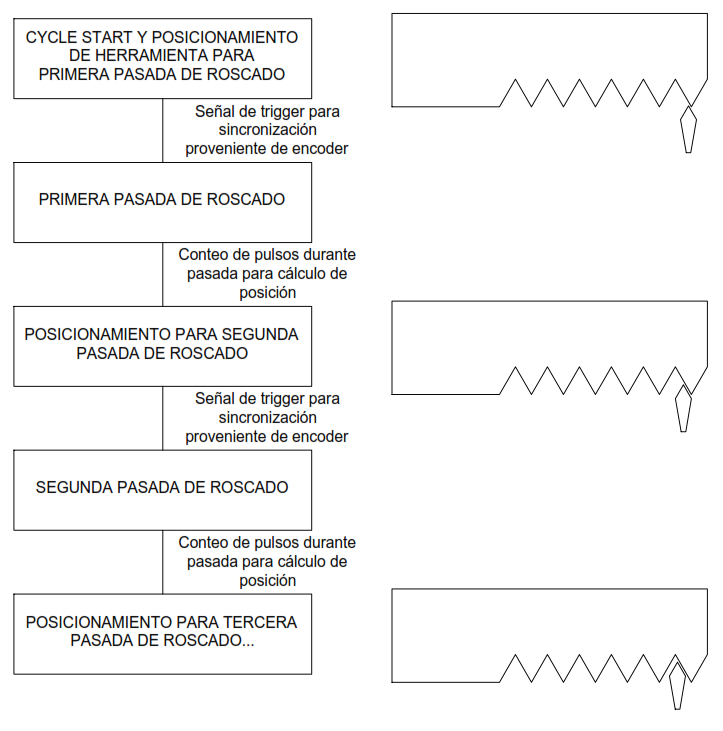 Sincronización del proceso de roscado
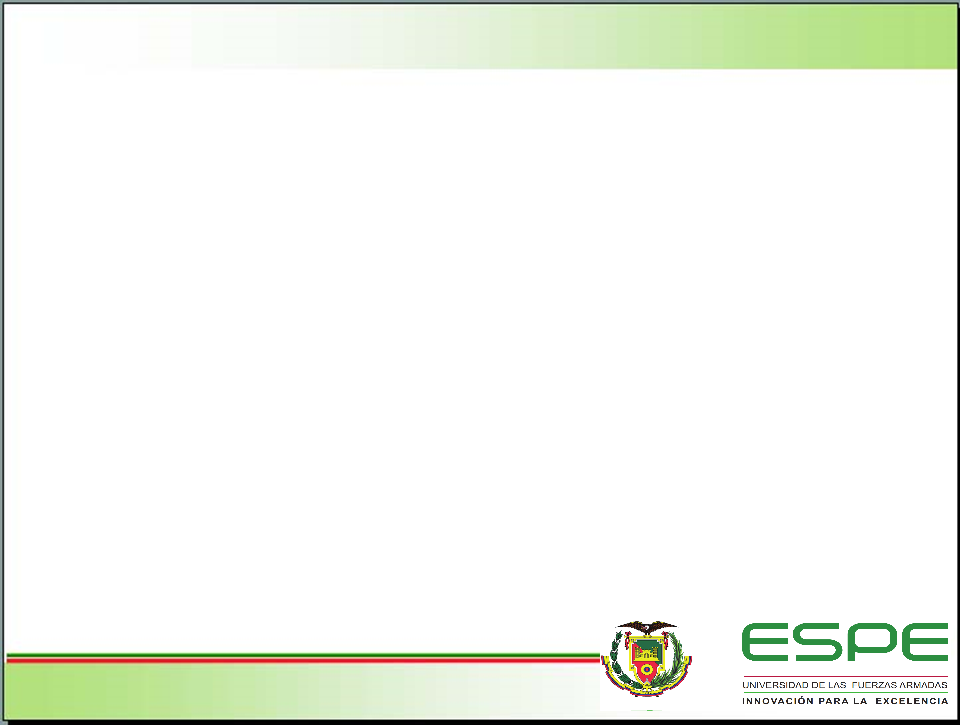 Calibración de control de velocidad de mandril
Control PID de velocidad
Function Cfg´s – Calibrate spindle
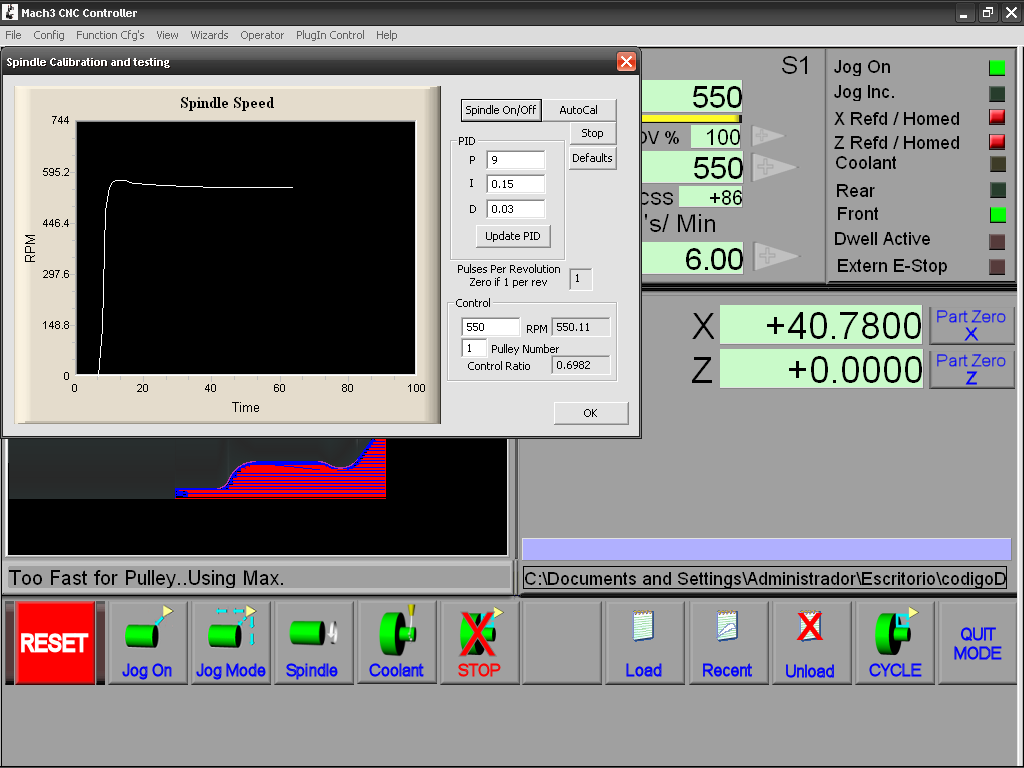 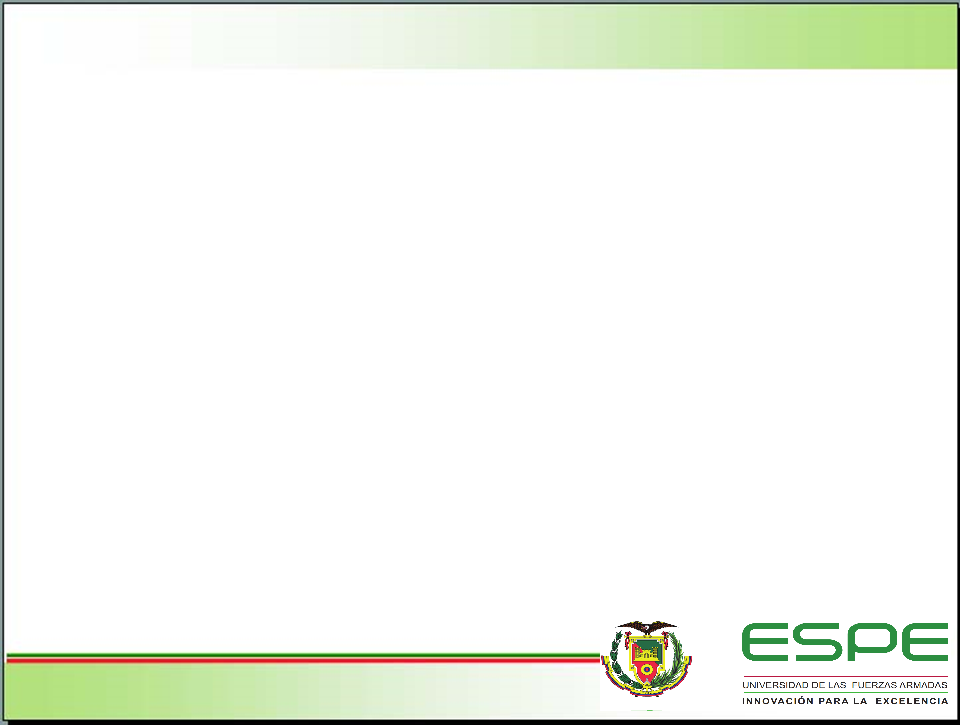 Motores a pasos de los ejes X y Z
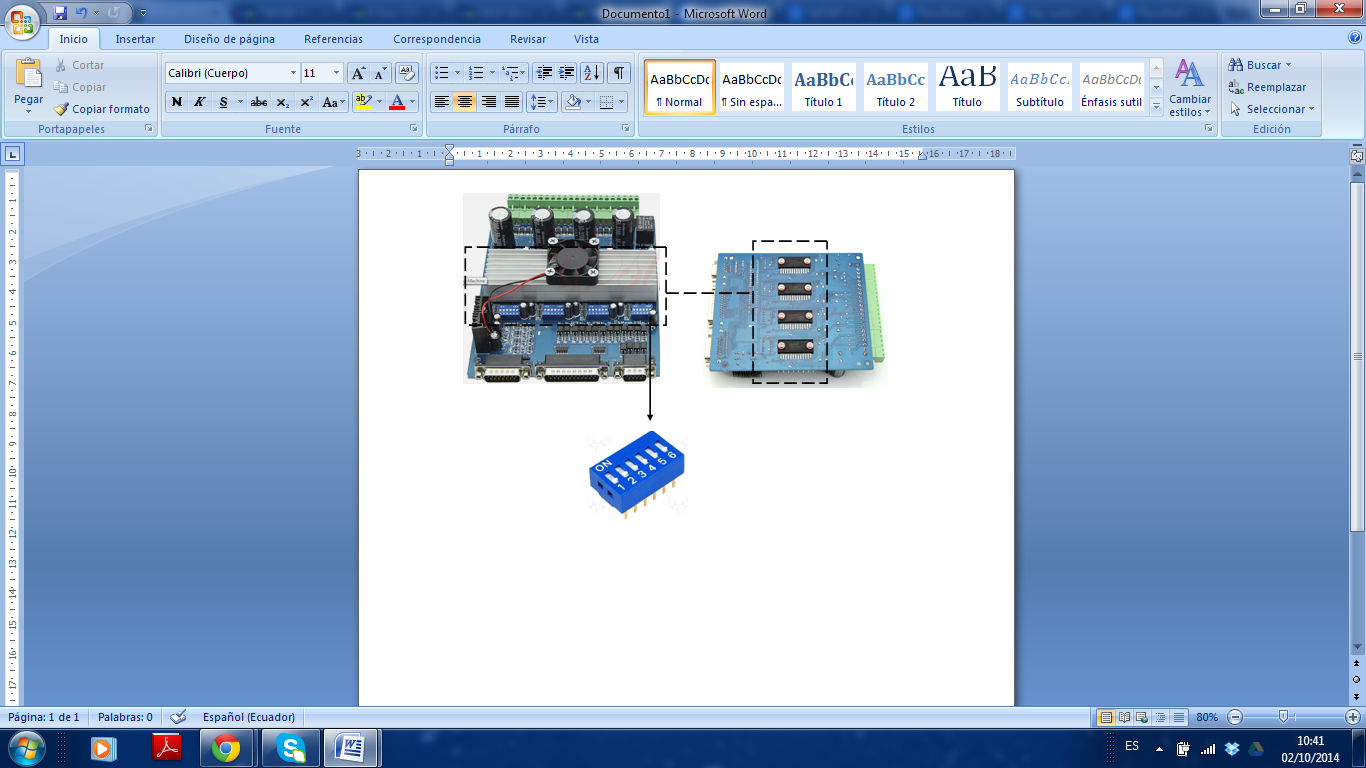 DIPSWITCH
1
2
3
4
5
6
Ajuste de corriente
Ajuste del paso
Modo decay
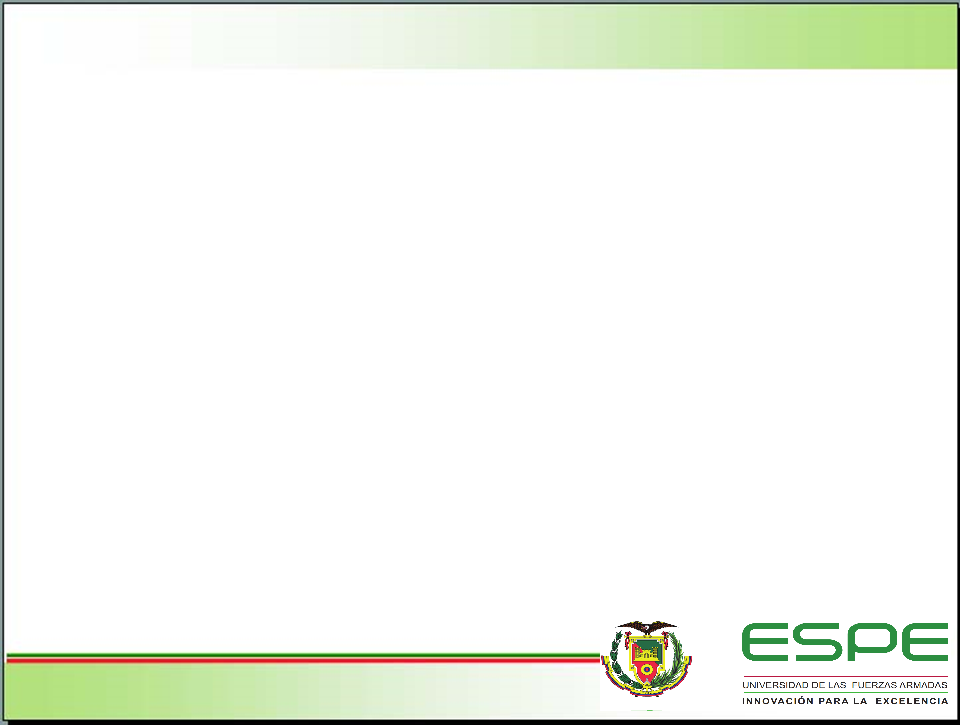 Selección de corriente
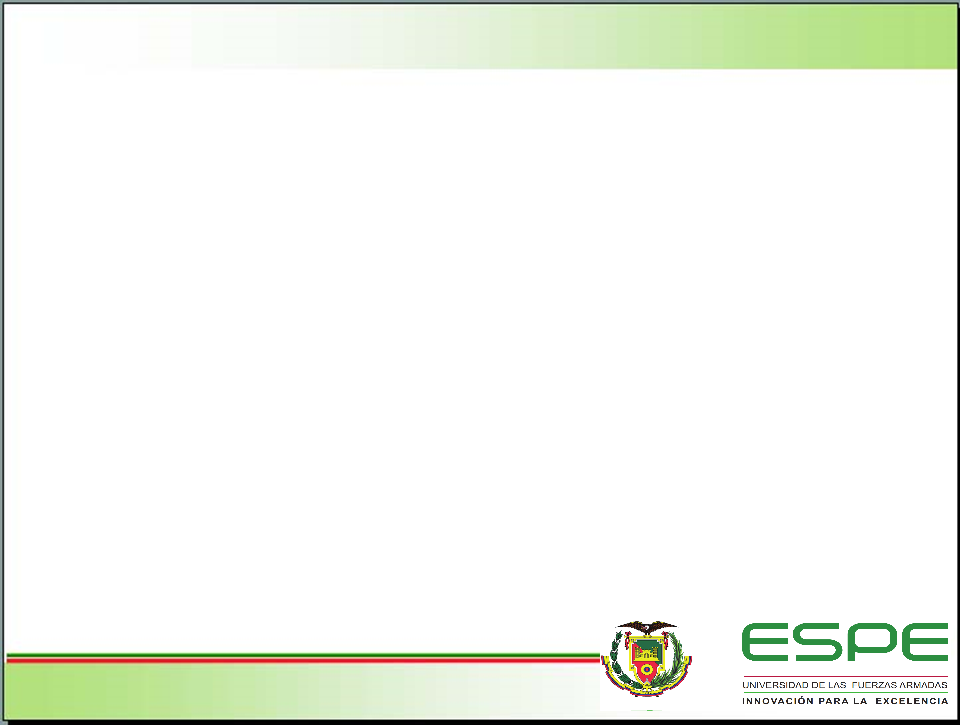 Selección de porcentaje de energía de bobina de motores
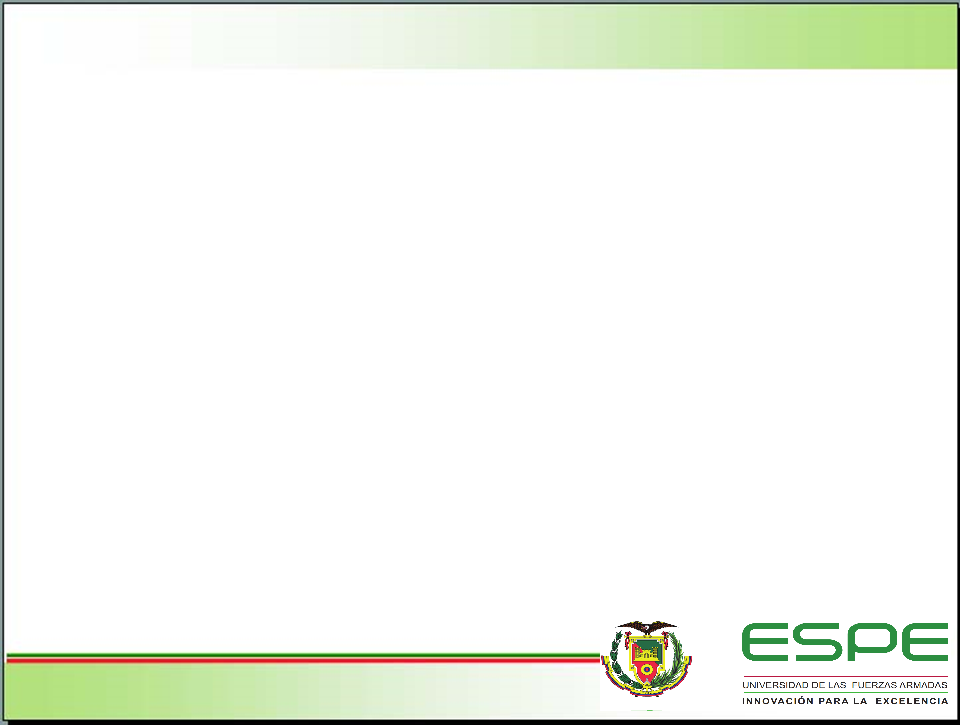 Selección del paso del motor
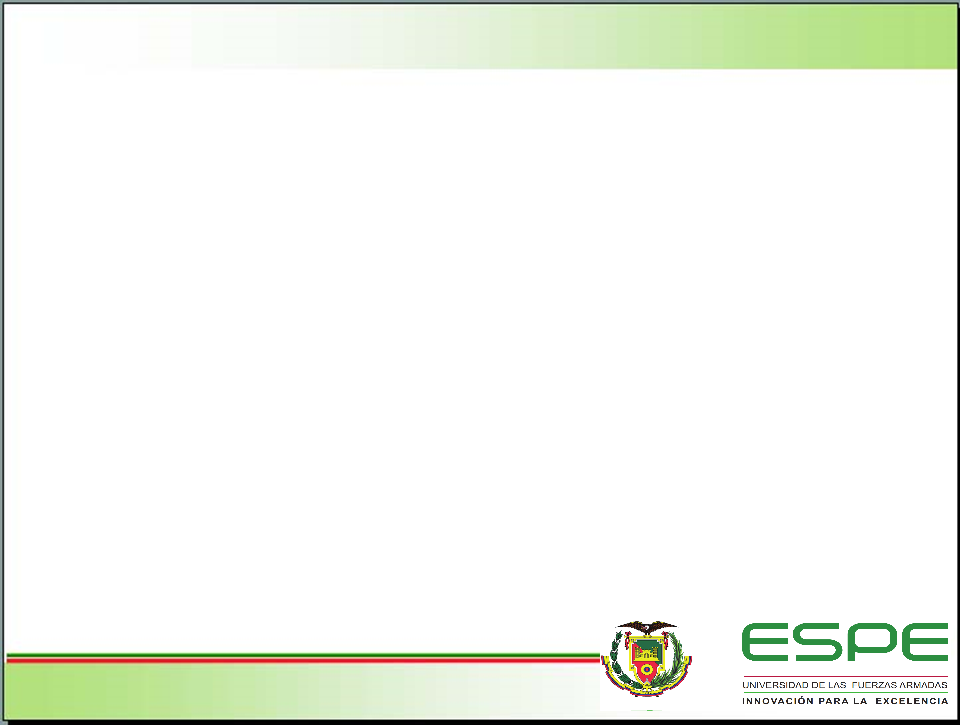 Calibraciones de los drivers  para los motores a pasos
100%
Ajuste de corriente
Ajuste de modo decay
FAST
Ajuste de paso
1/16
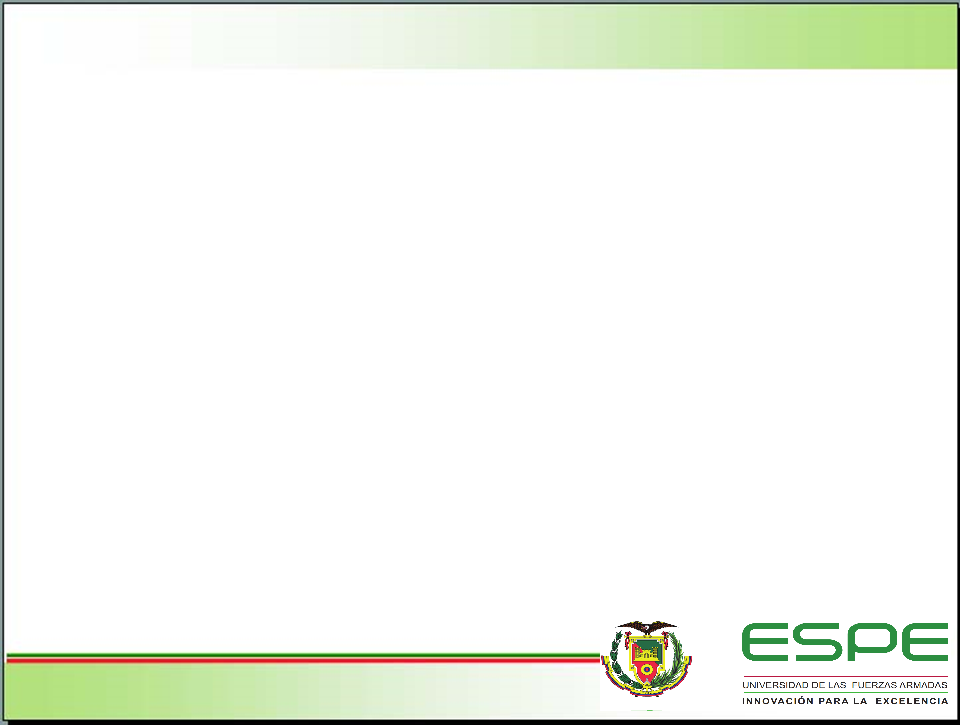 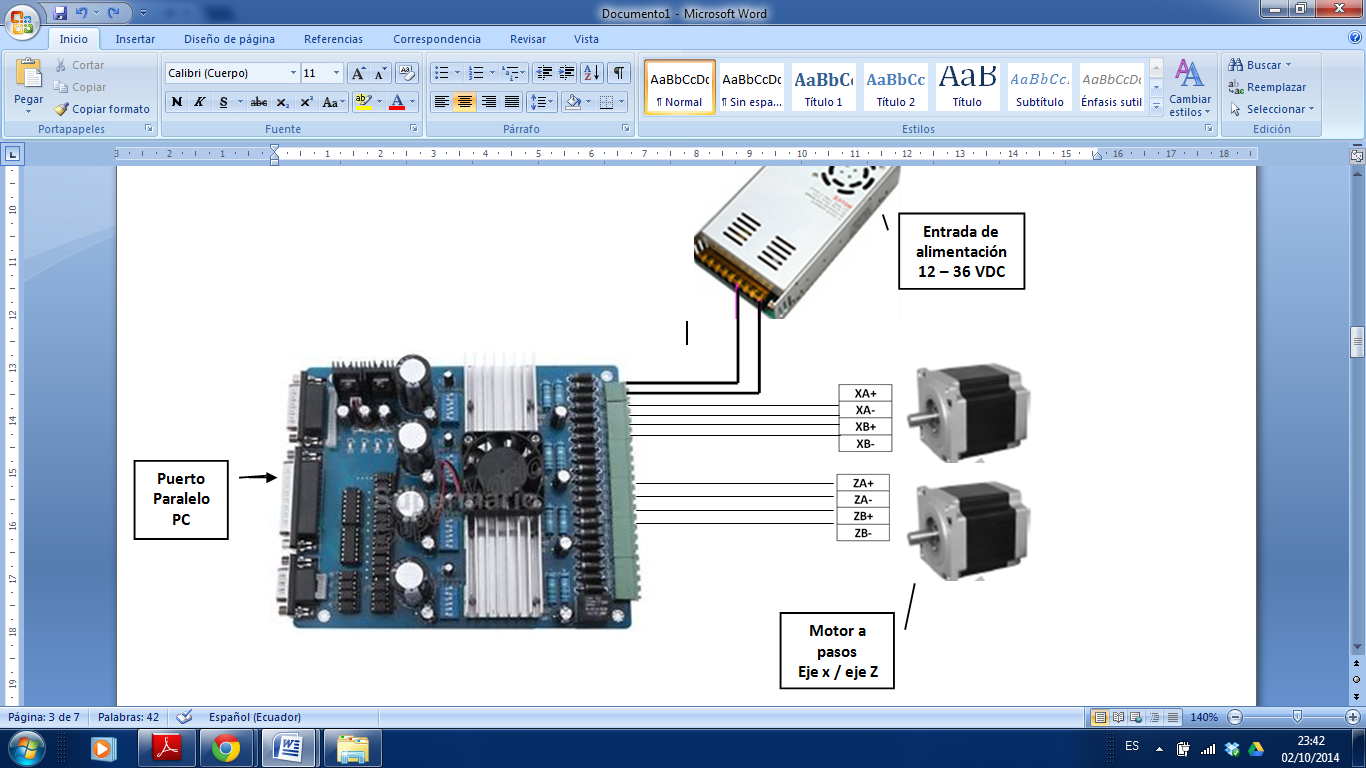 Mediante la selección de 1/16 de paso
3200 pulsos por revolución
NEMA 23
200 pasos por revolución
El Mach3 posee la ventana Motor tuning que es la indispensable para que los carros X y Z se mueven adecuadamente.
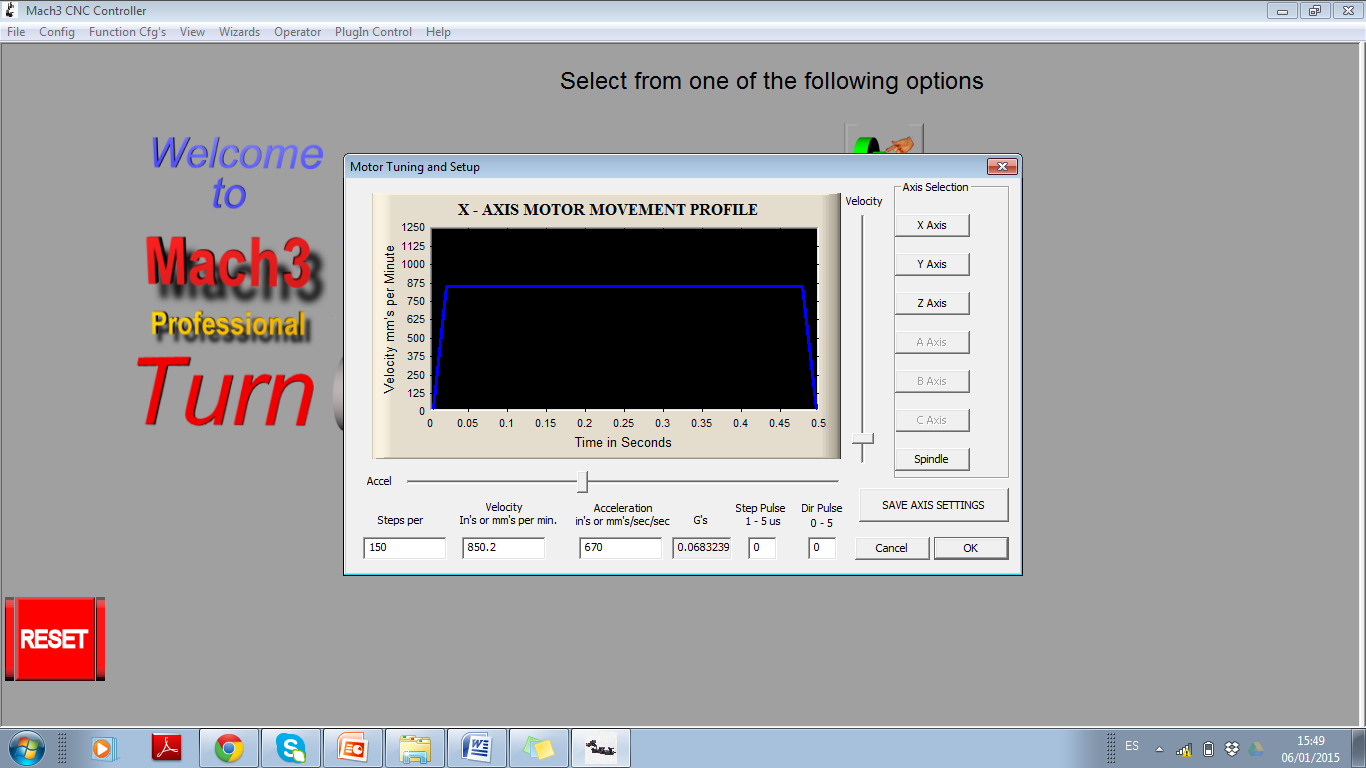 STEPS PER UNIT
[Speaker Notes: 200 pasos pro revolucion tiene en paso completo es decir en configuración de 1]
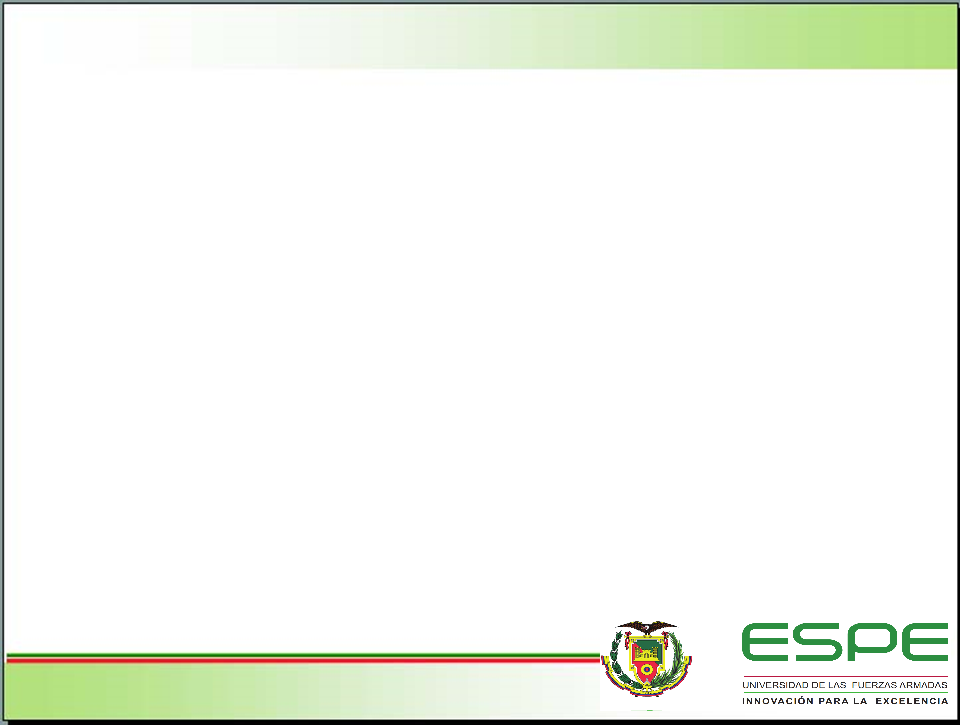 CÁLCULO  TEÓRICO DE  STEPS PER UNIT PARA EL MOTOR TUNING
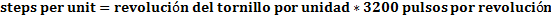 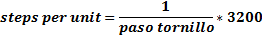 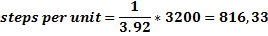 [Speaker Notes: 3200 pulsos por revolucion, es que 3200 pulsos  hace en una revolución 
Pero en una revolucion se mueve 3,92 mm que es el paso del tornillo 
Entonces en steps per unit se necesita los pasos por unidad, que en este caso es pasos por mm]
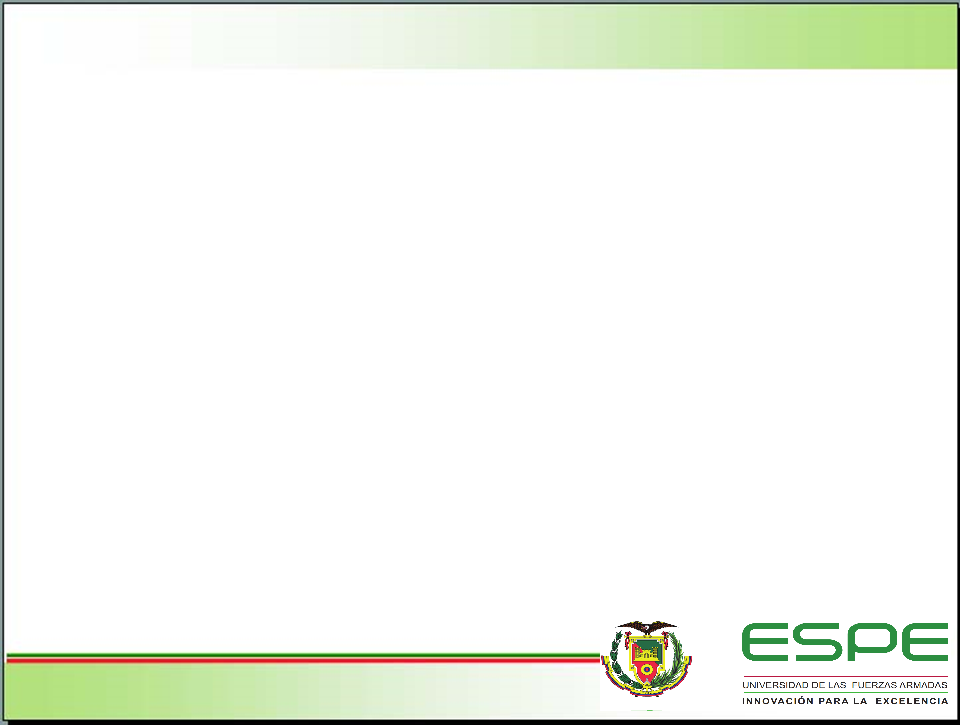 VALORES DEL MOTOR TUNING MEDIANTE CALIBRACIÓN EMPÍRICA
[Speaker Notes: Este valor de 700 va al driver y el driver es el que genera el desplazamiento
MEDIANTE EL STEP PER UNIT  valores que restan SE  generan por default en el motor tuning]
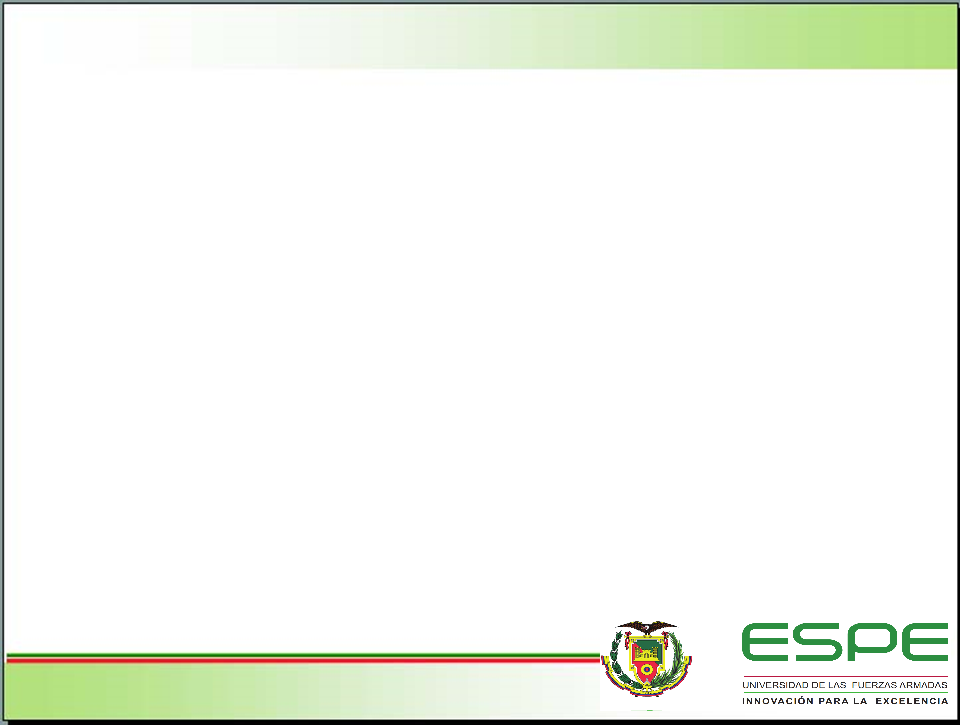 PRUEBAS Y RESULTADOS
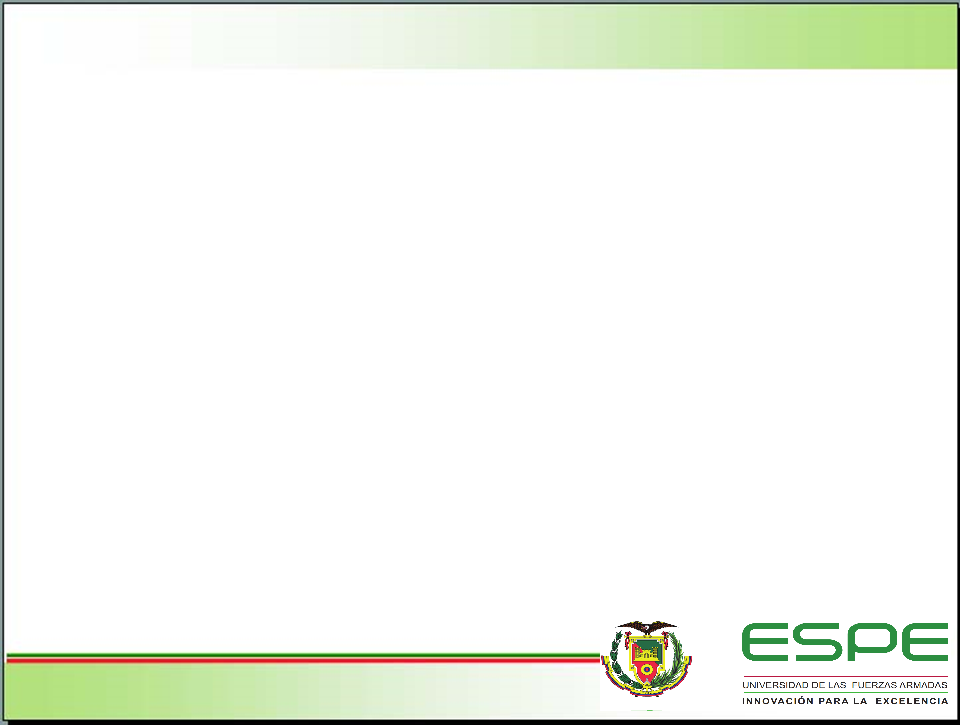 PRUEBAS DIMENSIONALES DE LA MÁQUINA
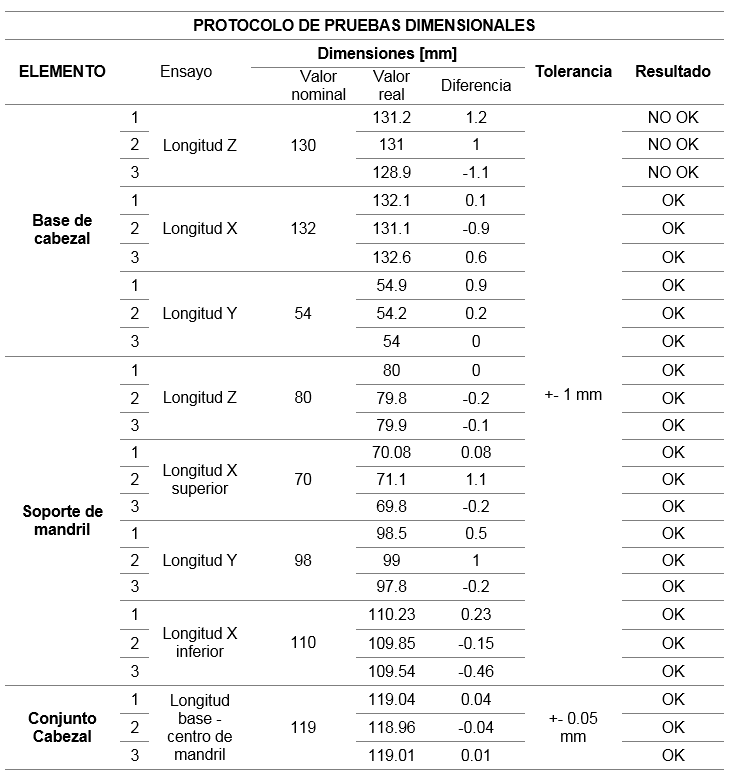 Pruebas dimensionales de construcción
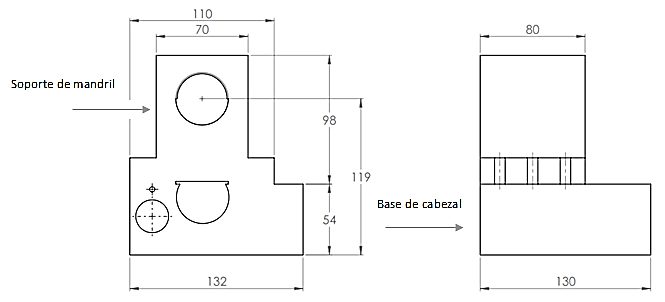 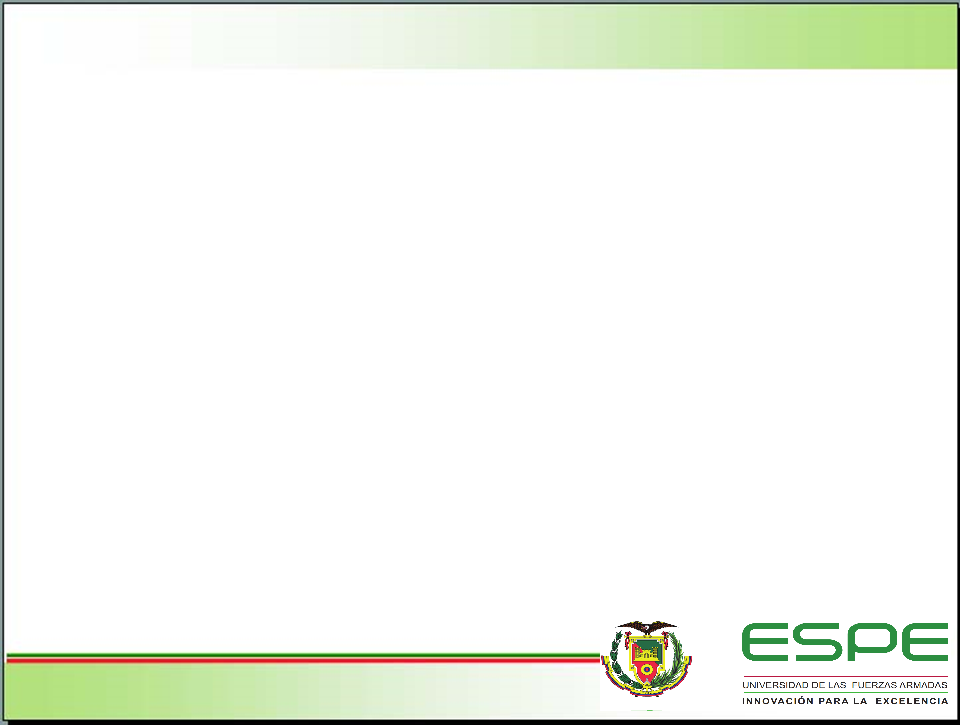 Dimensiones posteriores a rectificado de pieza
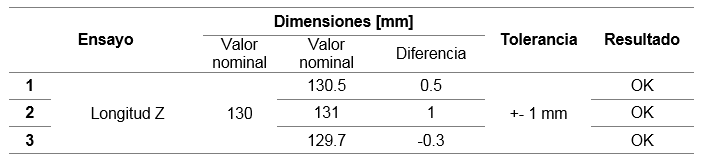 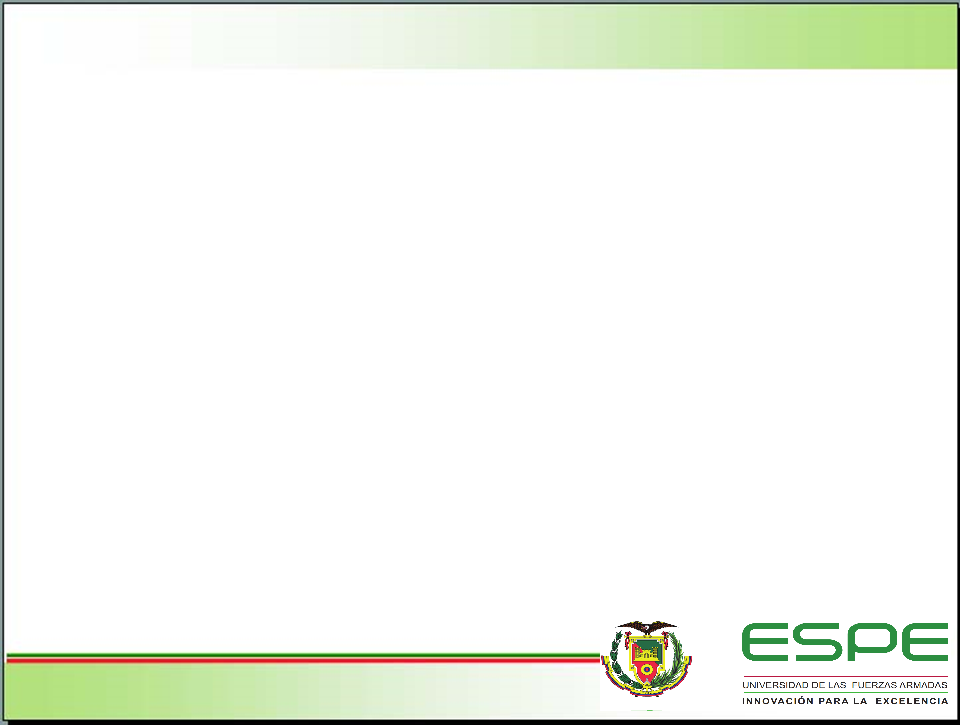 Pruebas dimensionales de mecanizado

Cilindrado
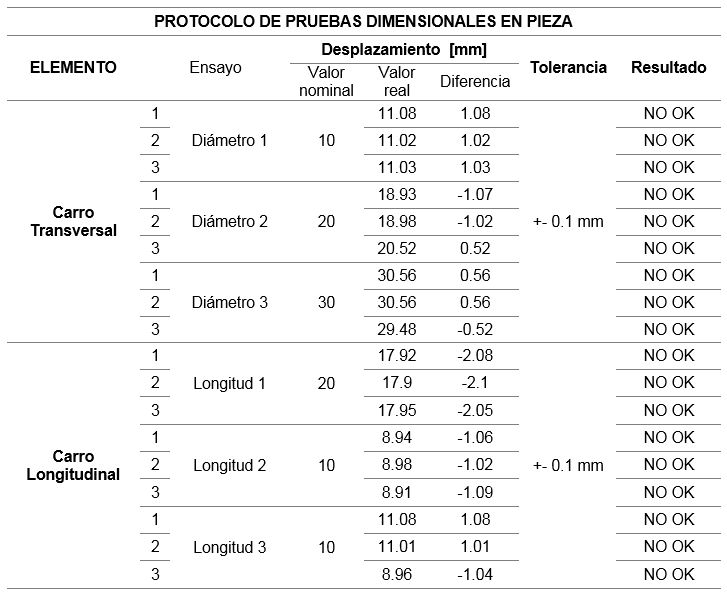 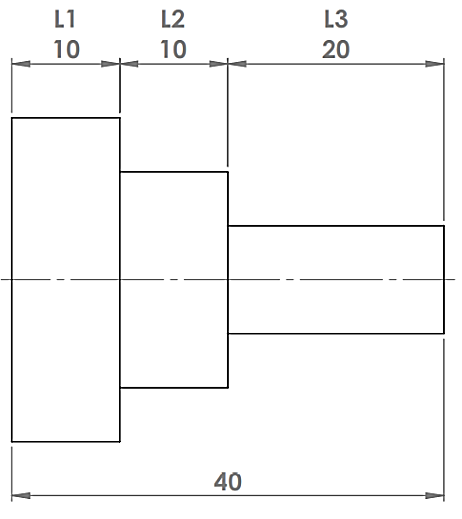 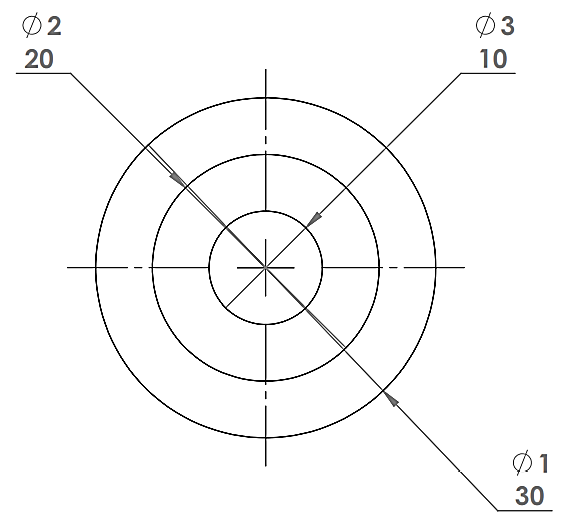 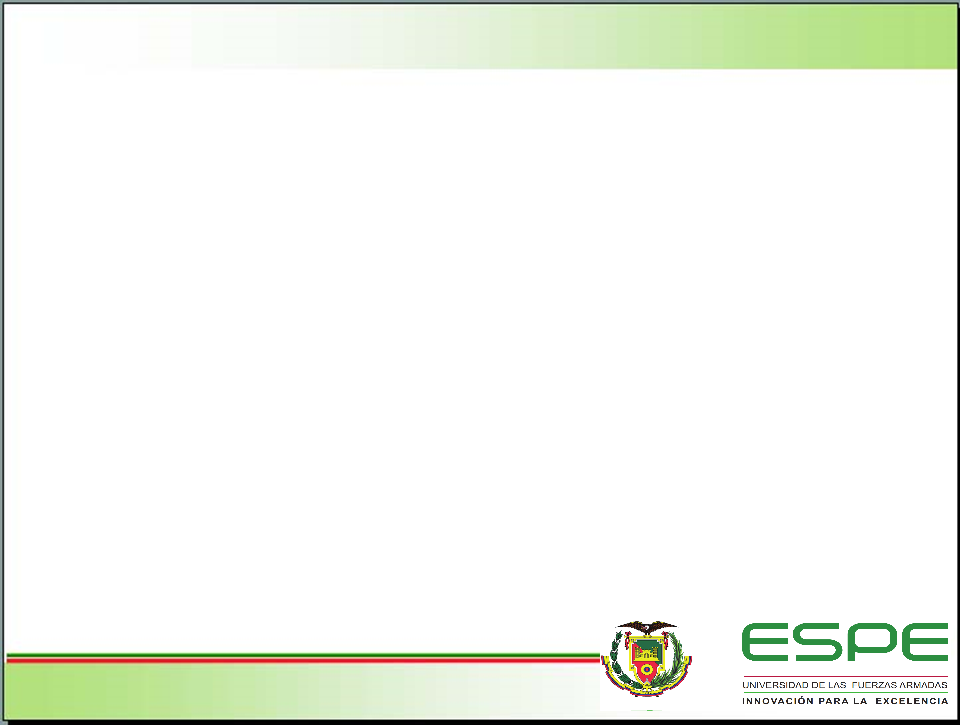 Posterior a una recalibración de los ejes X y Z se obtuvieron los siguientes resultados
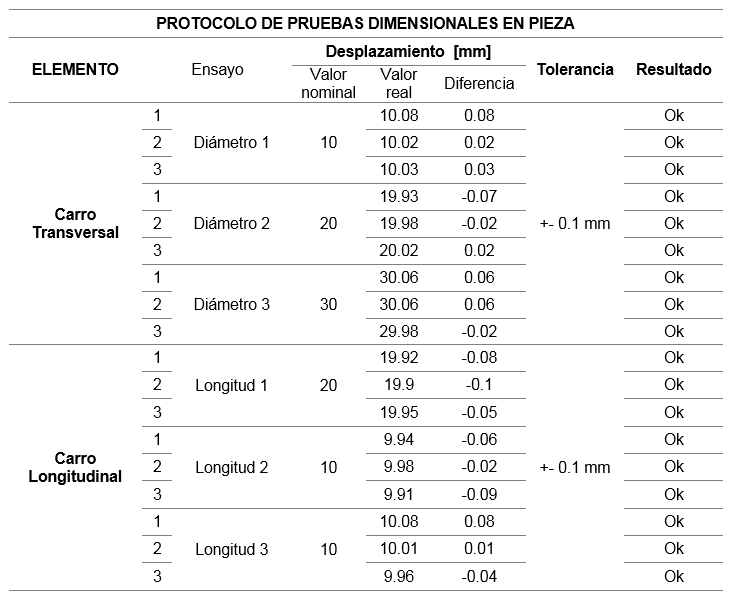 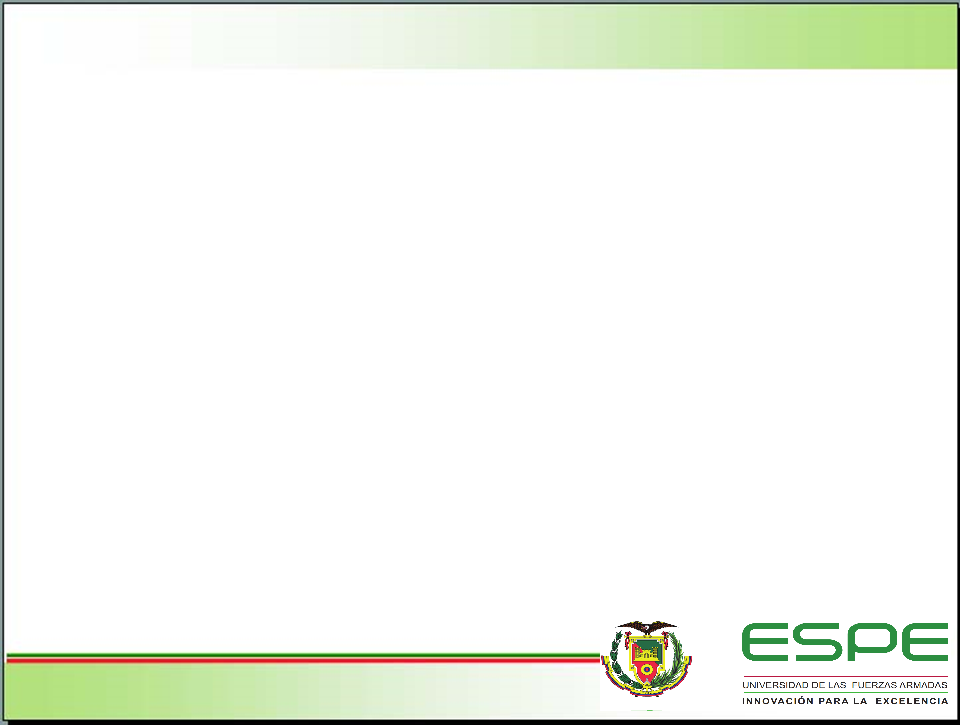 Roscado
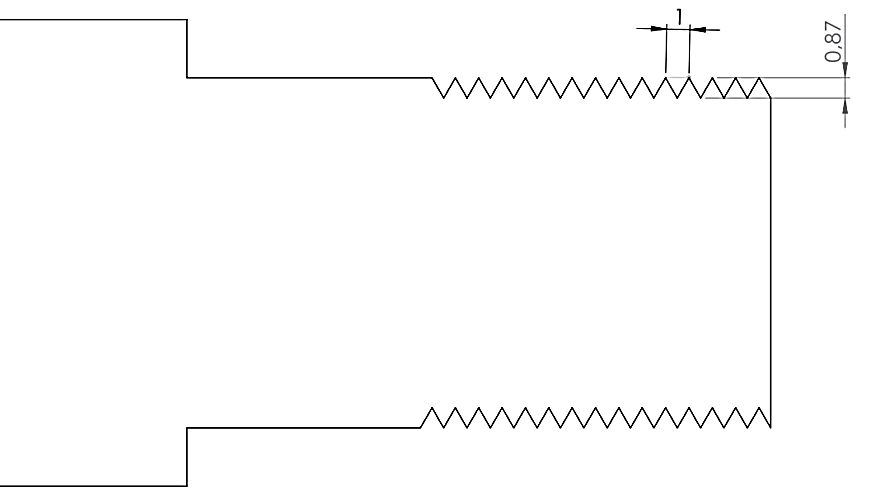 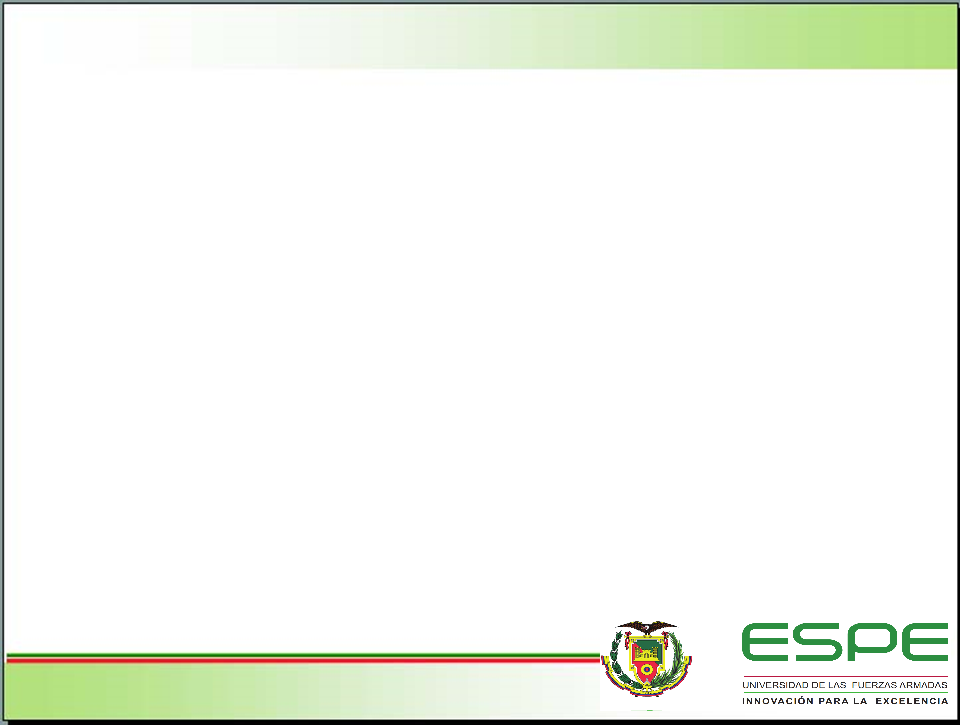 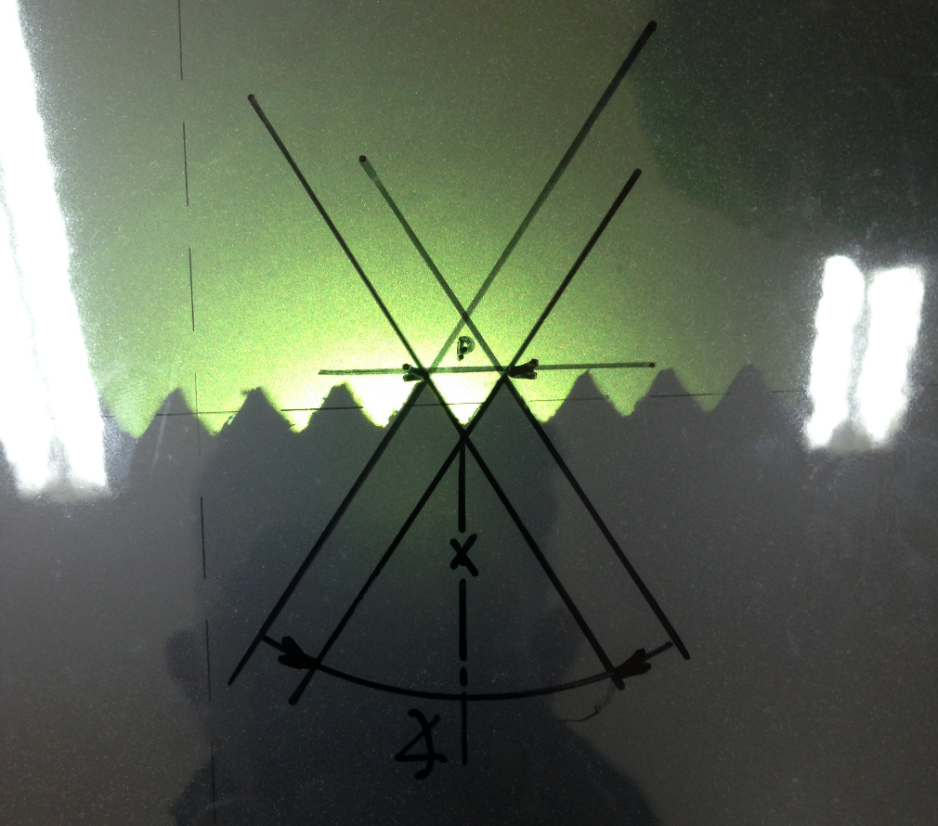 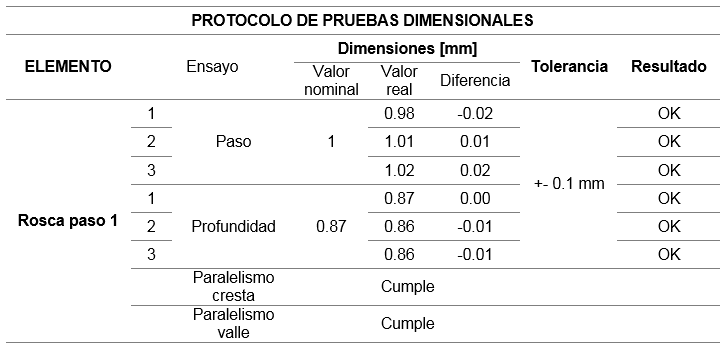 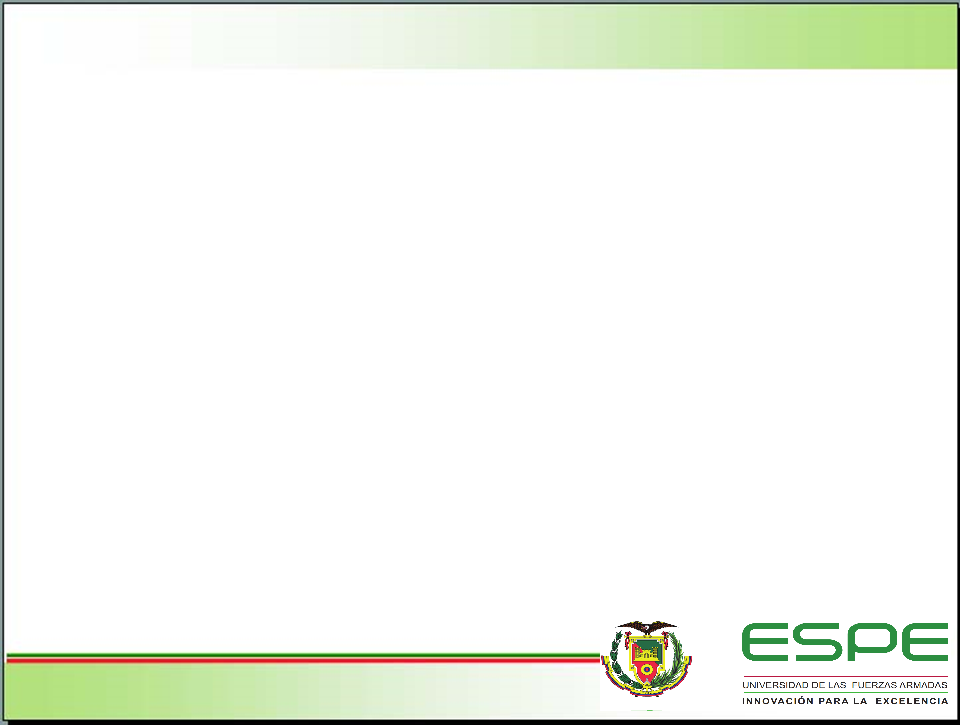 PRUEBAS FUNCIONALES DE LA MÁQUINA
Pruebas funcionales de la máquina eje Z
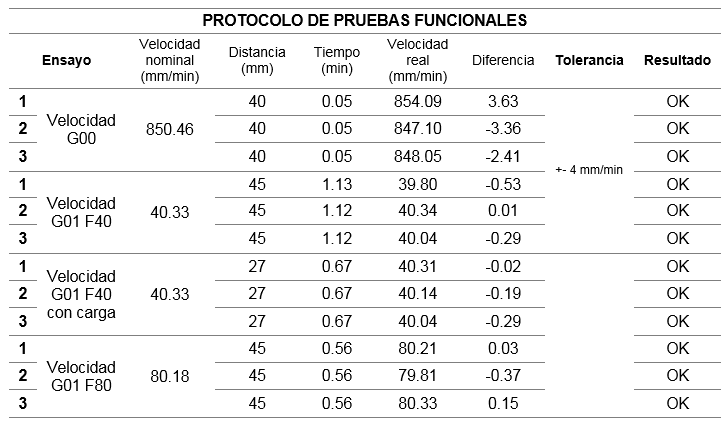 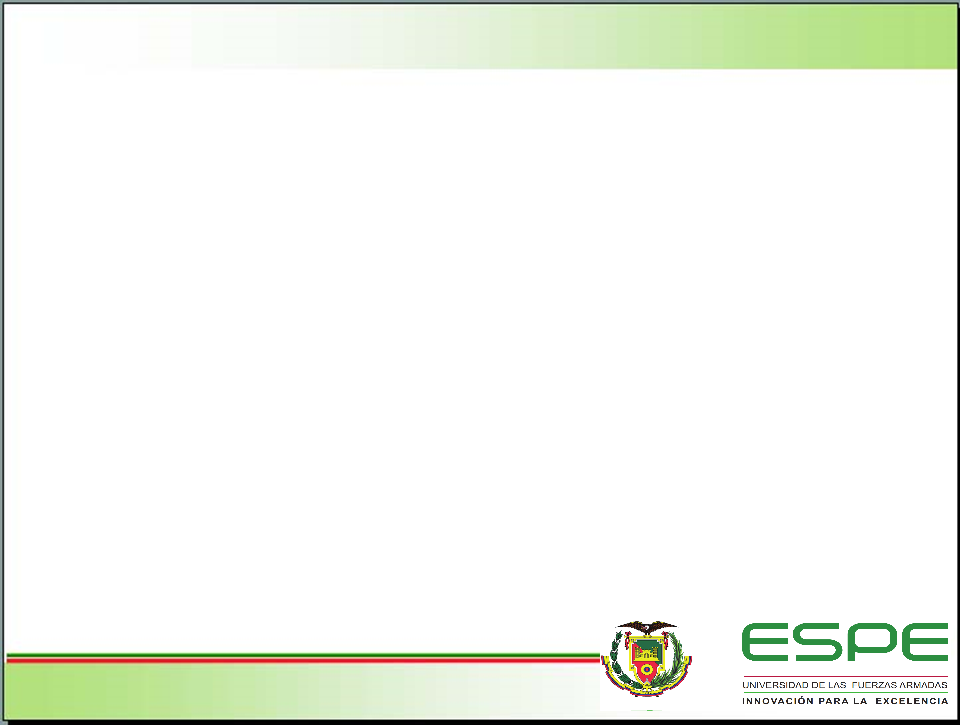 Pruebas funcionales de la máquina eje X
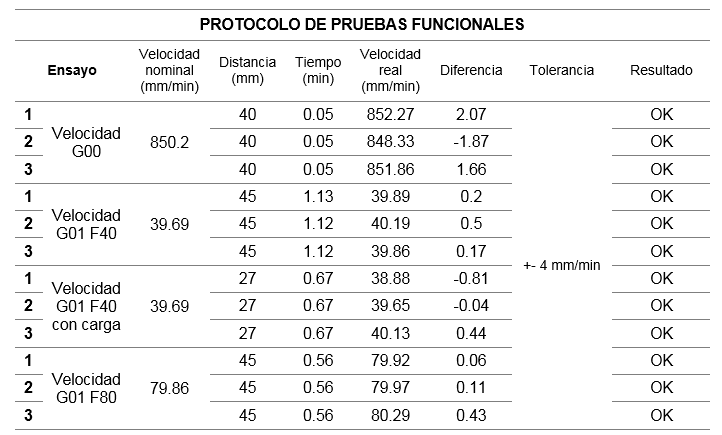 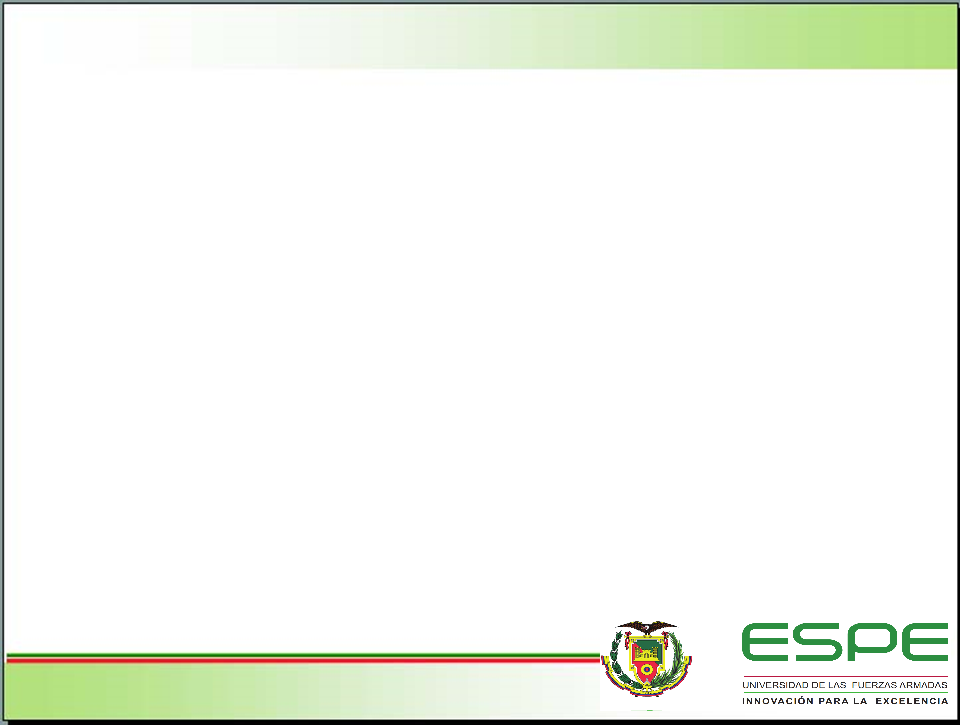 Pruebas funcionales de la máquina: velocidad de mandril
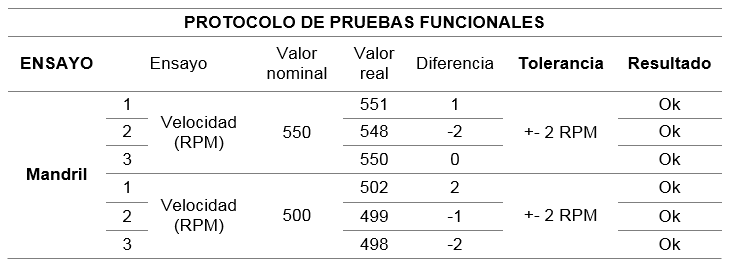 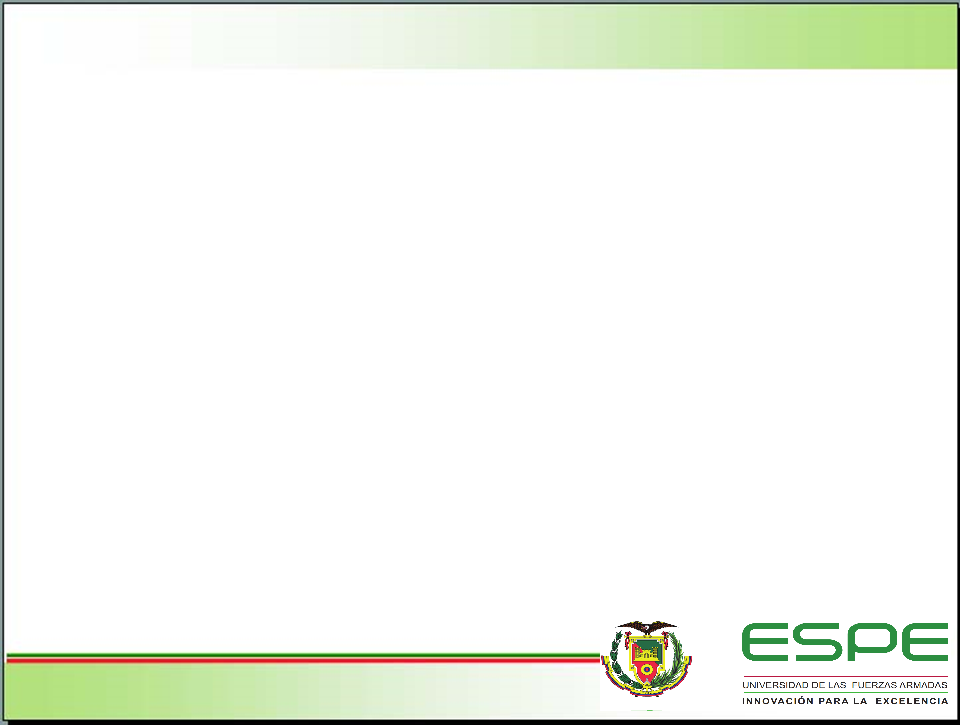 PRUEBAS ELÉCTRICAS Y ELECTRÓNICAS DE LA MÁQUINA
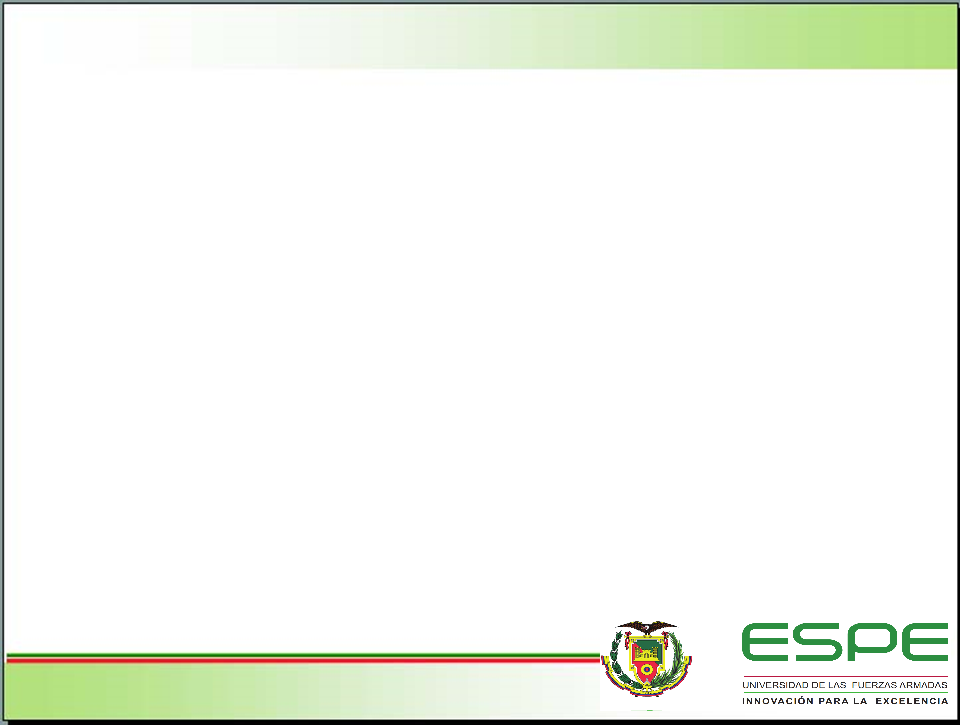 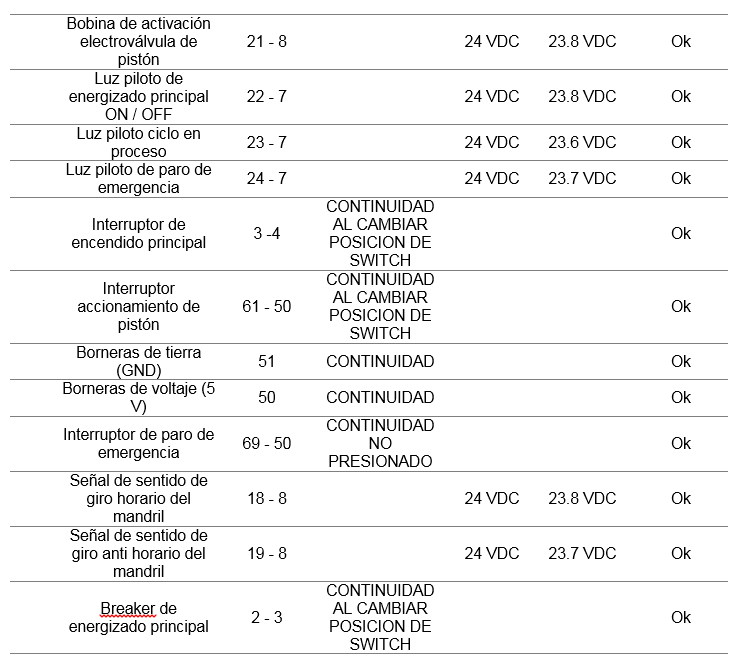 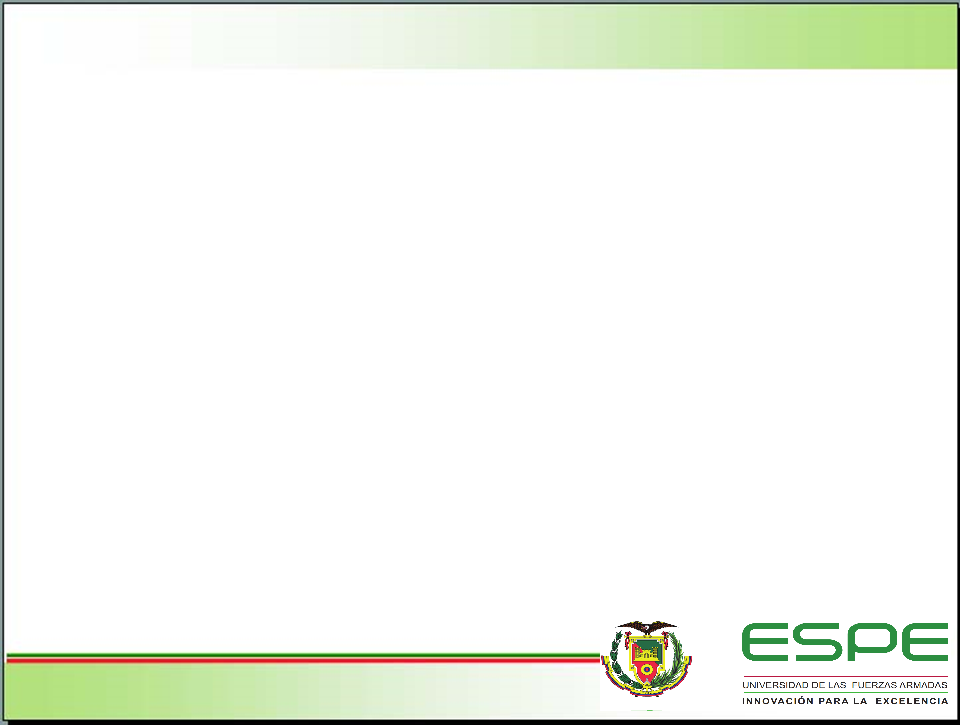 CONCLUSIONES Y RECOMENDACIONES
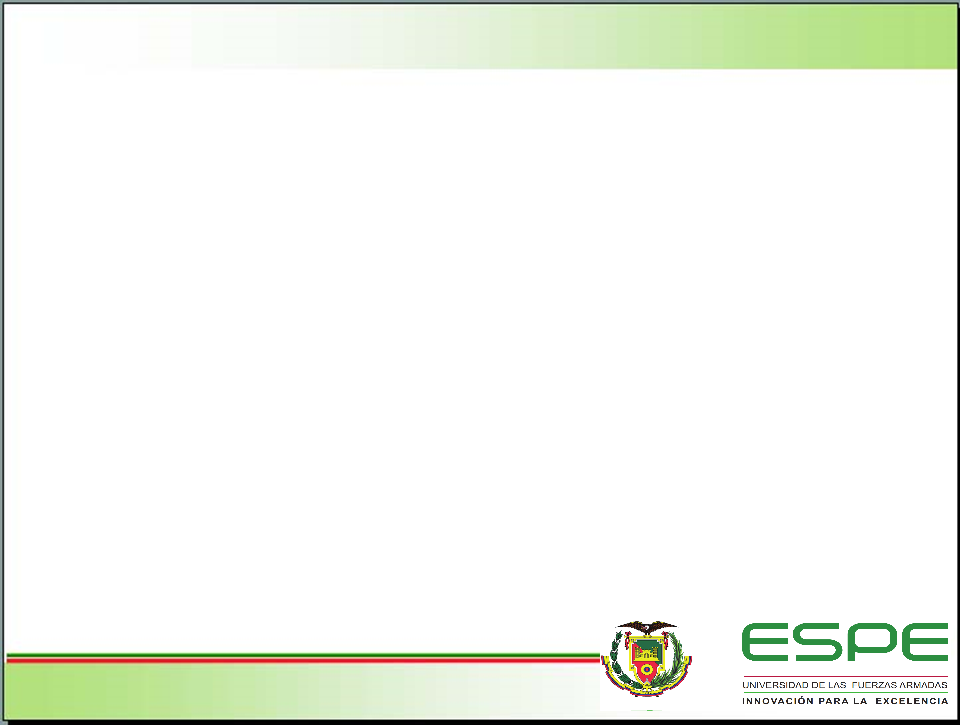 En este proyecto se analizaron las capacidades máximas de esfuerzo aplicable a la máquina en base al estudio de la deformación de su elemento más crítico el cual es la barra guía del portaherramientas. La deformación en este elemento debe ser menor a 0.01 mm para que las operaciones realizadas resulten con tolerancias máximas de 0.1 mm; por lo que se concluyó que la fuerza máxima de corte aplicable es de 85 N.
Con respecto al objetivo de diseño, dimensionamiento y selección de elementos mecánicos, durante la etapa de rediseño del cabezal, se plantearon dos opciones: la primera, una modificación del cabezal existente; la segunda, fabricación de un nuevo cabezal. Se escogió la segunda opción en base a un análisis de esfuerzos aplicado en ambo casos y en el que se observó que, realizando la modificación del elemento existente, éste no soportaría la fuerza aplicada en los pernos de anclaje del mandril y se produciría falla en el material debido a que el esfuerzo máximo que soporta es de 27.574 MPa, mientras que, el esfuerzo aplicado será de 169.008 MPa. Por esta razón, se optó por la fabricación del nuevo cabezal con un material propio de maquinaria como lo es el acero AISI 1045 con un esfuerzo máximo de 250 MPa.
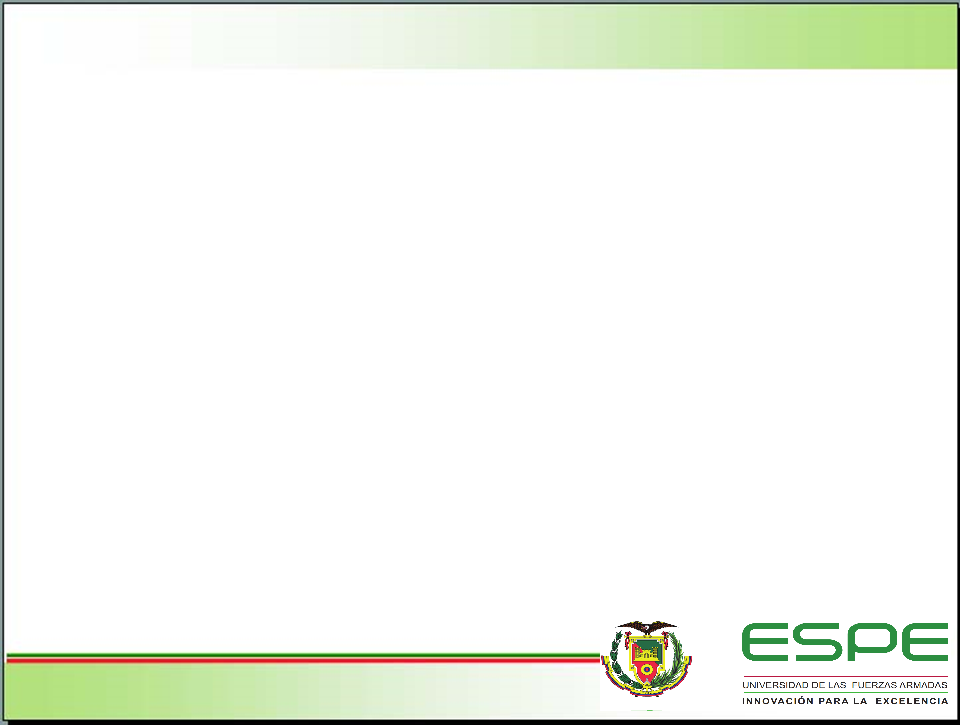 Se realizaron las pruebas de funcionamiento adecuadas para la verificación del correcto funcionamiento de los sistemas implementados y se observó que los parámetros de corte más adecuados son: avance f = 80 mm/min y profundidad p = 1 mm a una velocidad del mandril de 550 RPM; cabe señalar que estos parámetros varían de acuerdo al material. Para los valores descritos anteriormente se utilizó como materia prima una resina de poliéster.
La máquina, si bien cumple con la tarea de roscado, se vio limitada por capacidades de los componentes montados durante la repotenciación y modernización razón por la cual se lograron obtener roscas con un paso máximo de 1.5 mm, profundidad máxima de 1.3 mm y roscando en cualquier medida de diámetro que no exceda al diámetro máximo del mandril.
Se seleccionó una interfaz computacional de bajo costo y amigable con el usuario la cual fue el software MACH 3 en el que se logró un aprovechamiento del 100% de todas las capacidades que ofrece tanto para configuración, calibración y manejo; ya que es posible utilizar todas las tareas del Wizard propias del software, además de tener un control manual habilitado, y poseer las protecciones tanto físicas como virtuales; todo esto para un control integral de la máquina.
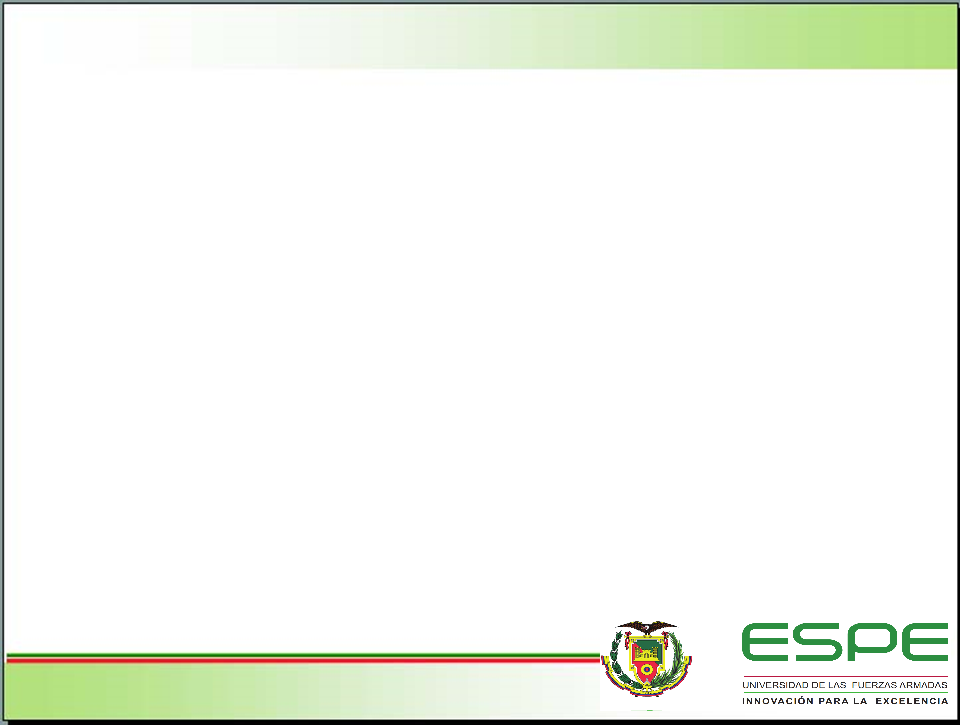 Se recomienda que para tener una mayor versatilidad en cuanto a los materiales a procesar es necesaria una máquina de mayor robustez mecánica en sus componentes y en ella poder realizar la repotenciación y modernización.
Para complementar el presente proyecto, se recomienda ejecutar la solución a la limitación de velocidad del mandril expuesta en el ANEXO D que proveerá de un rango más amplio de velocidades a la máquina, para de esta manera eliminar cualquier incapacidad que sea desventaja frente a un torno existente en el mercado y de similares características.
Anexo D.pdf
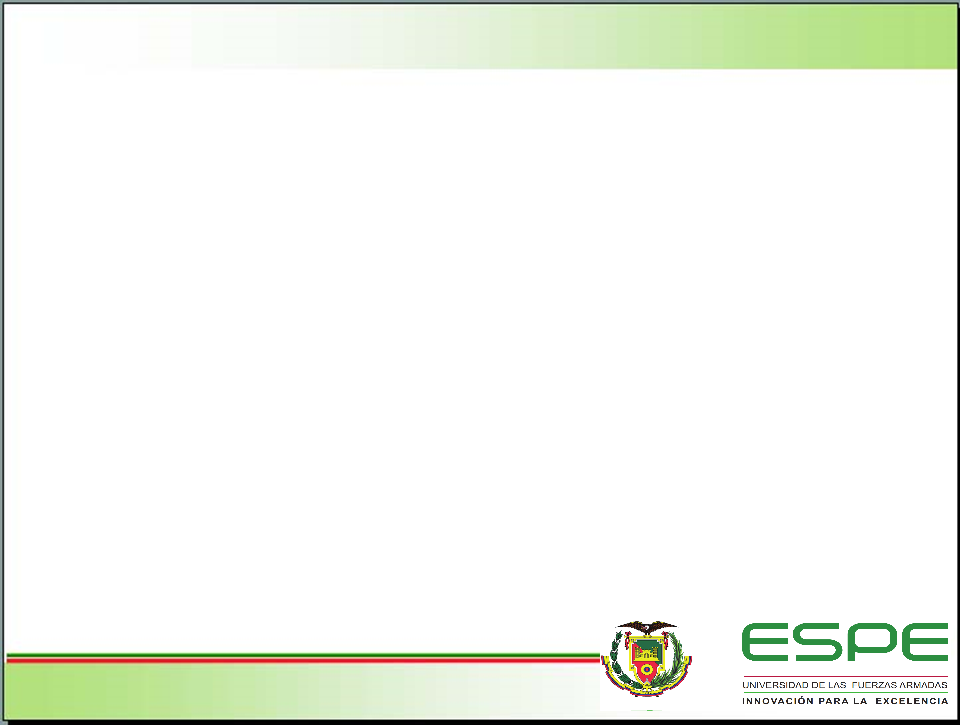 GRACIAS POR SU ATENCIÓN